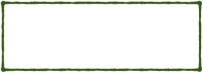 Aishah Aljuhani
التهيئة
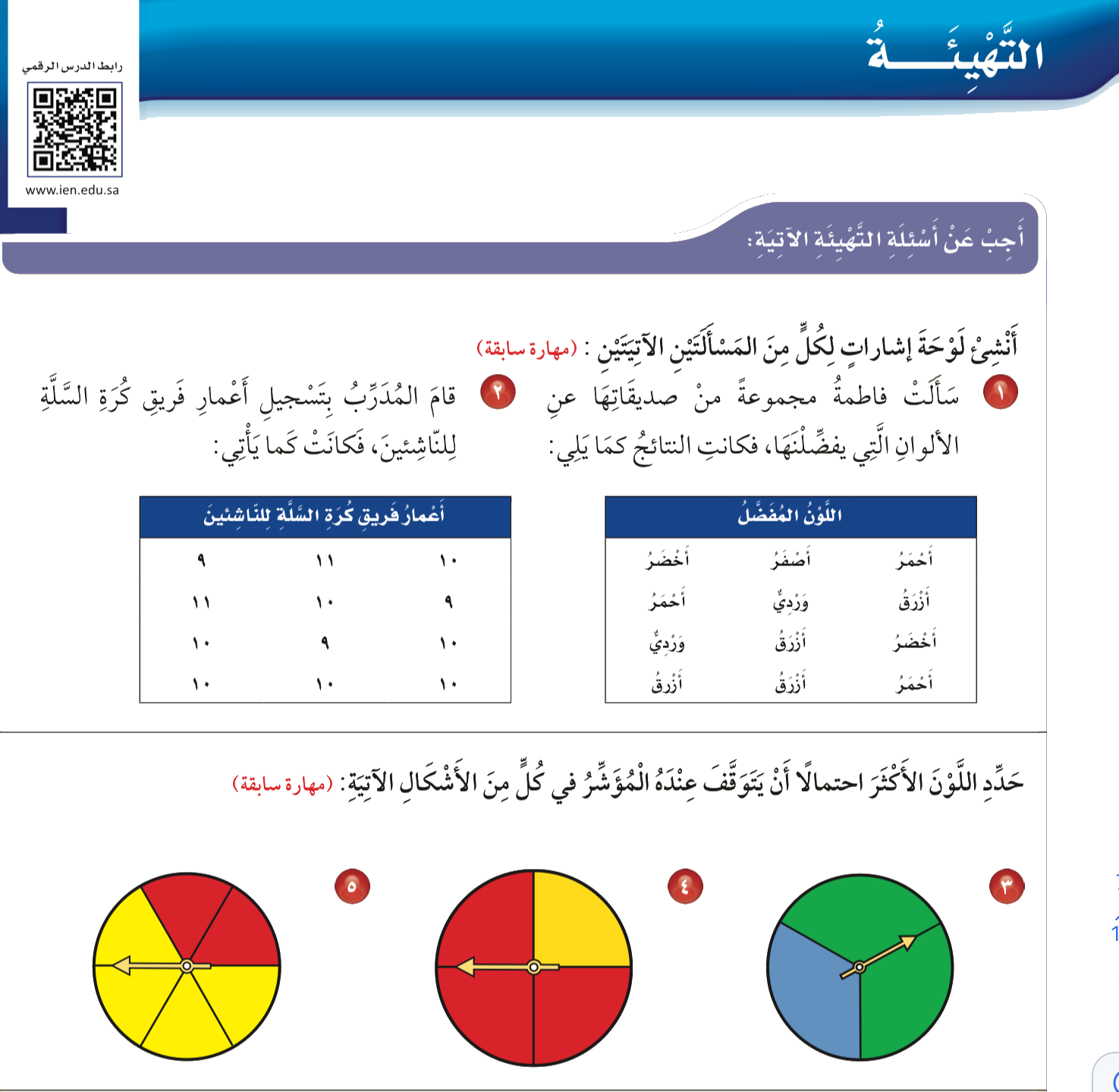 صفحة ٧٨
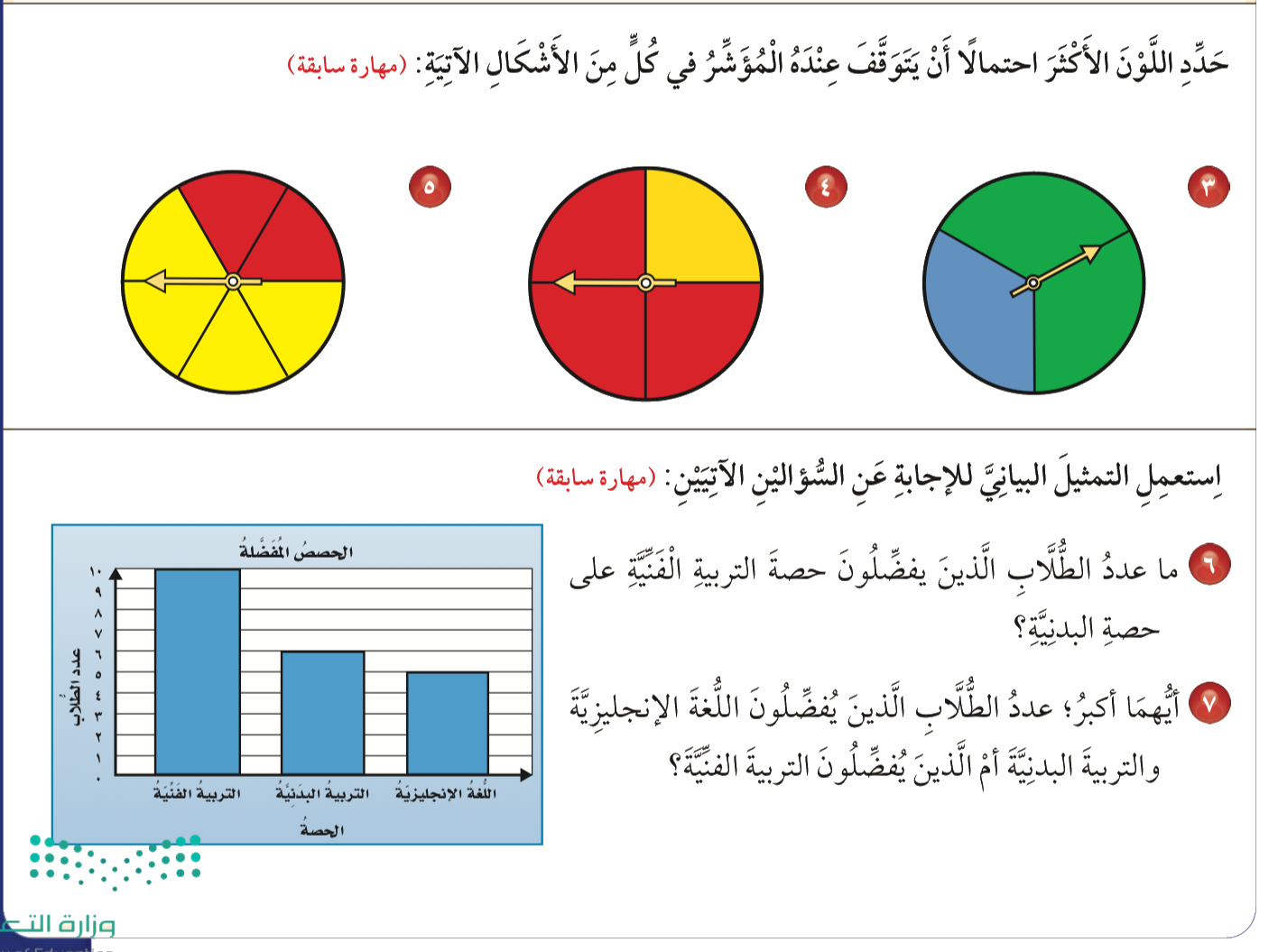 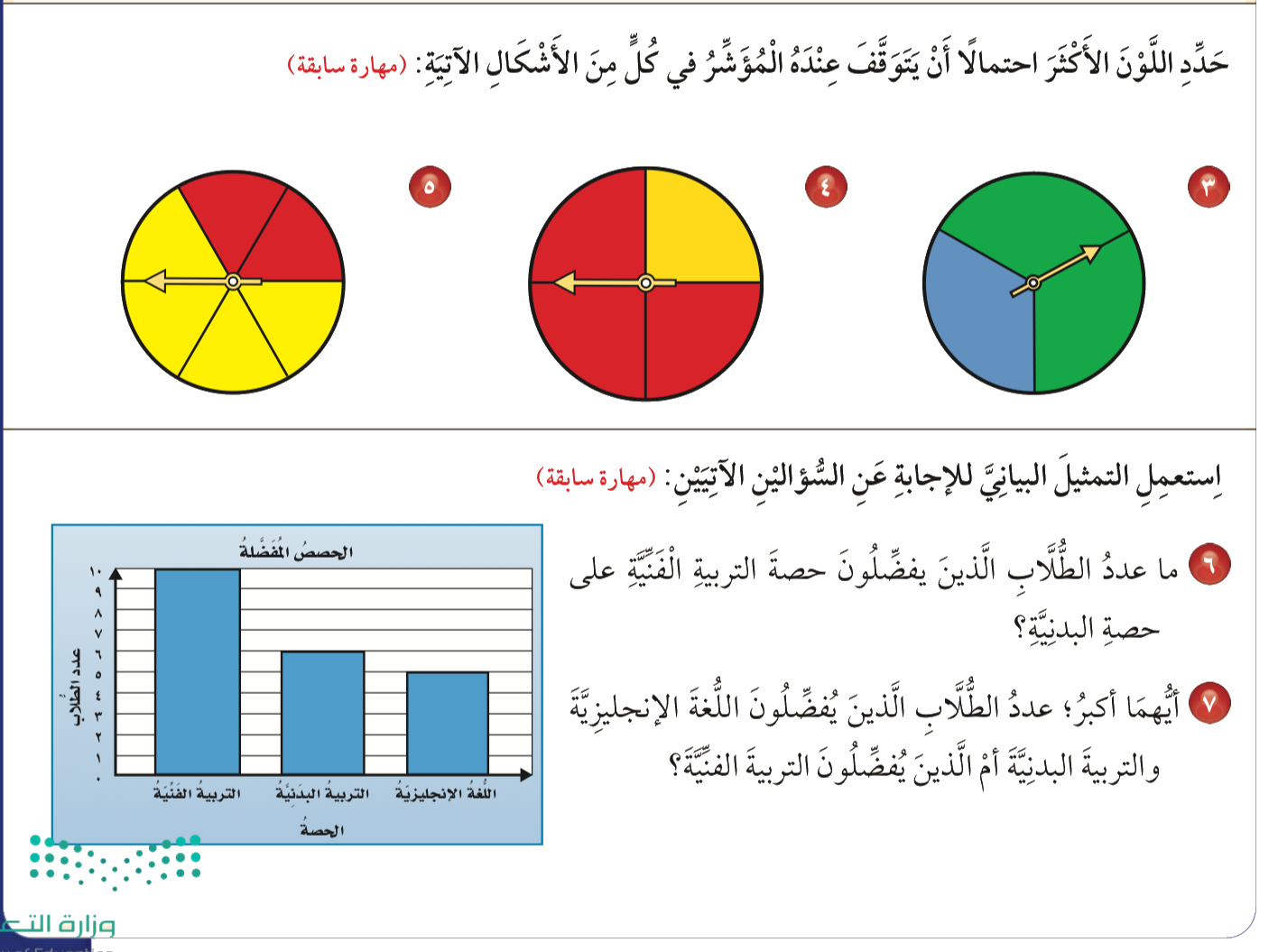 صفحة ٧٨
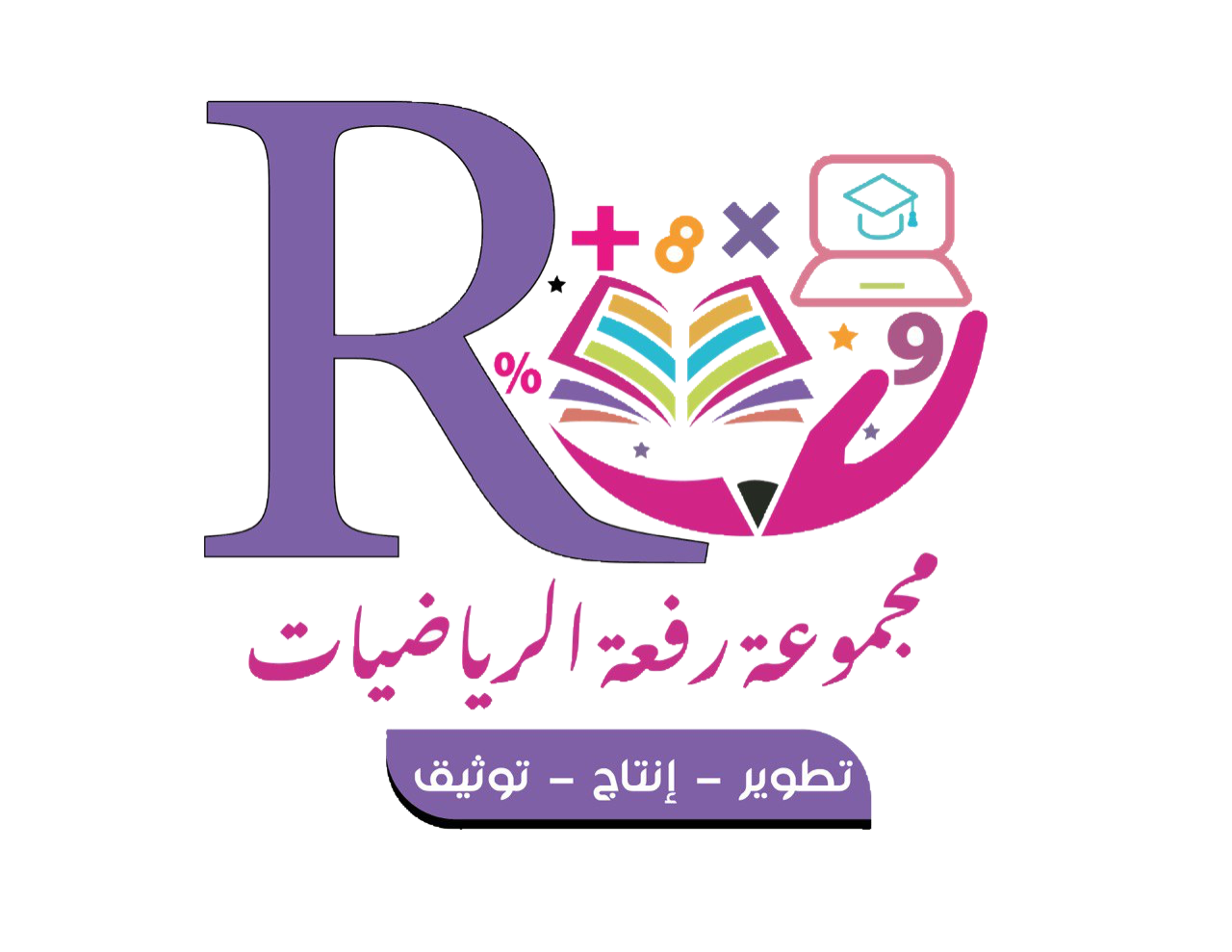 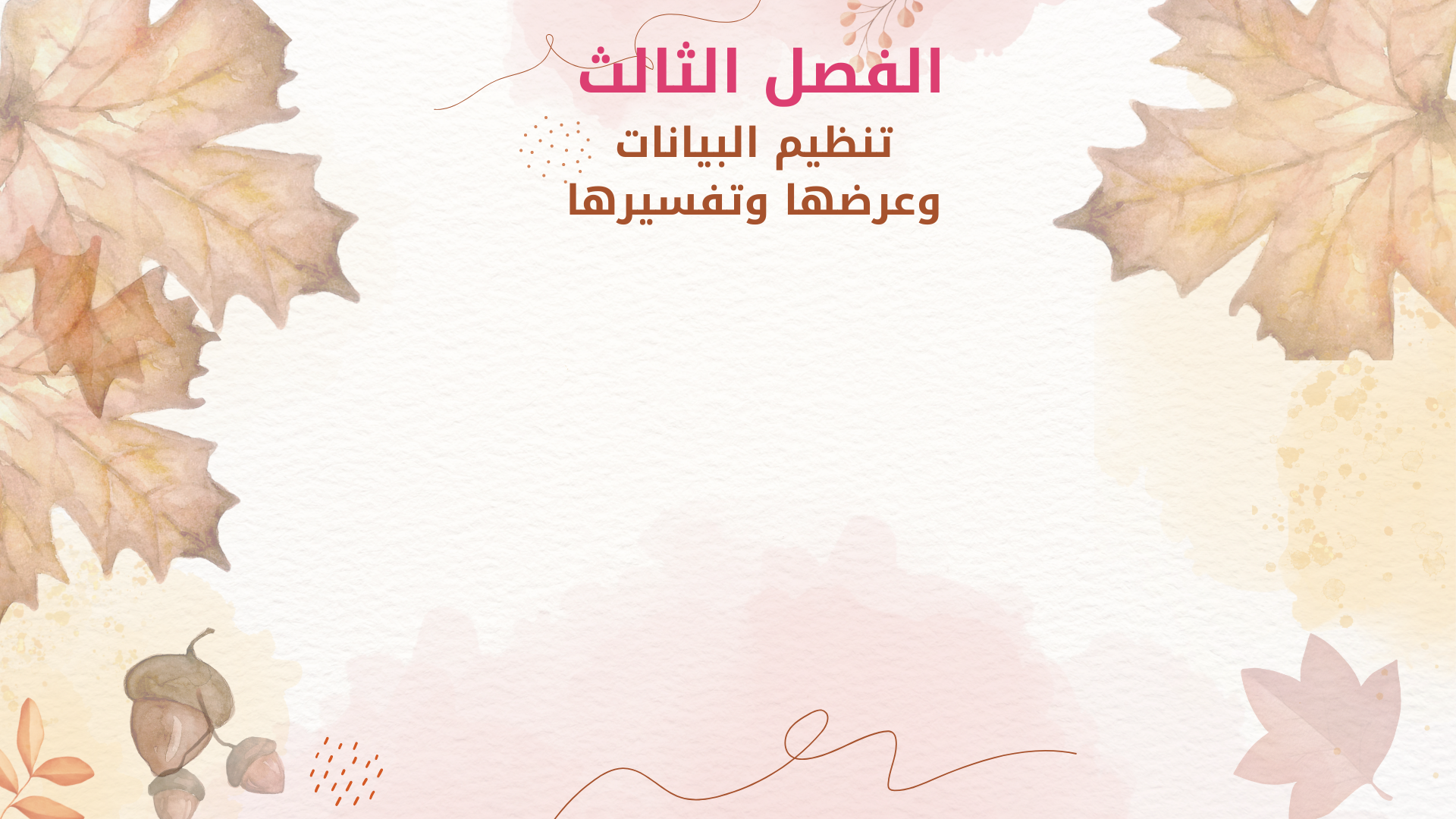 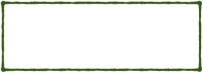 Aishah Aljuhani
جمع البيانات وتنظيمها
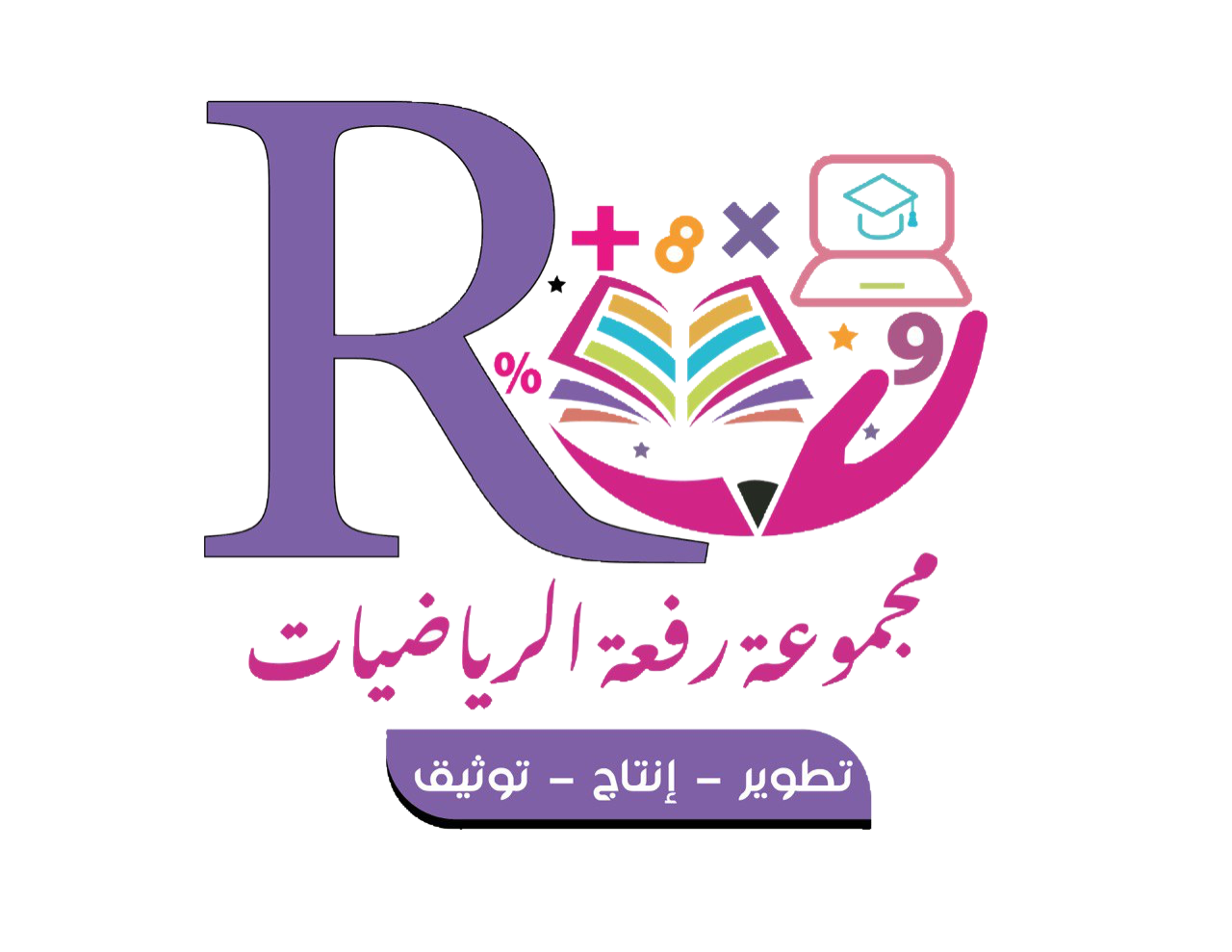 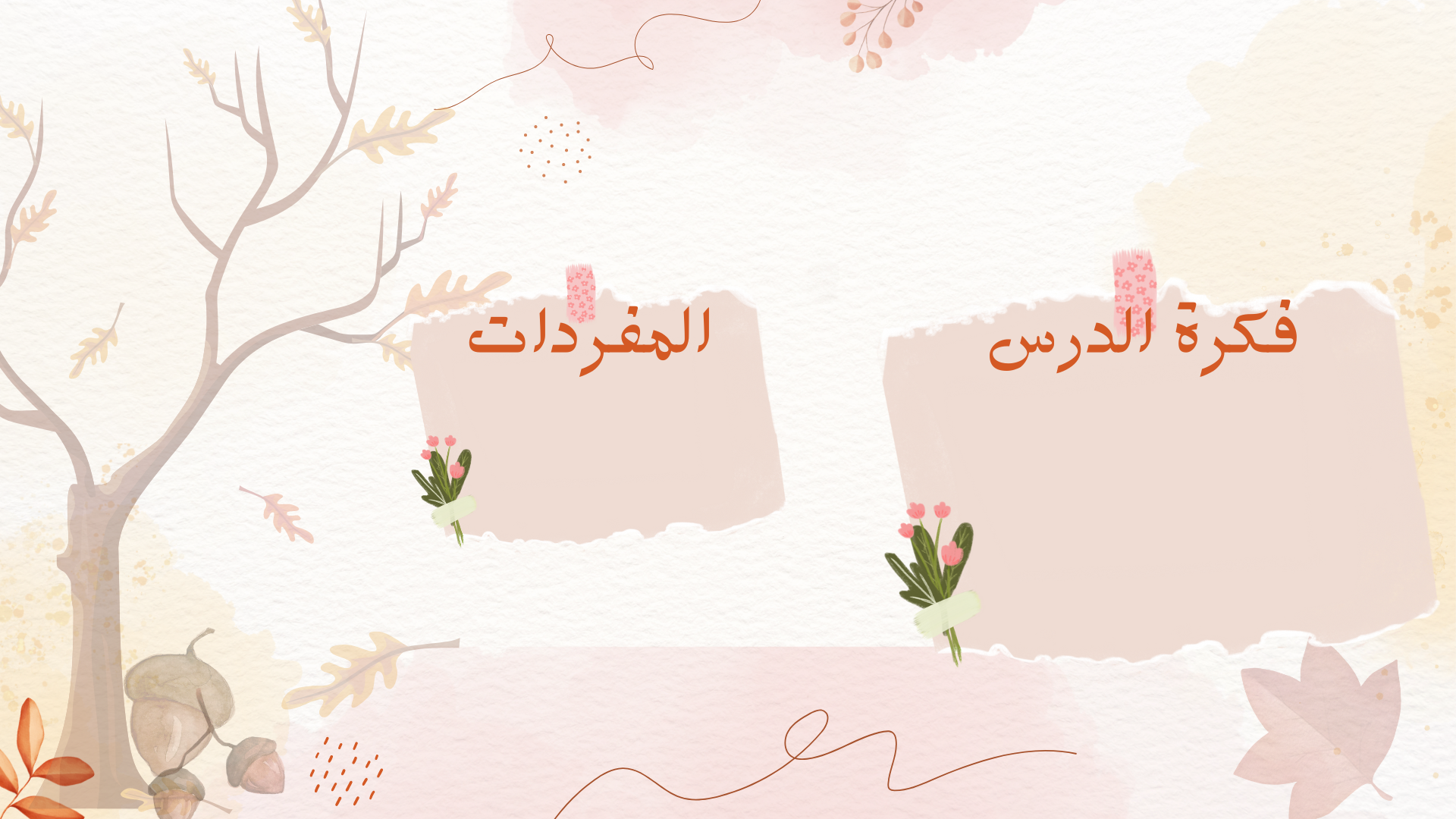 جمع البيانات وتنظيمها
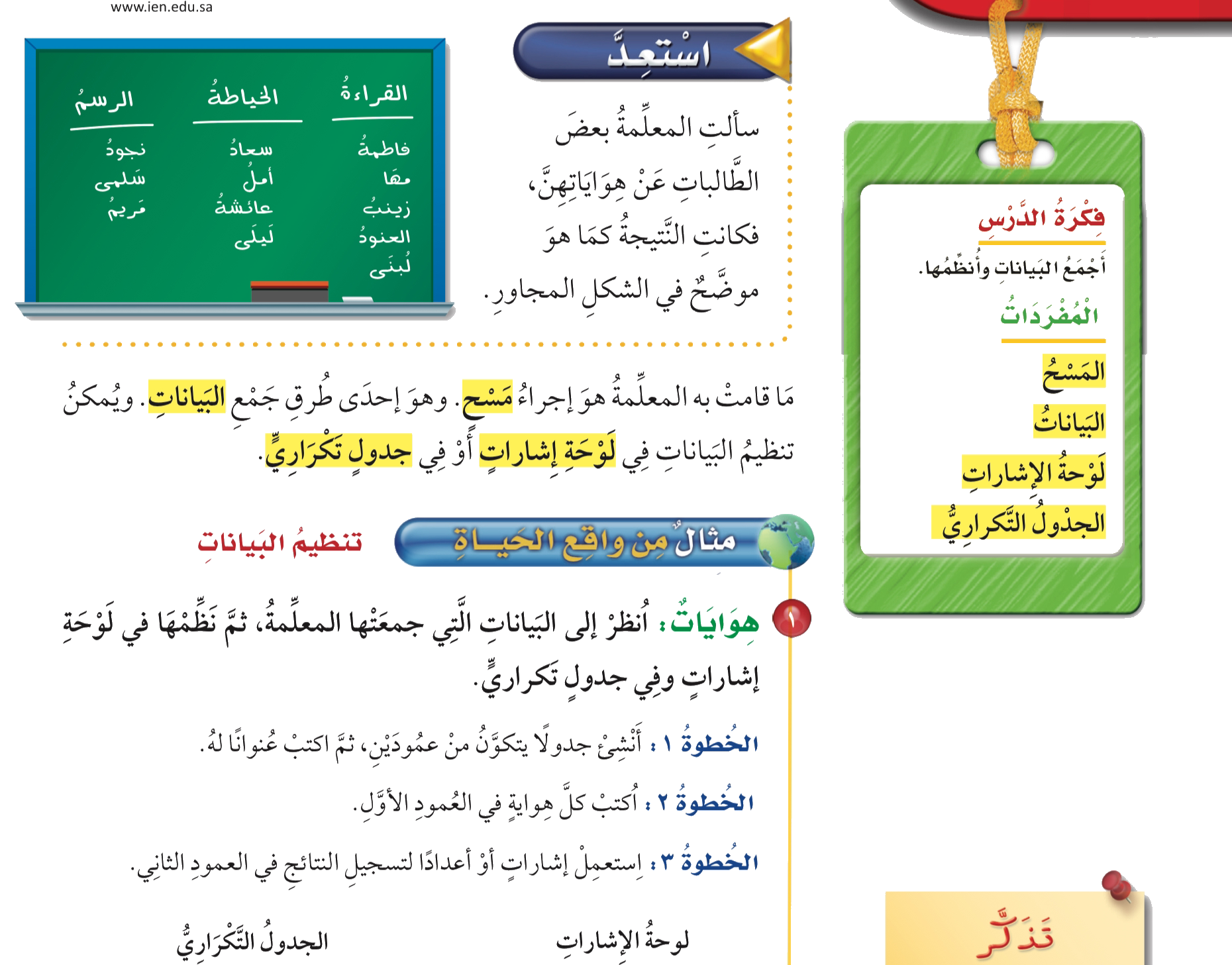 أجمع البيانات 
وأنظمها
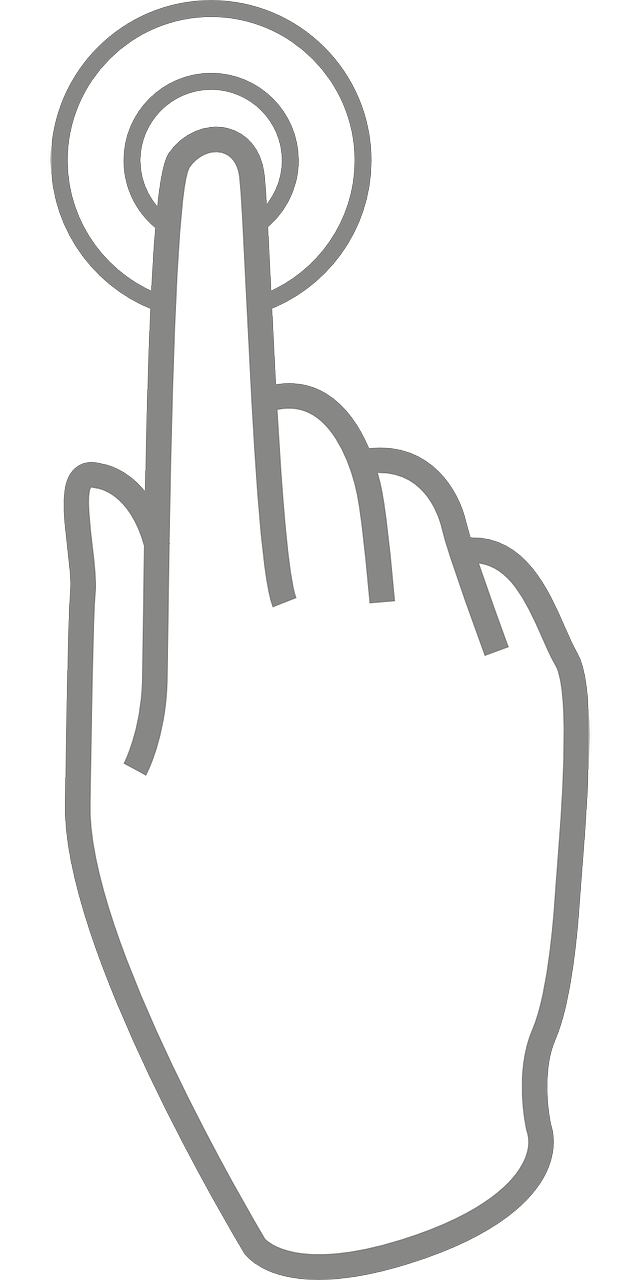 جمع البيانات وتنظيمها
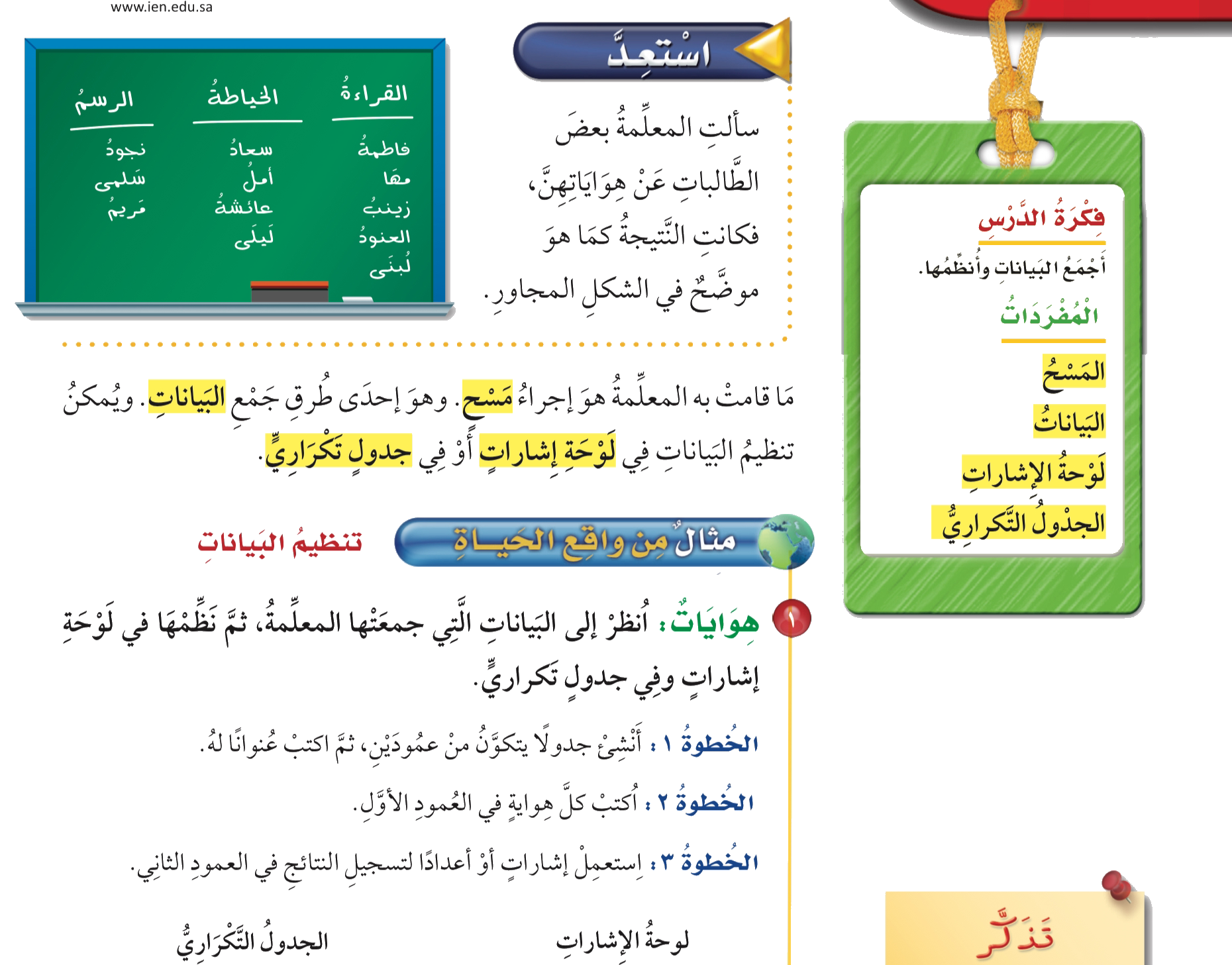 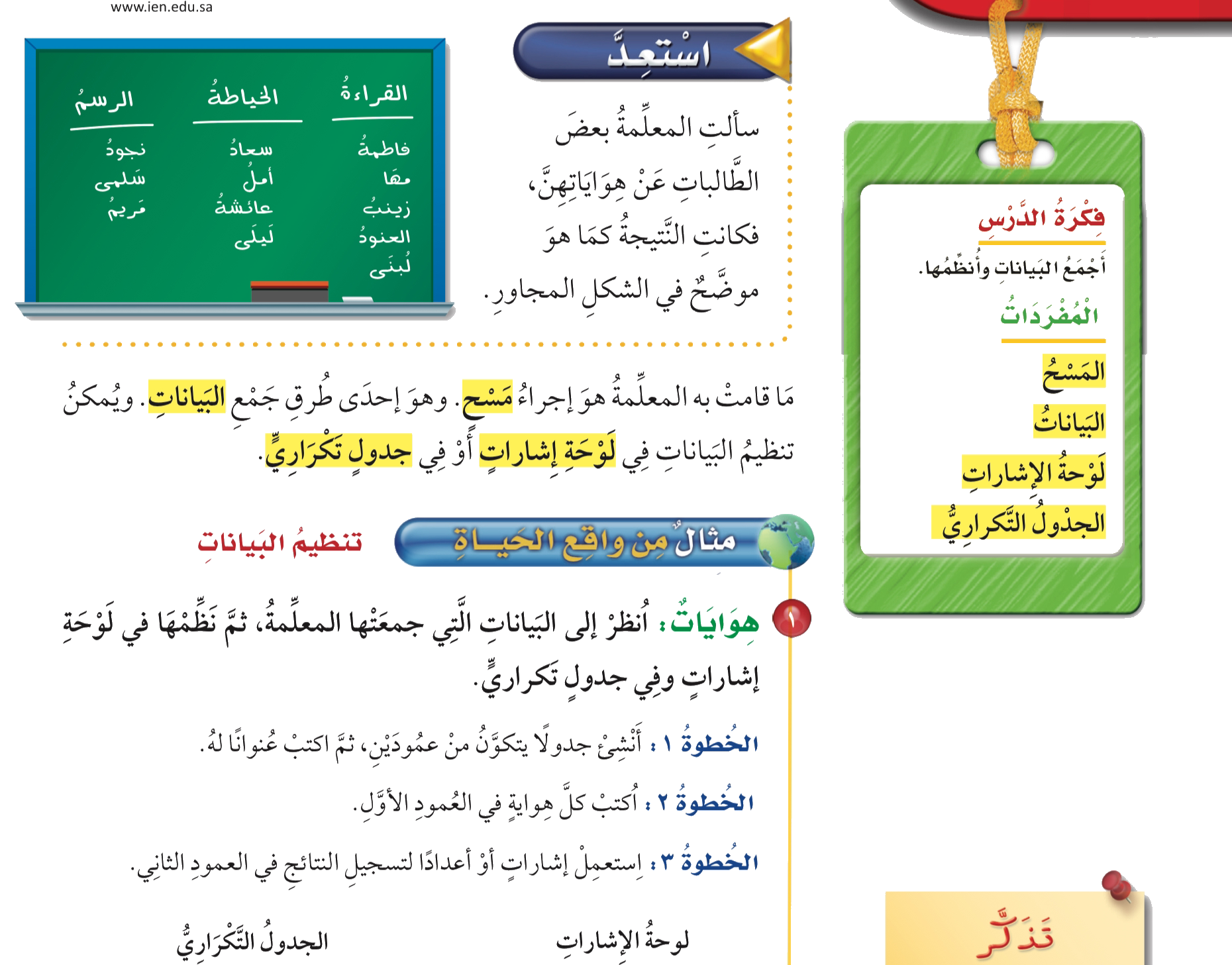 صفحة ٧٩
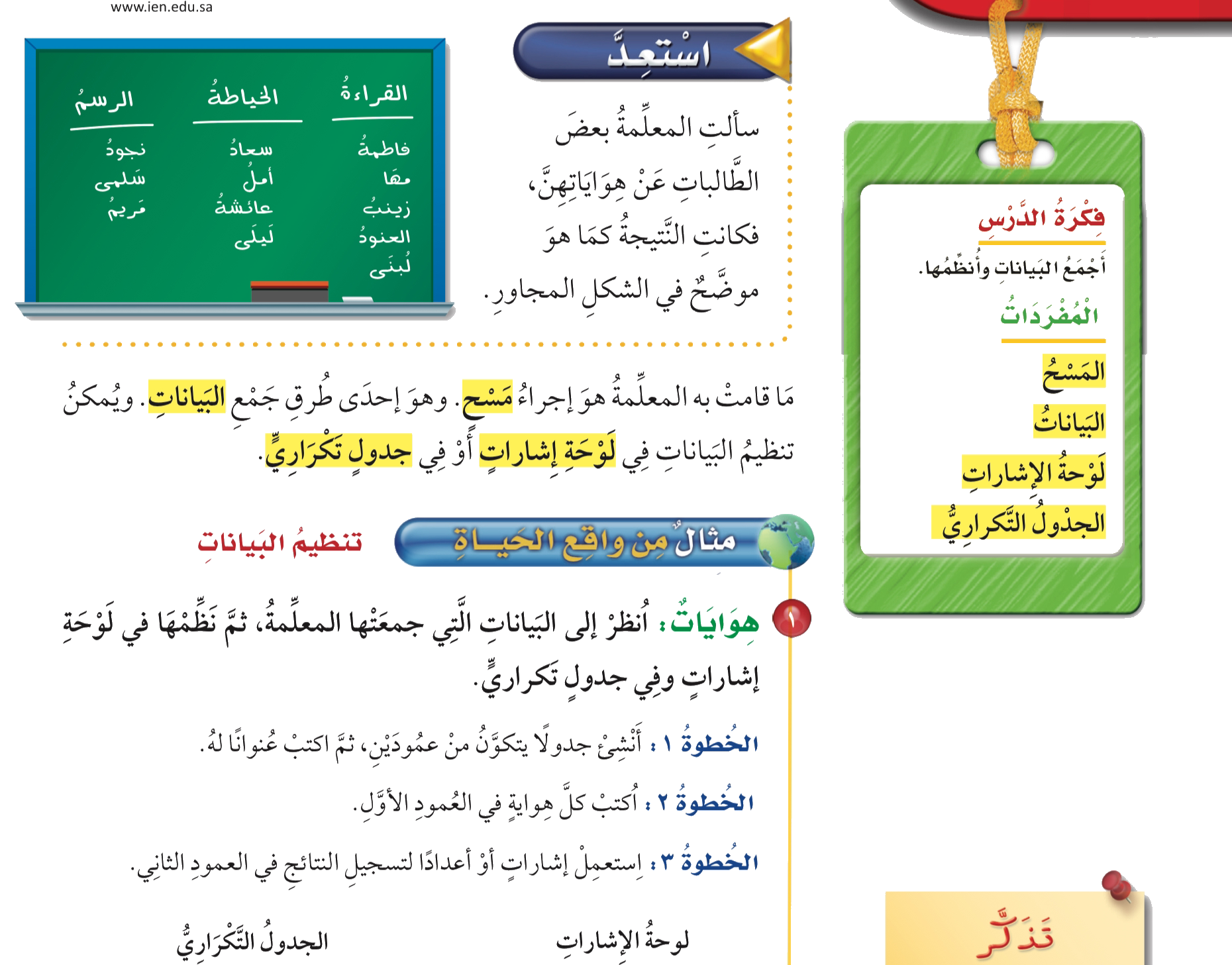 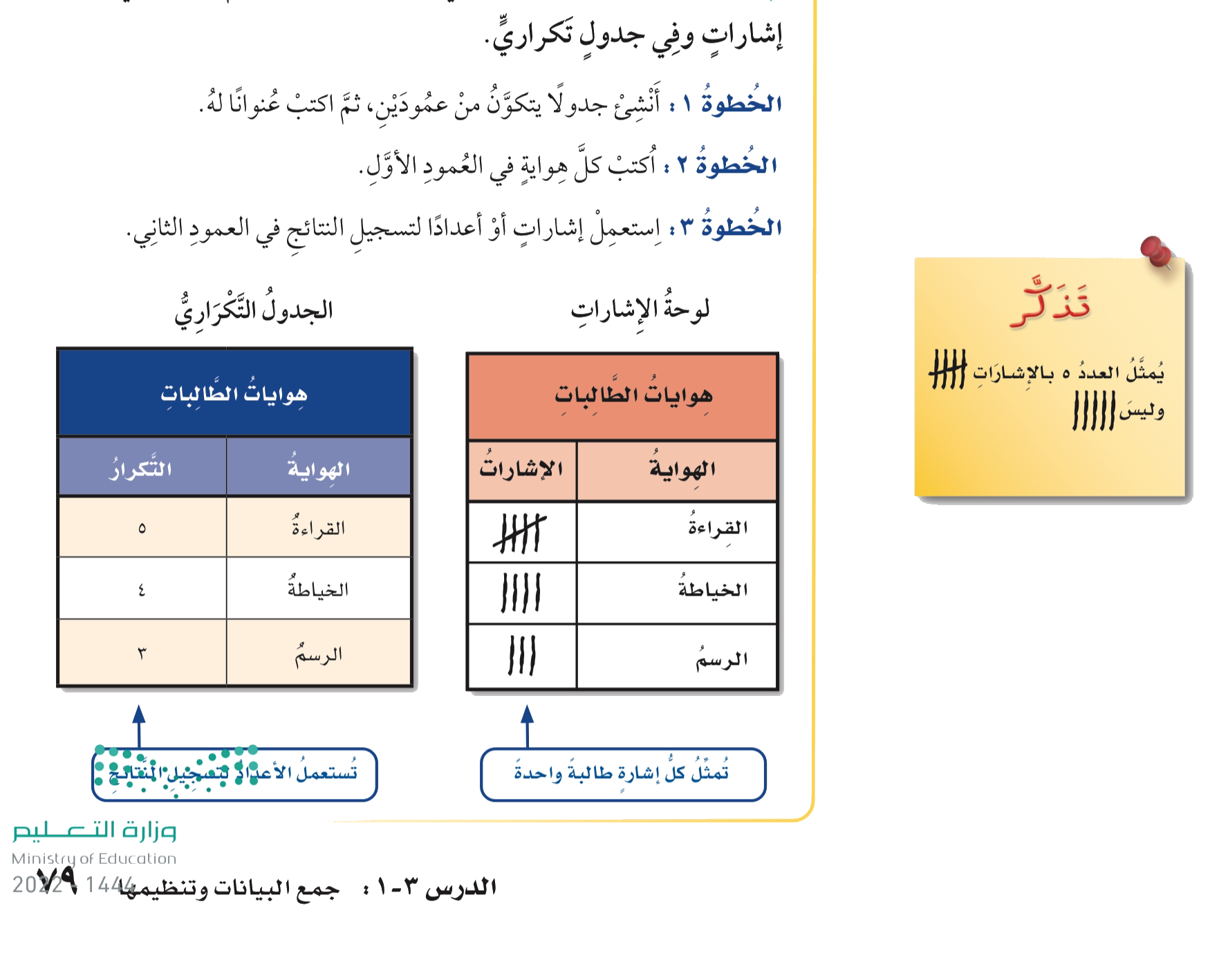 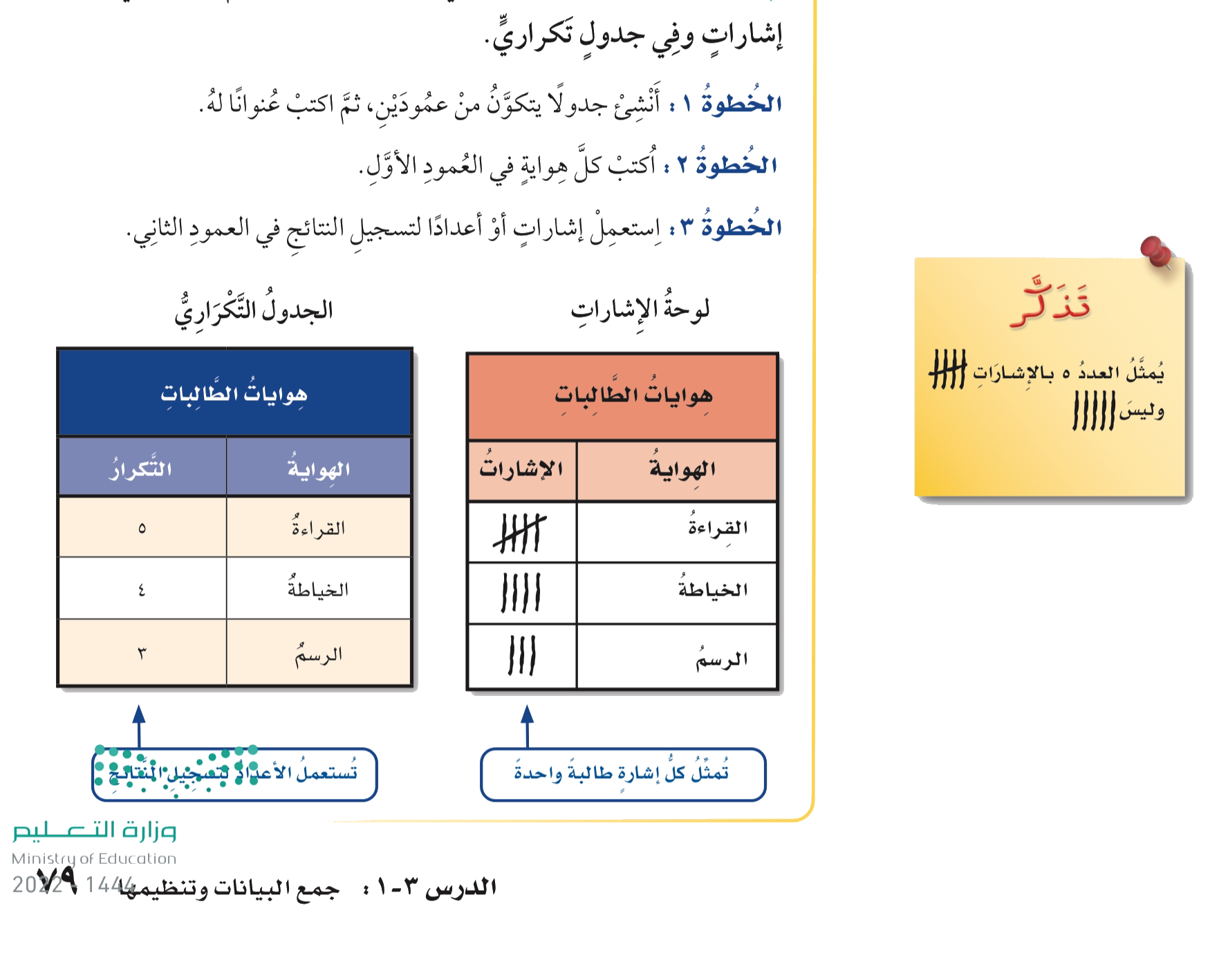 تستعمل الأعداد لتسجيل النتائج
تمثل كل إشارة طالبة واحدة
صفحة ٧٩
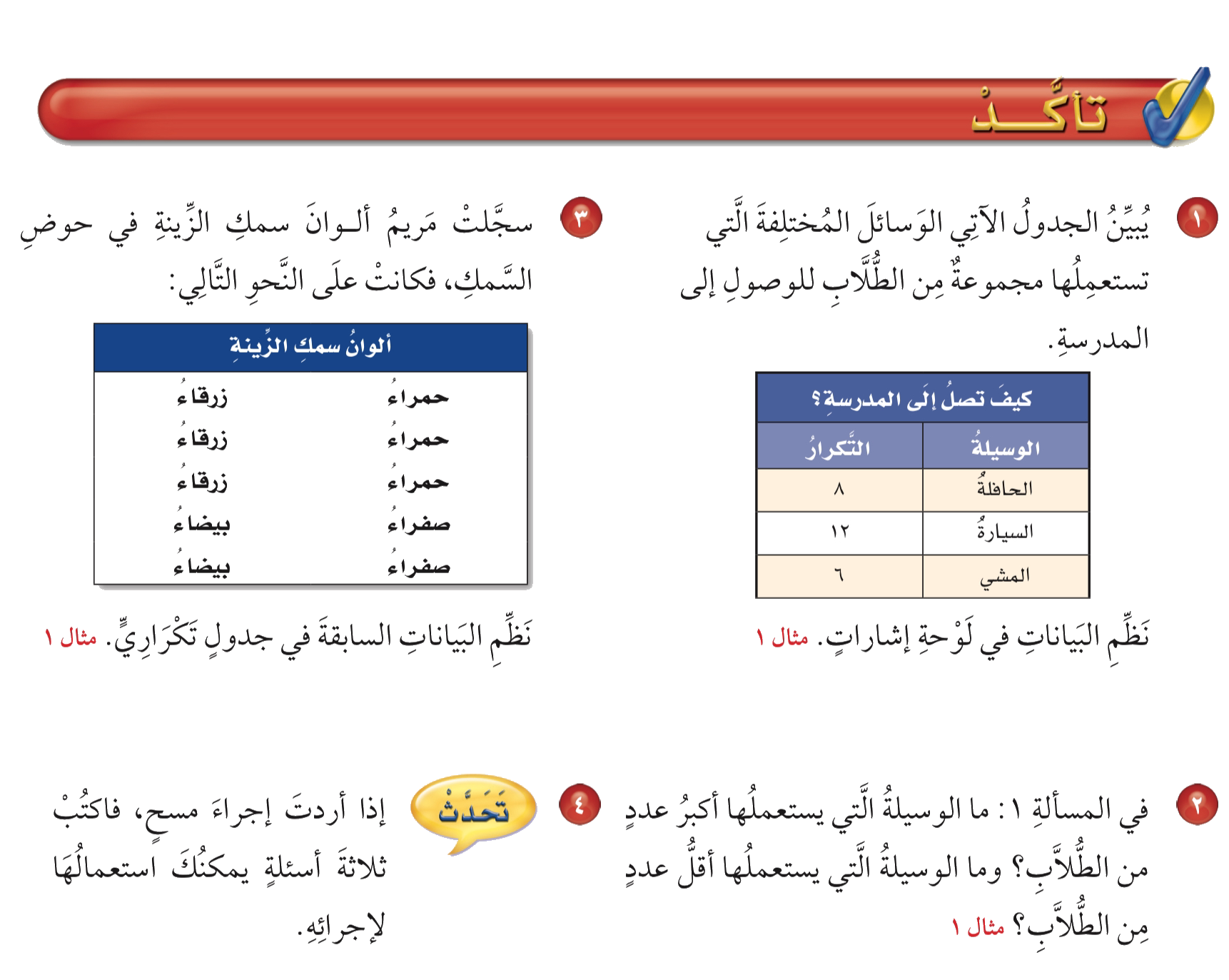 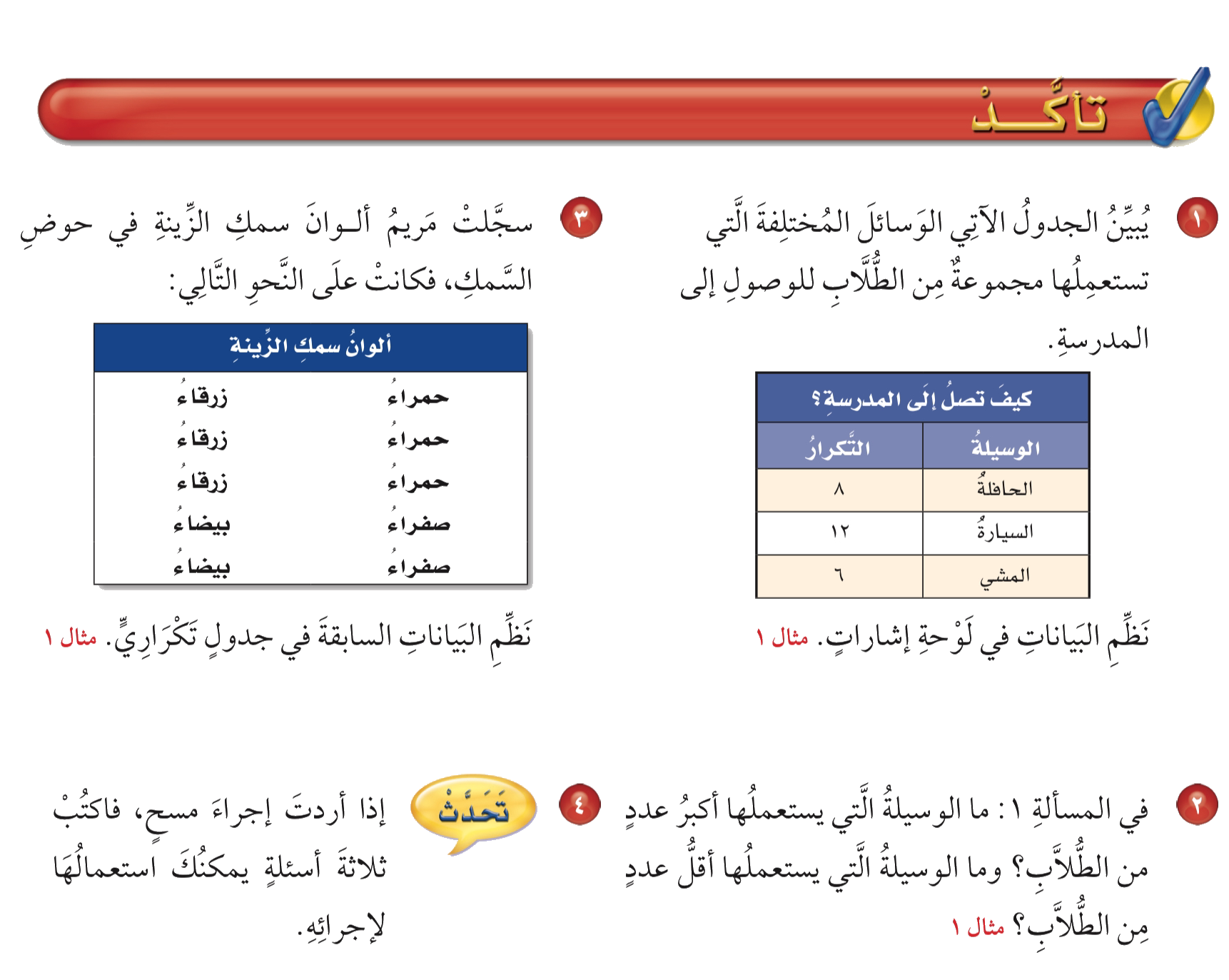 صفحة ٨٠
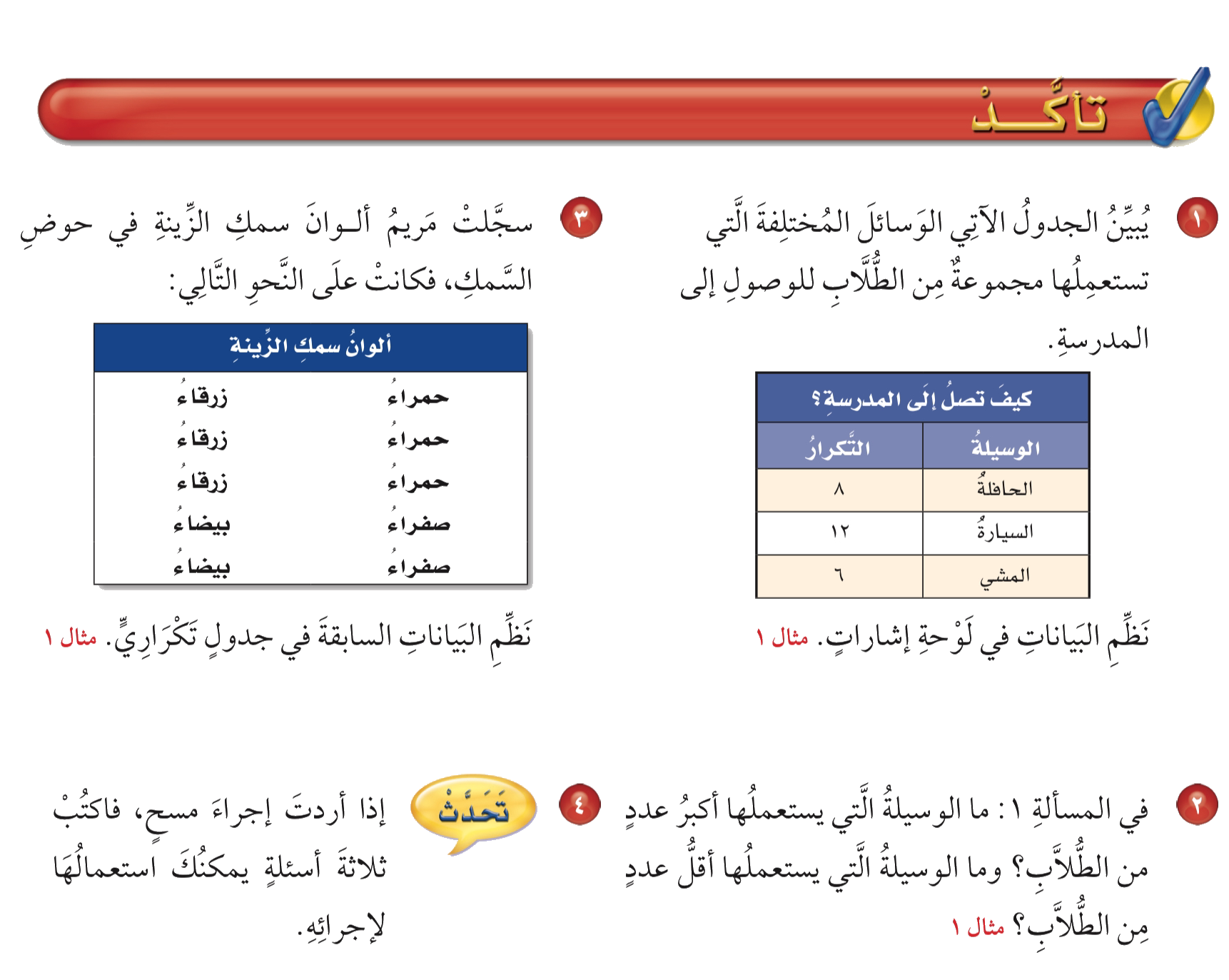 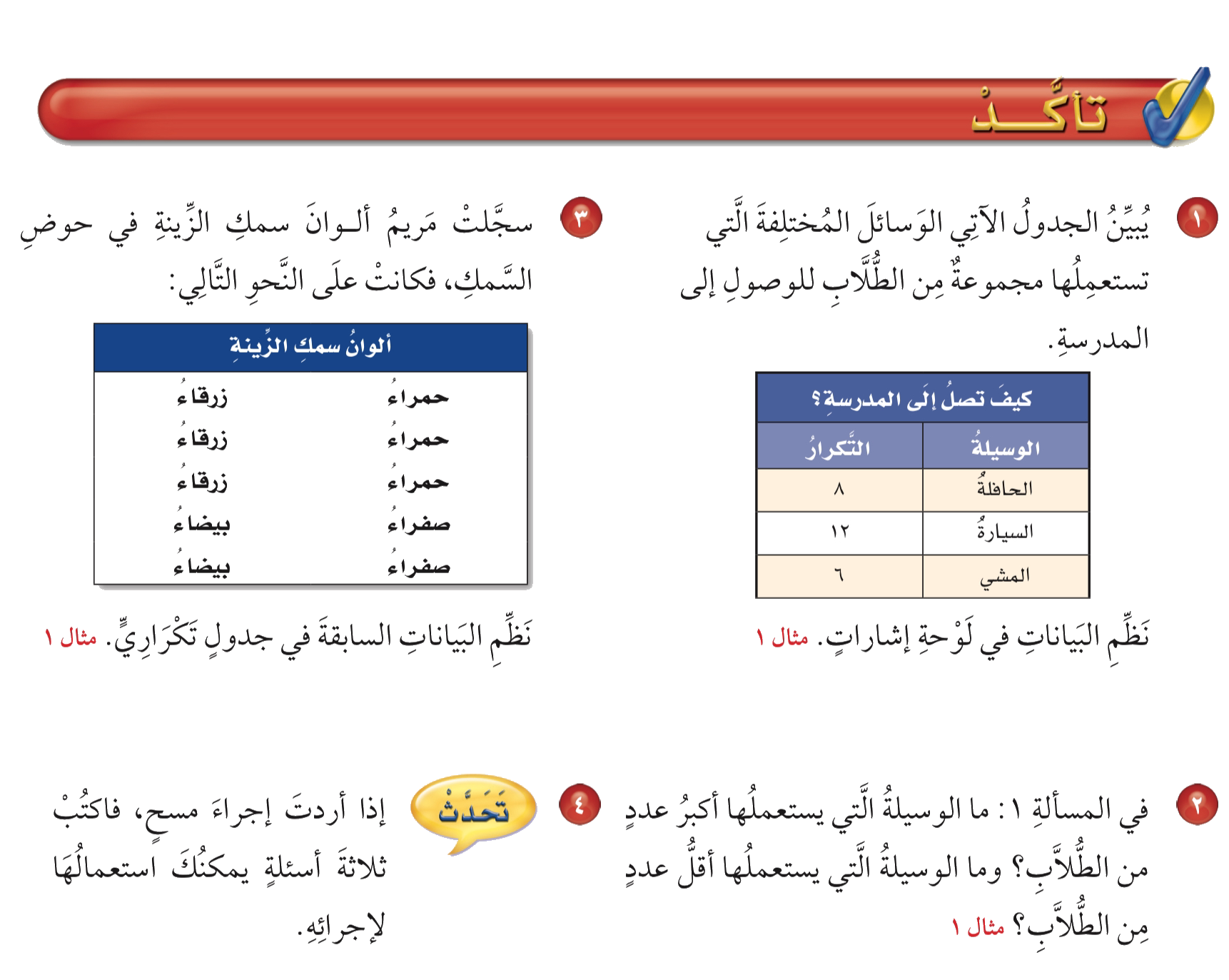 صفحة ٨٠
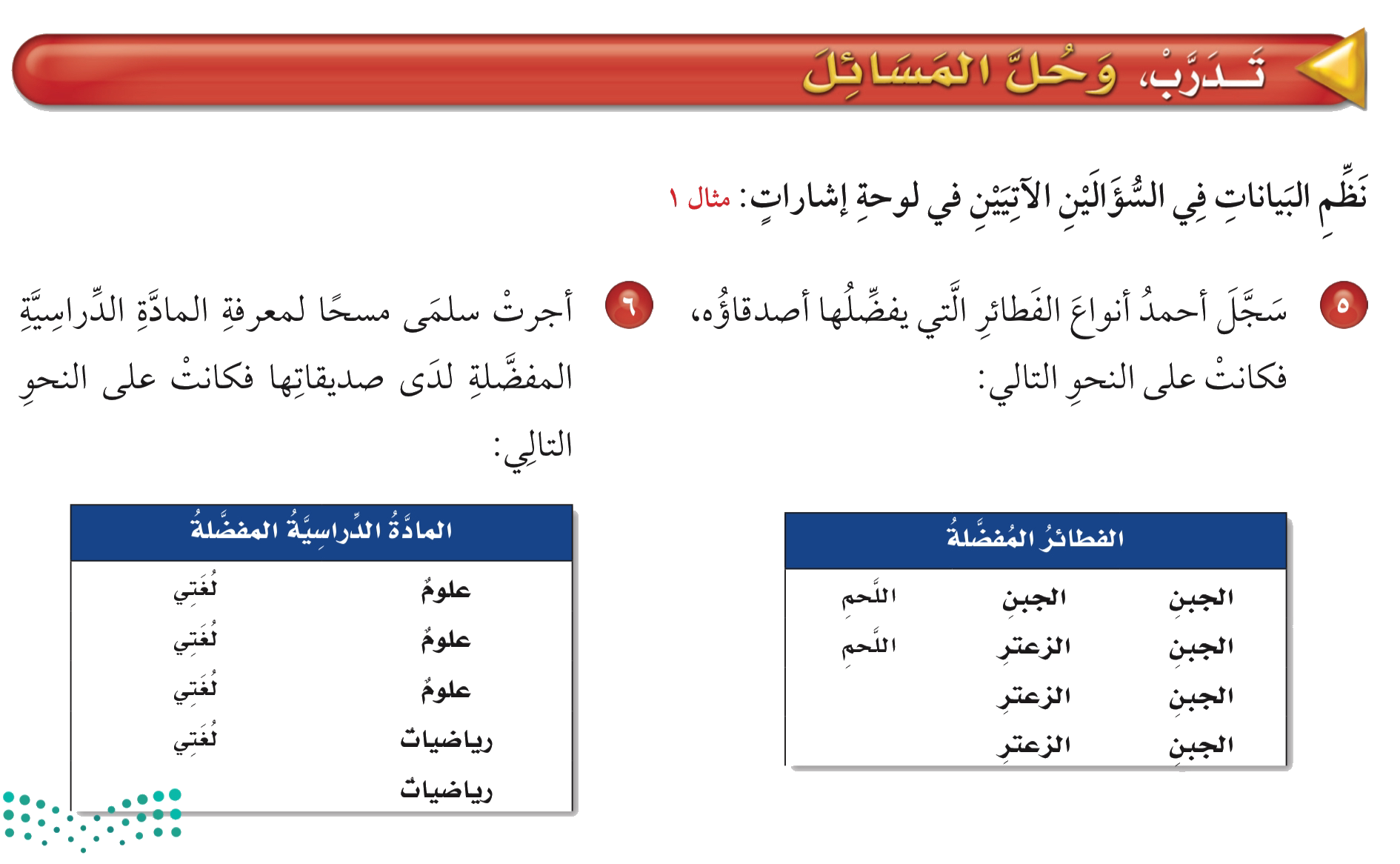 صفحة ٨٠
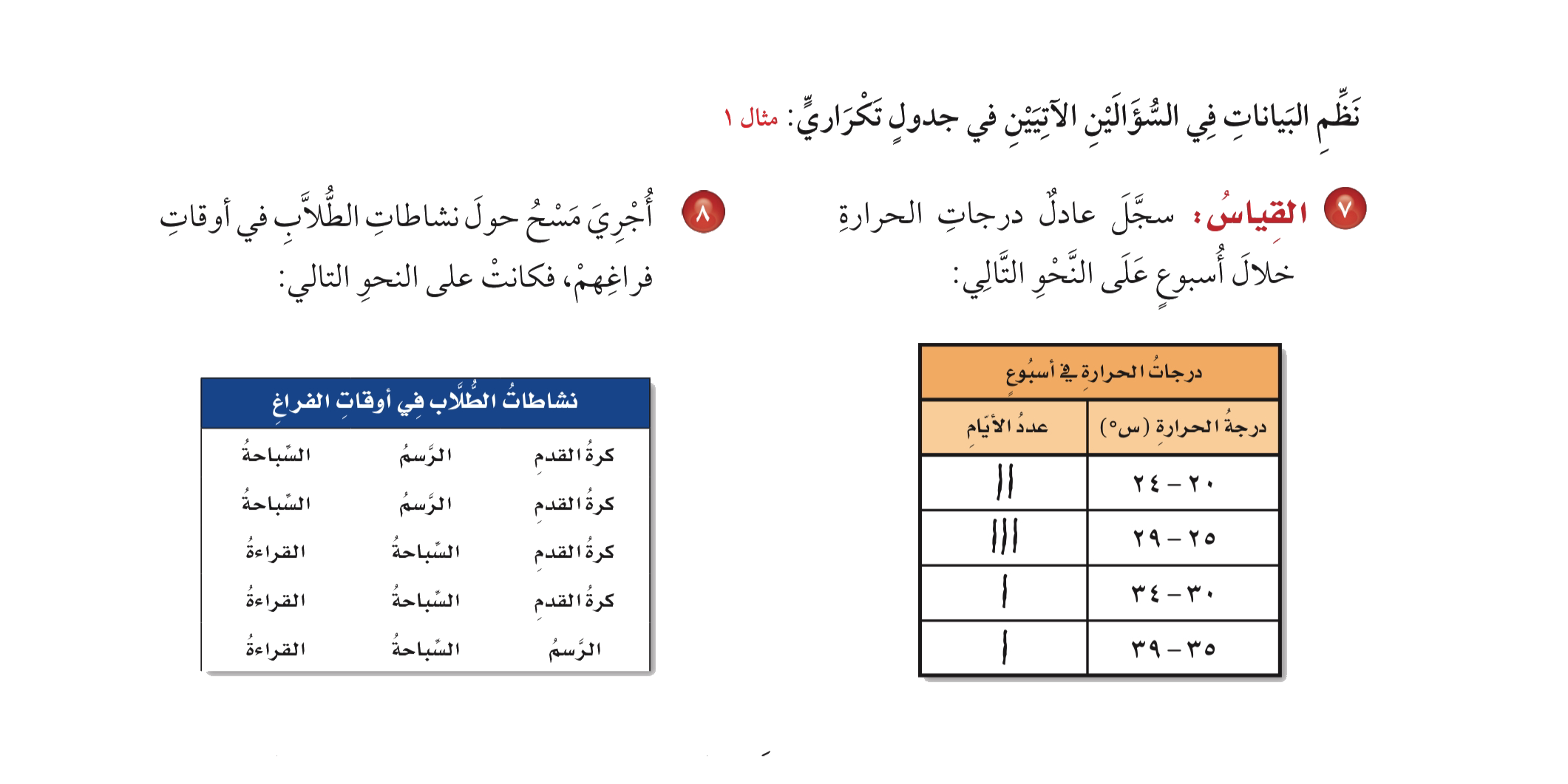 صفحة ٨١
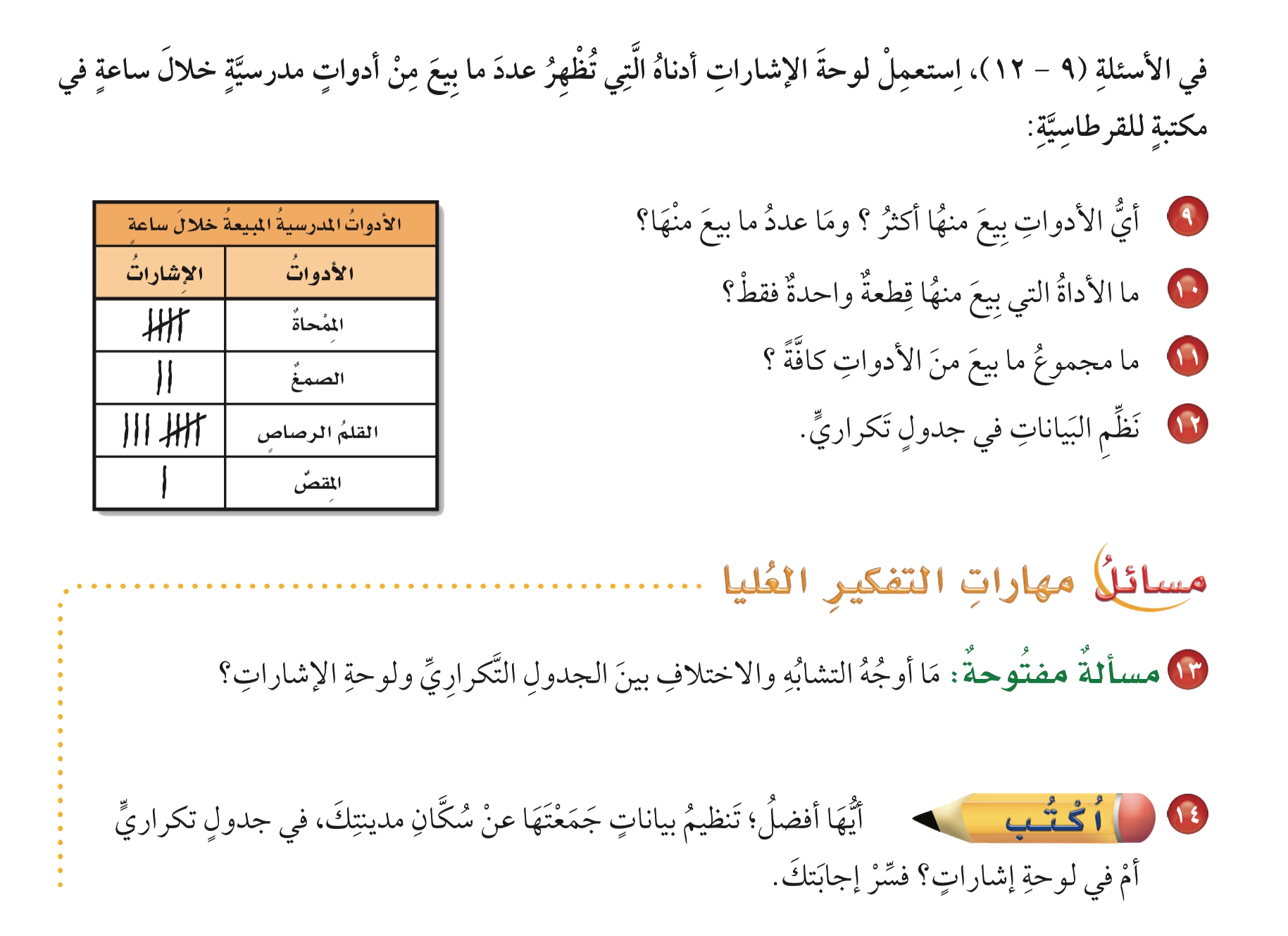 صفحة ٨١
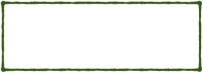 Aishah Aljuhani
خطة حل المسألة 
إنشاء جدول
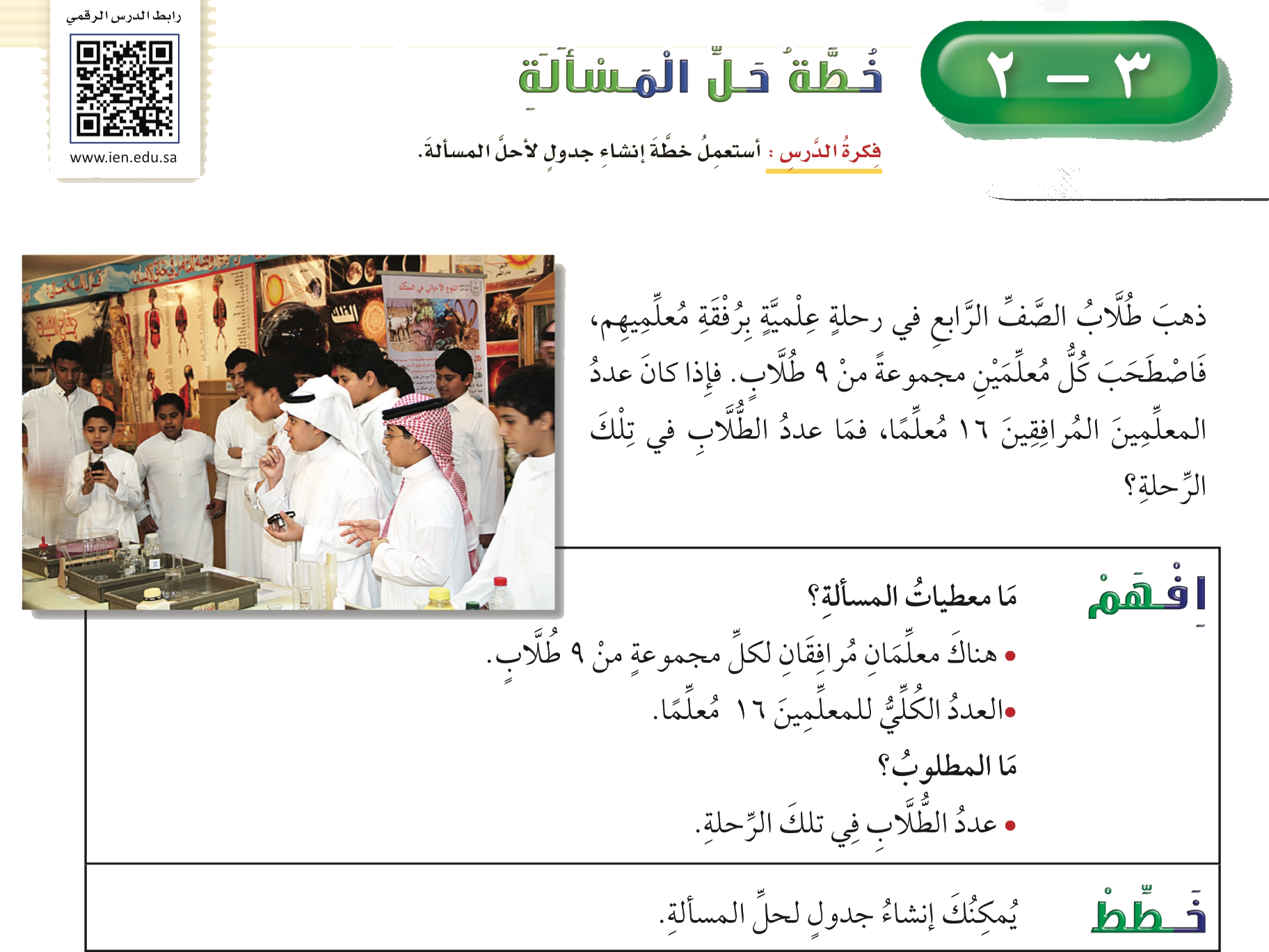 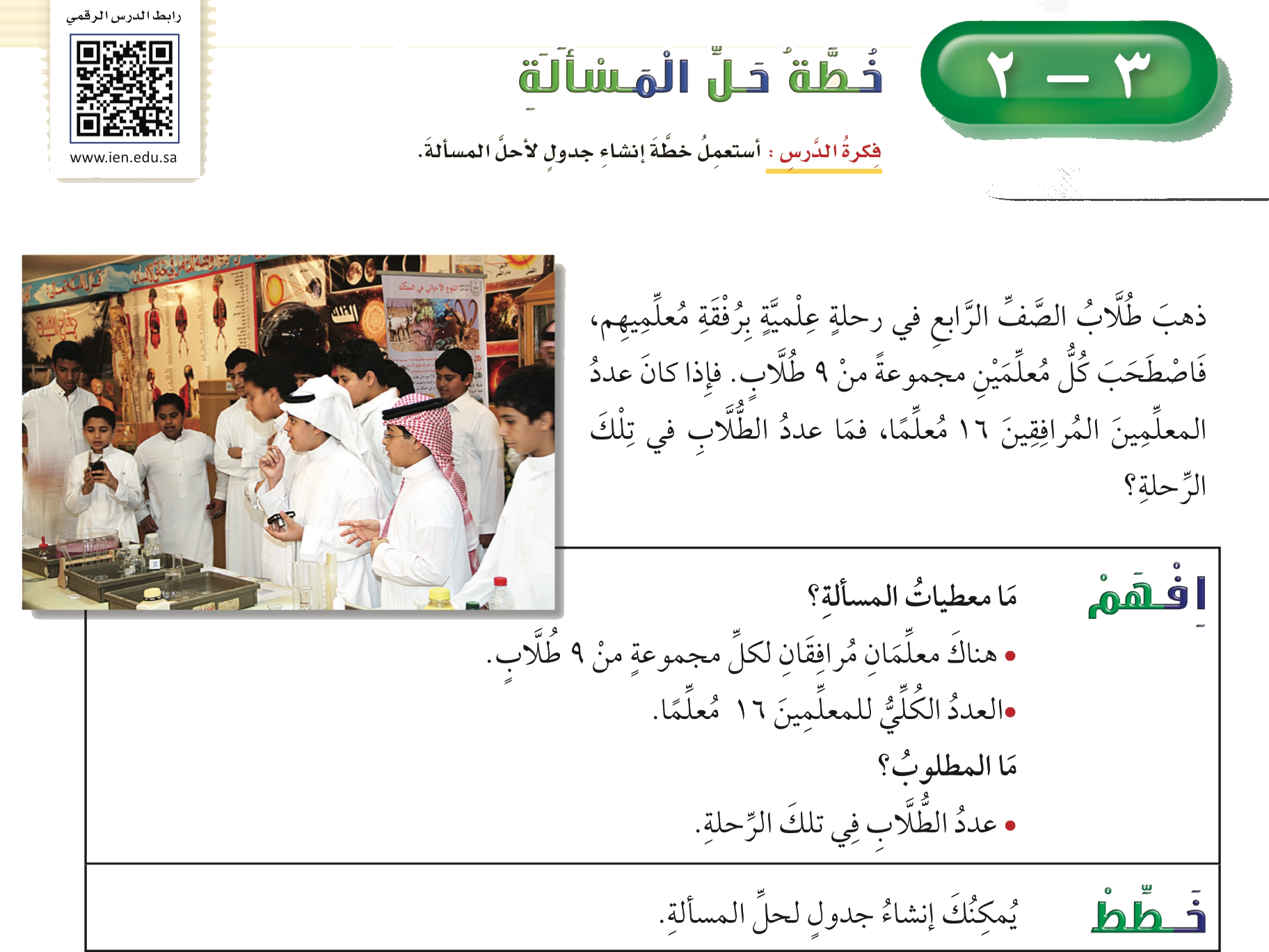 صفحة ٨٢
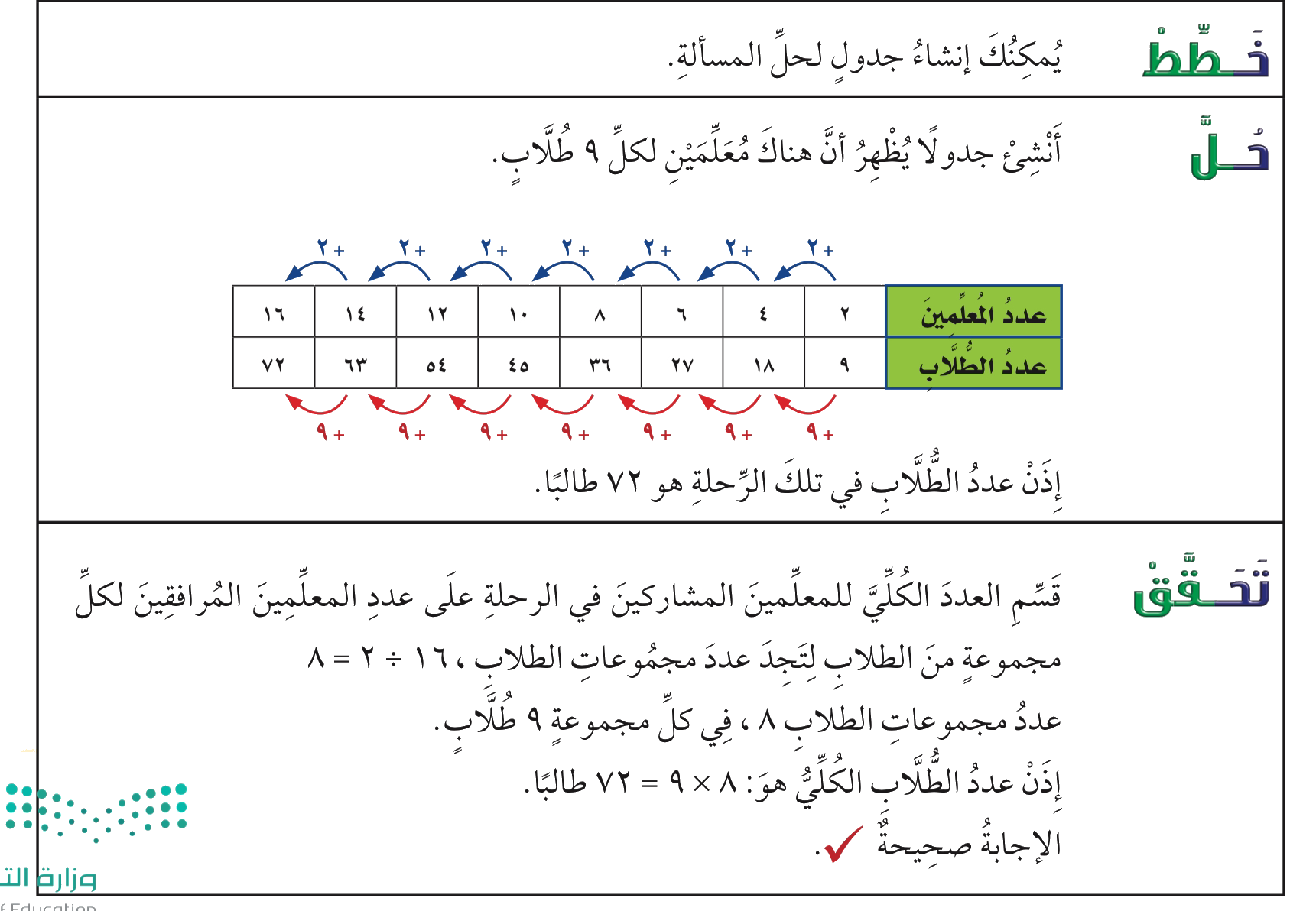 صفحة ٨٢
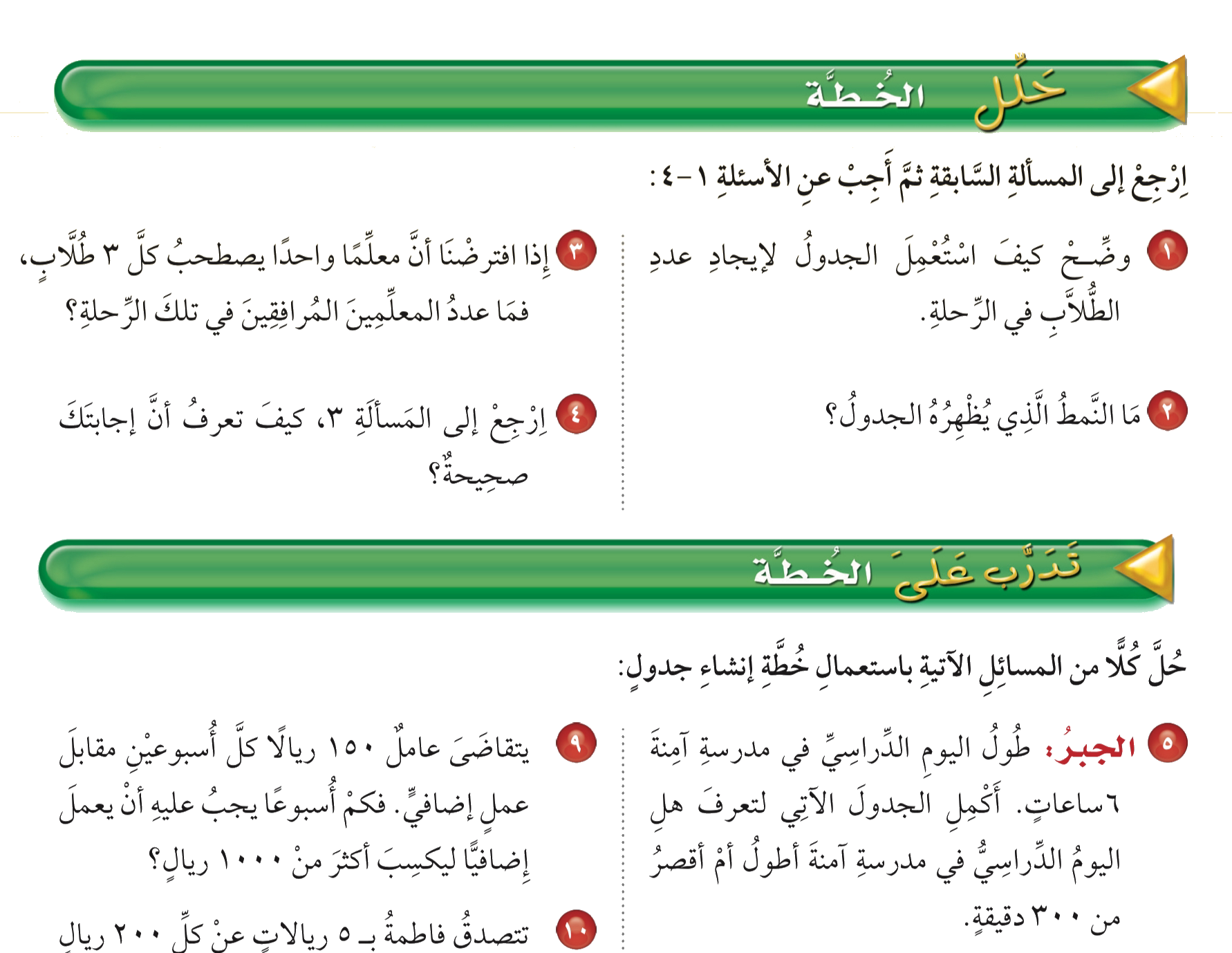 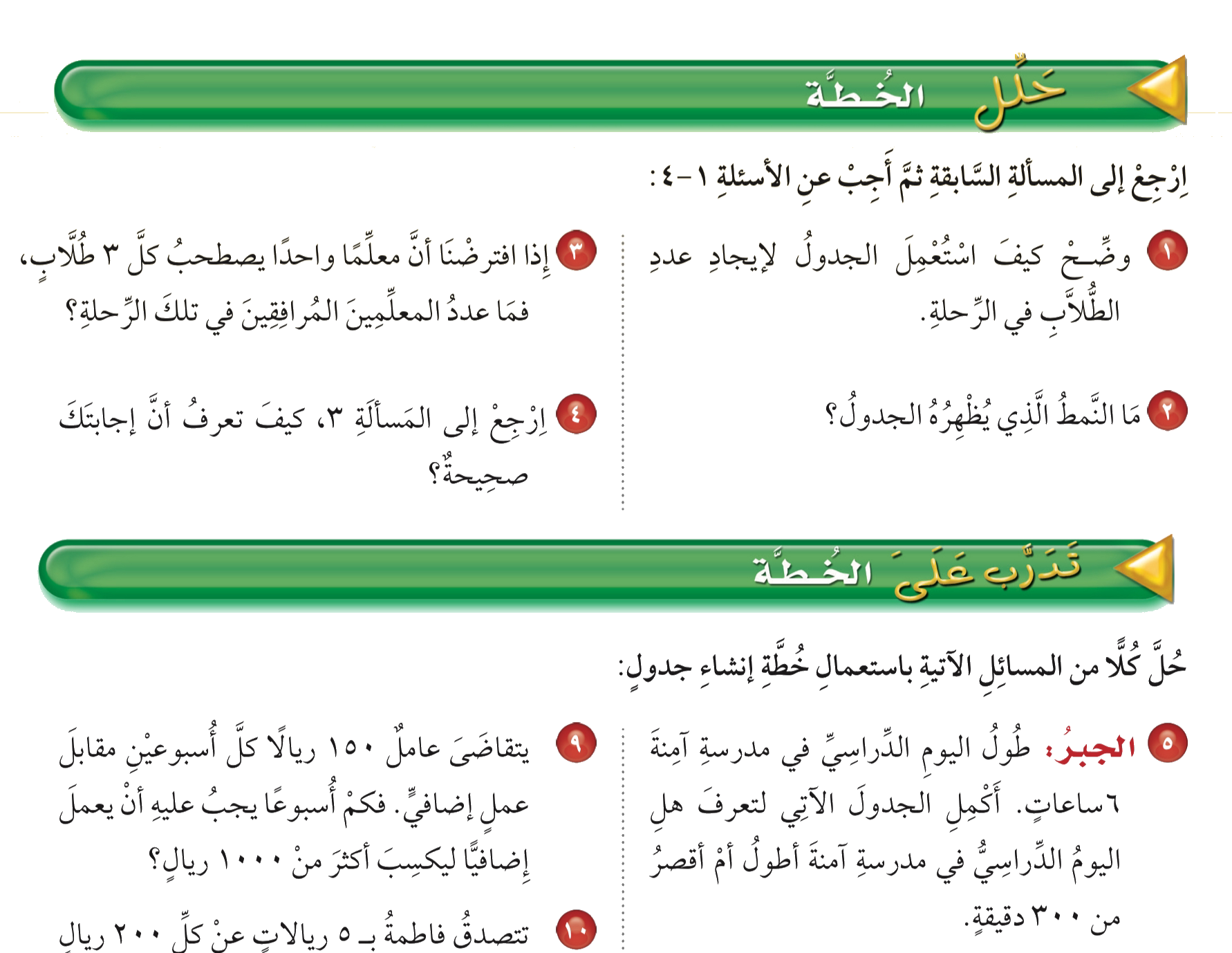 صفحة ٨٣
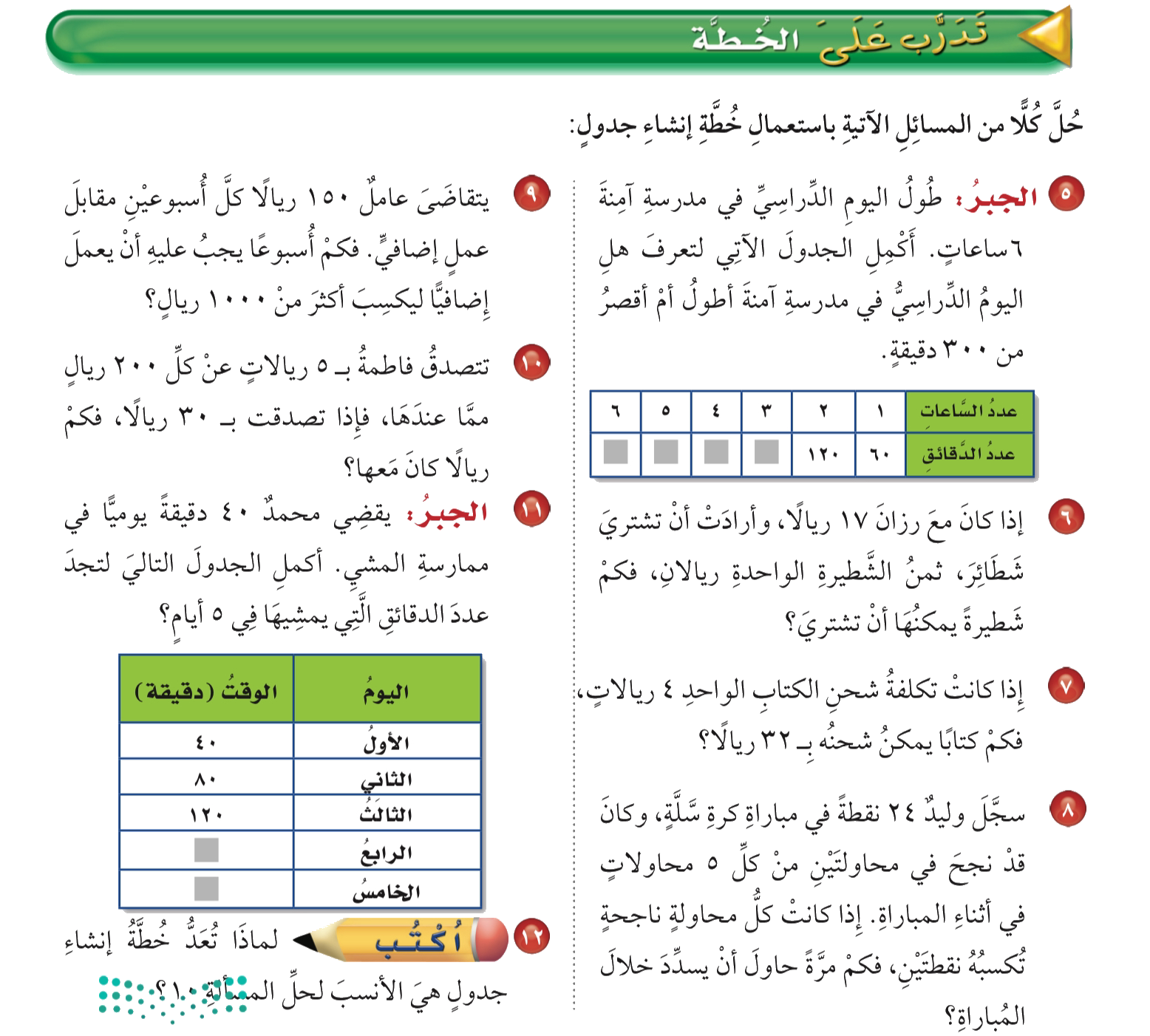 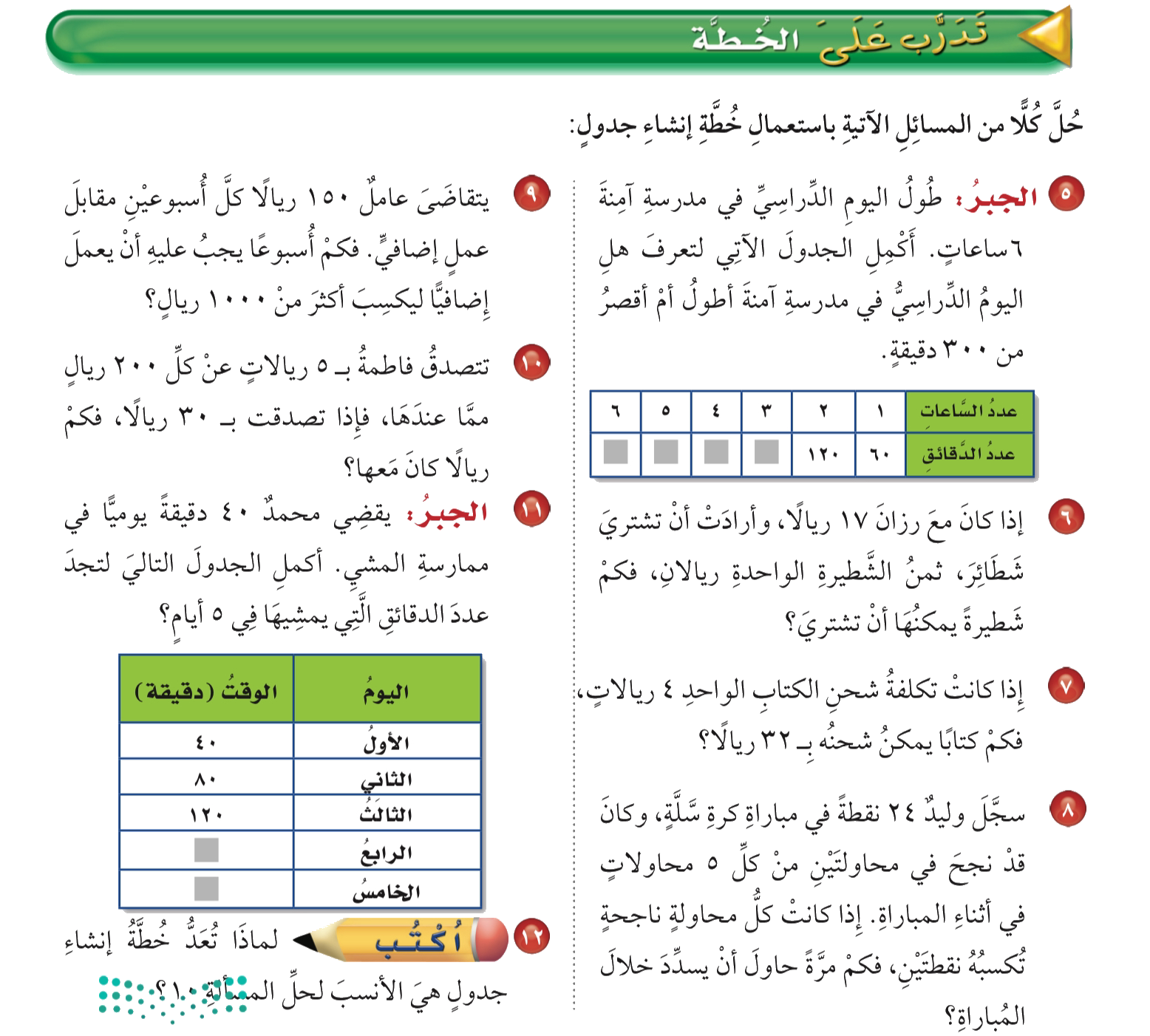 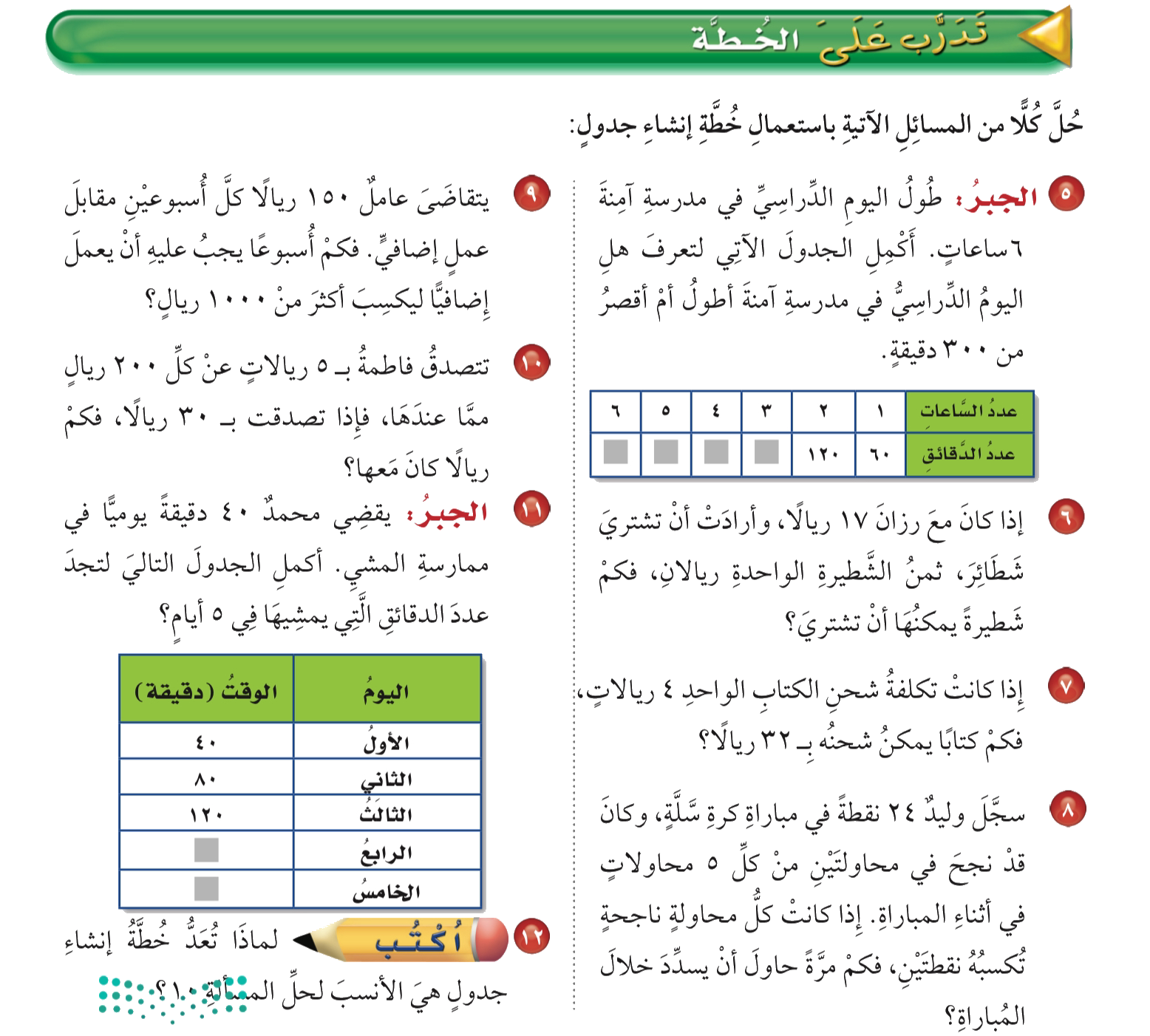 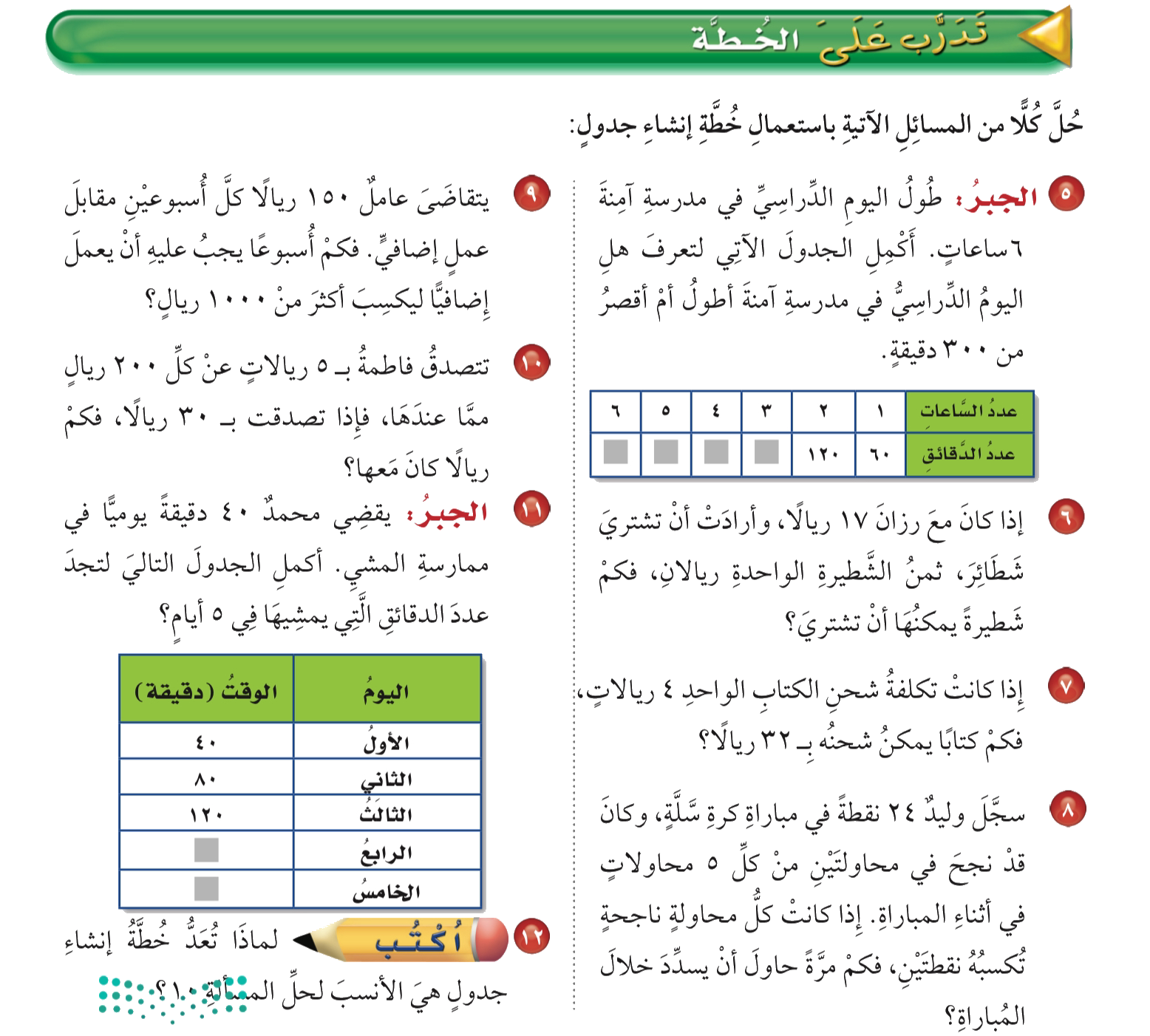 صفحة ٨٣
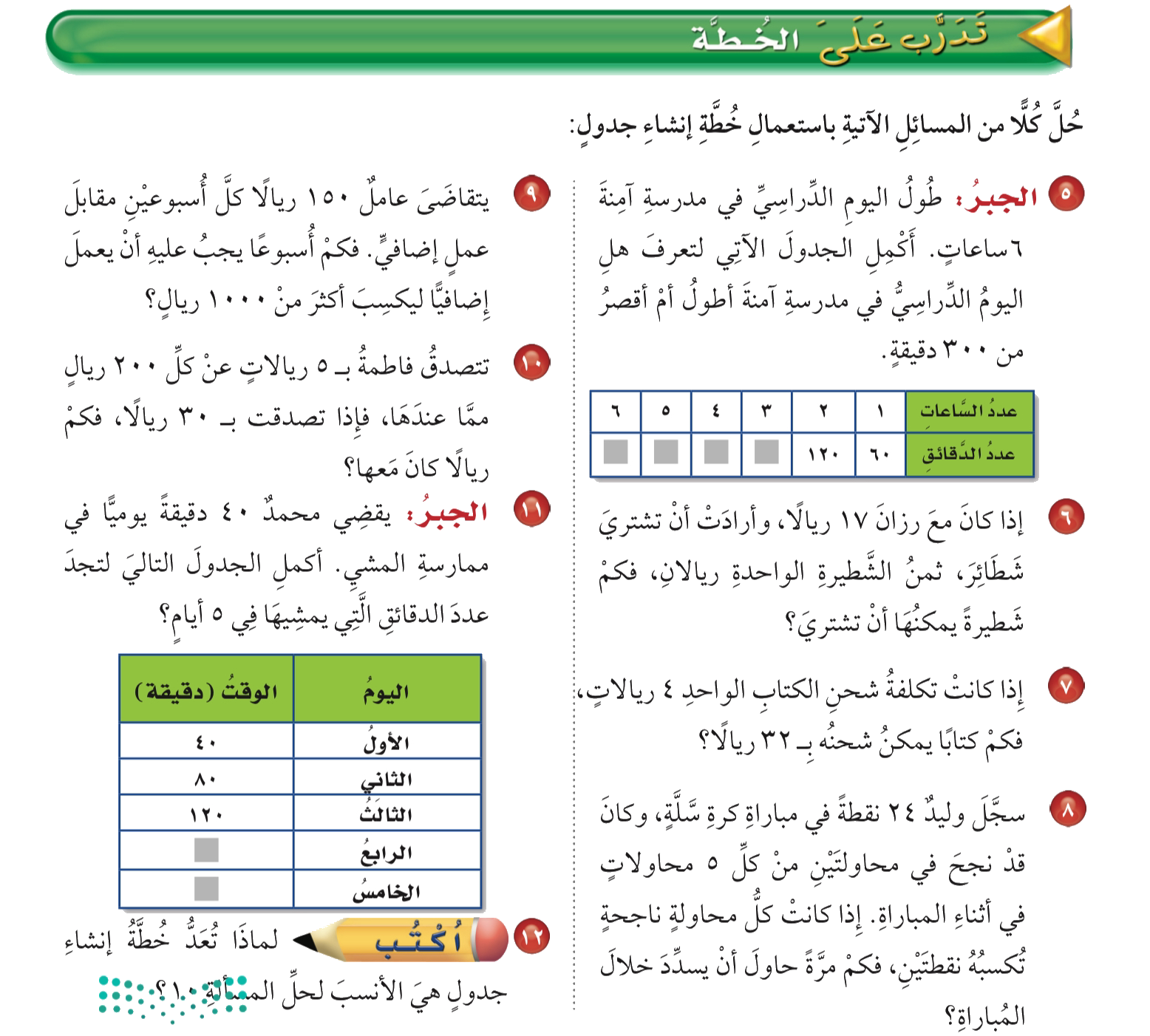 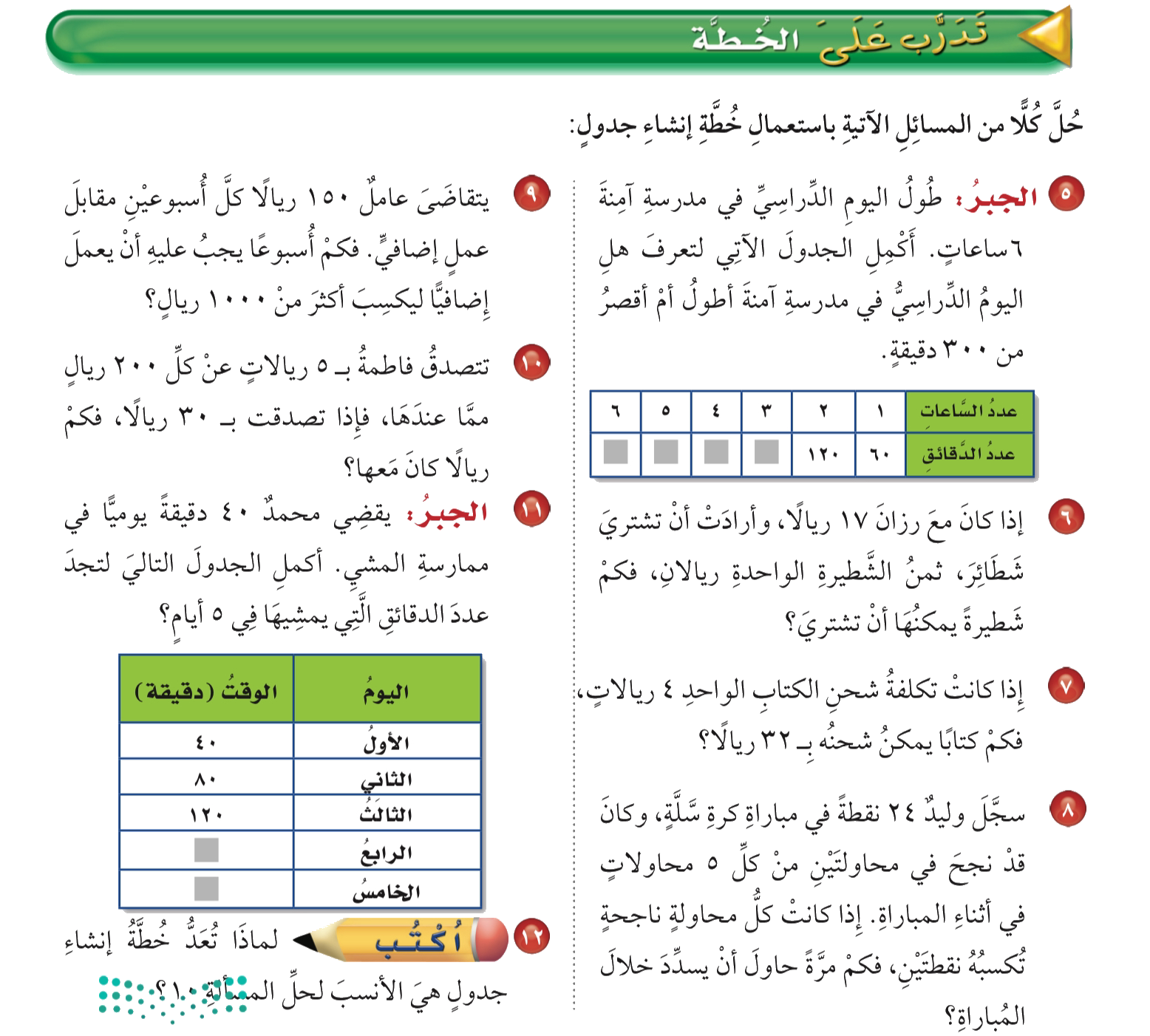 صفحة ٨٣
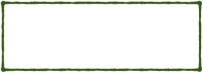 Aishah Aljuhani
التمثيل بالأعمدة
أفسّر التمثيل بالأعمدة
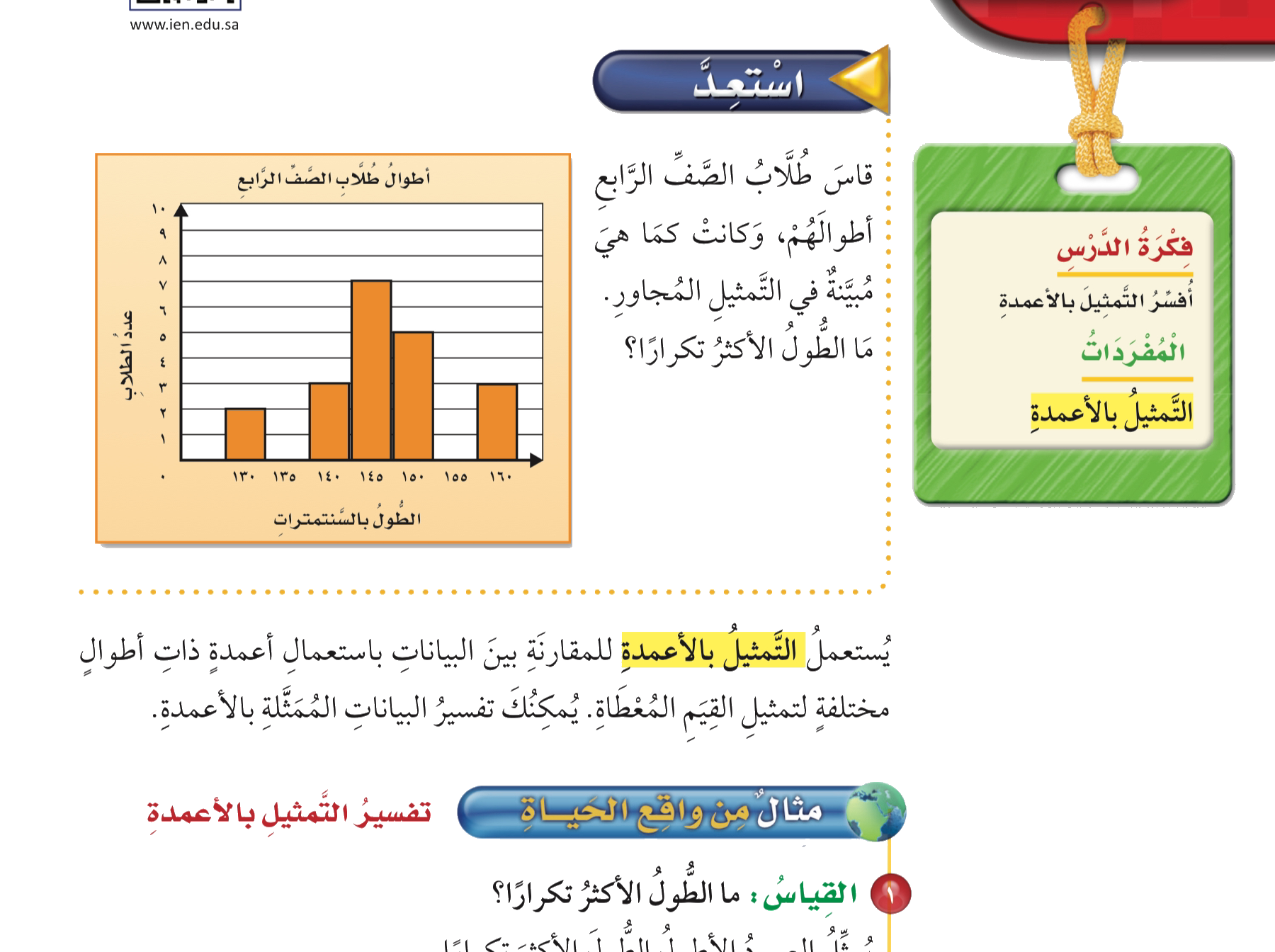 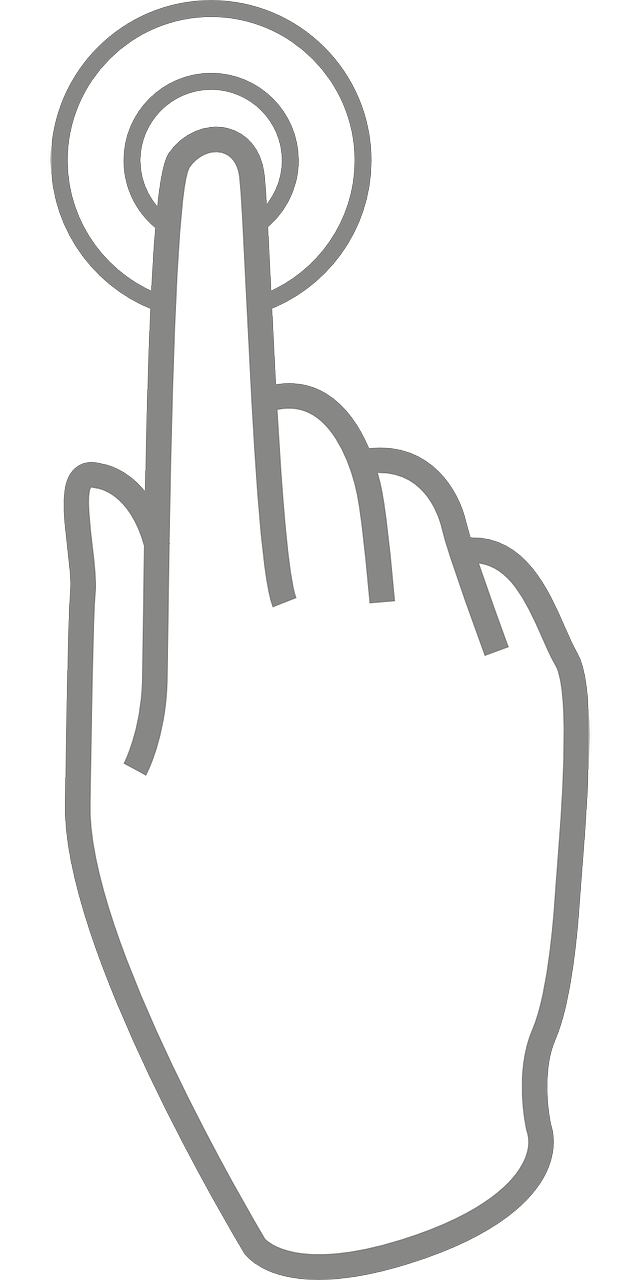 التمثيل بالأعمدة
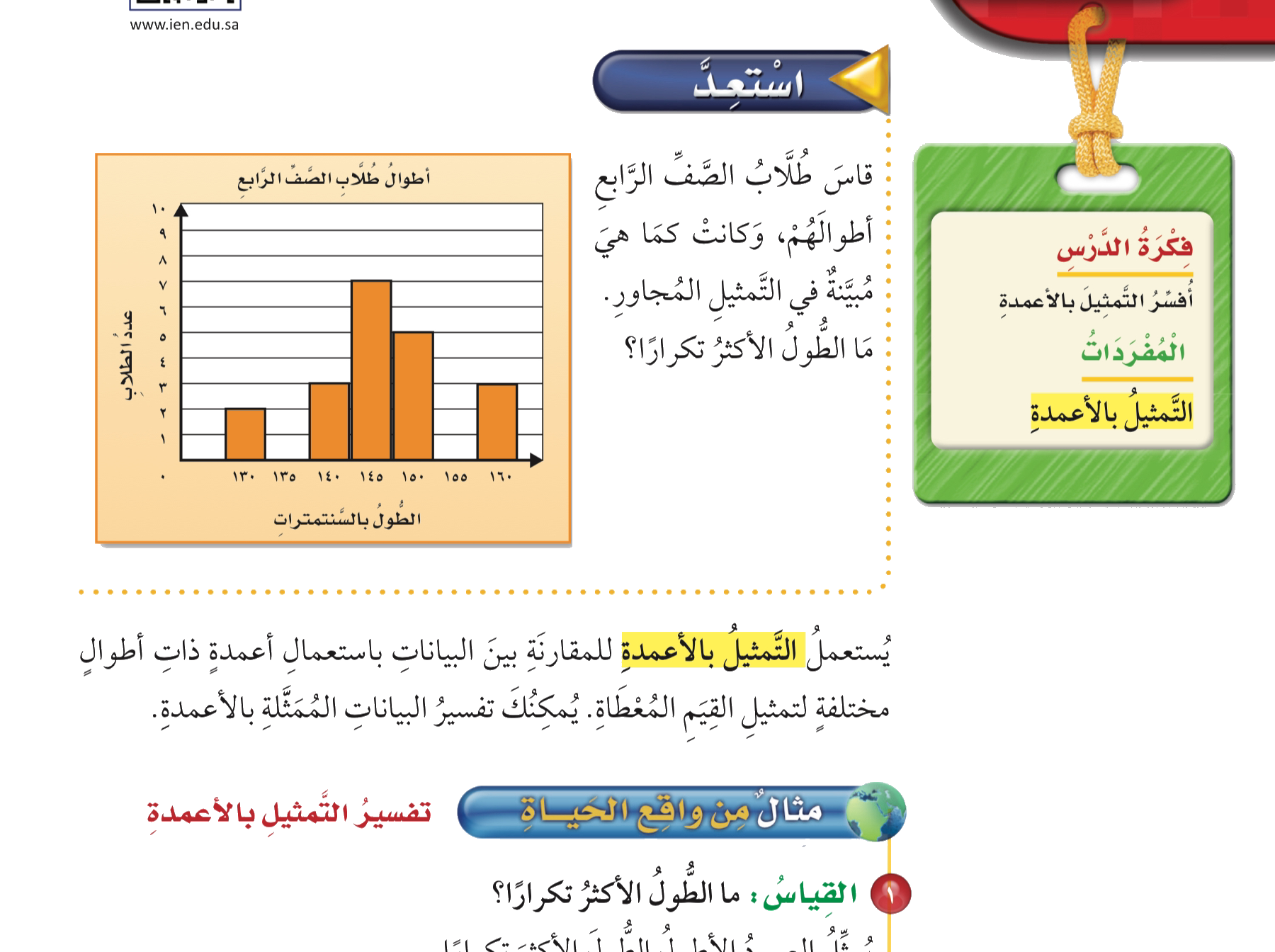 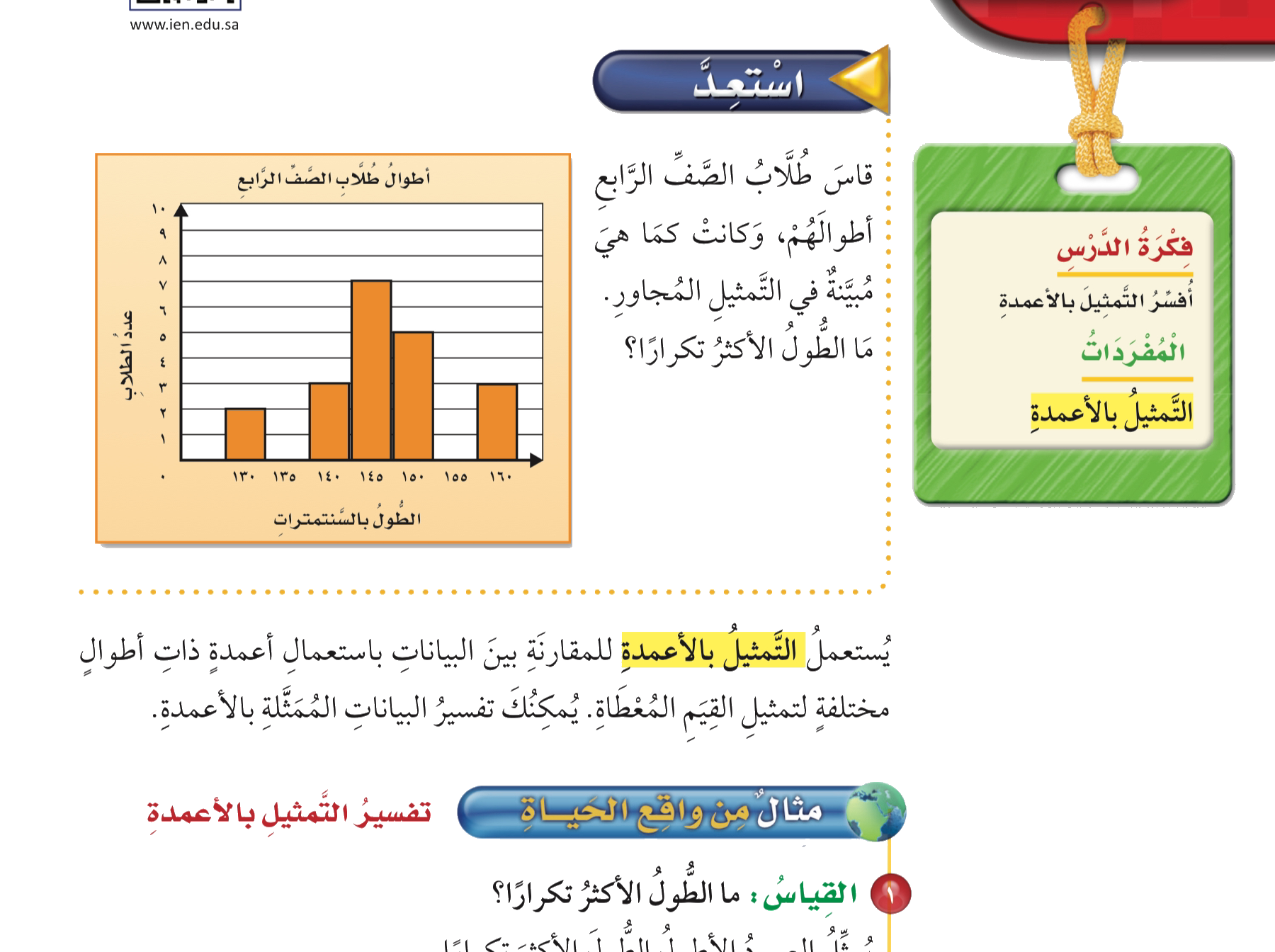 صفحة ٨٤
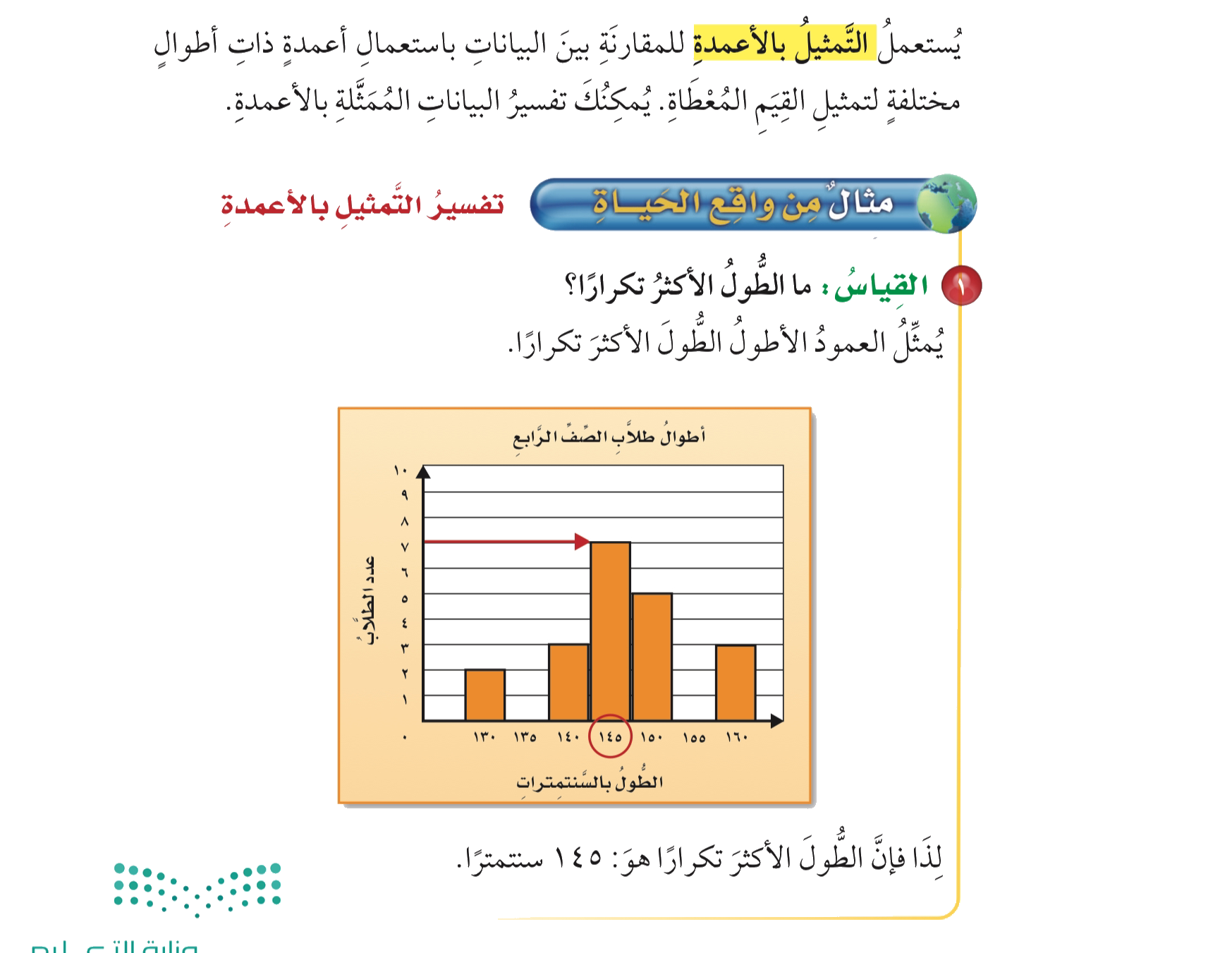 صفحة ٨٤
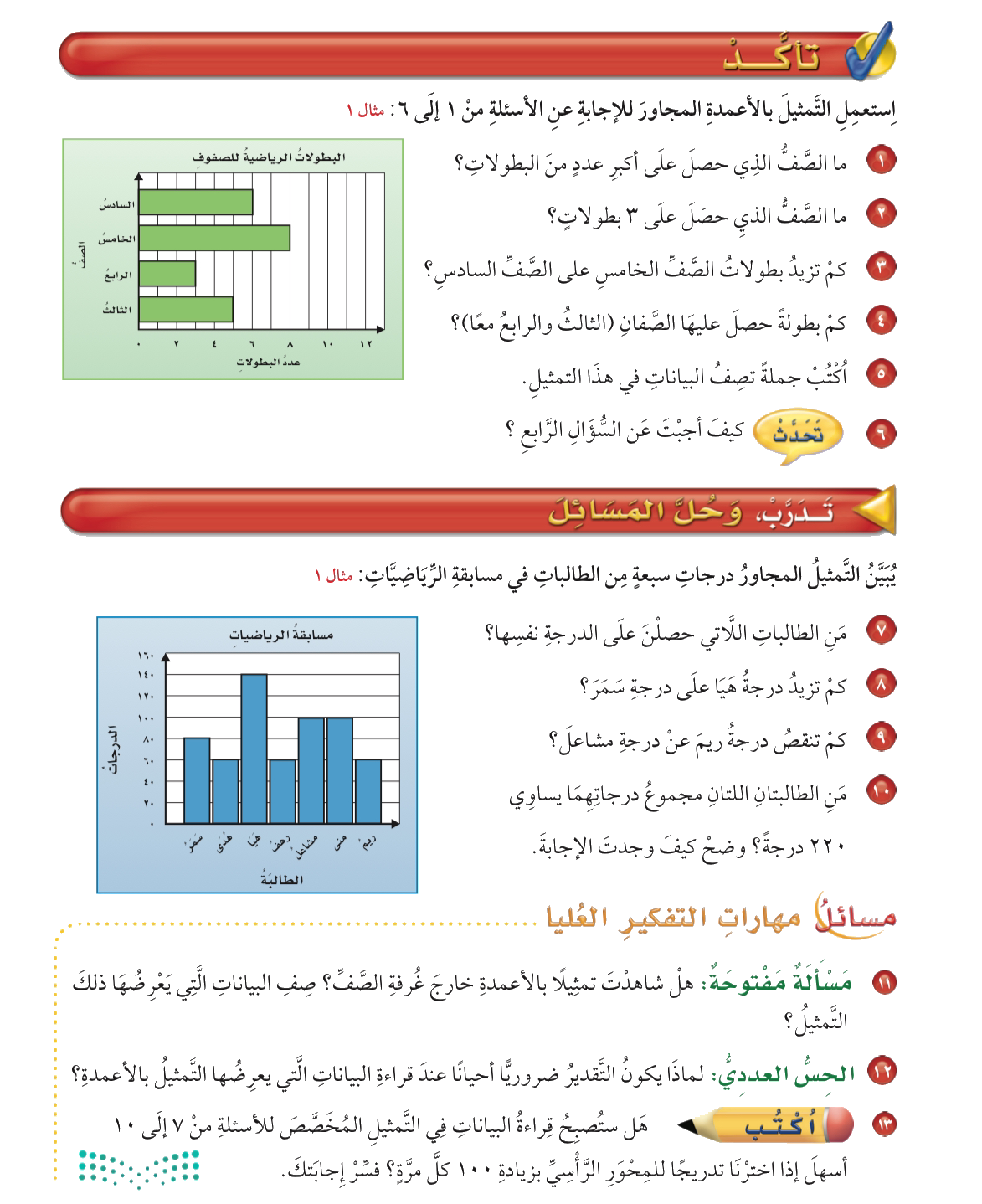 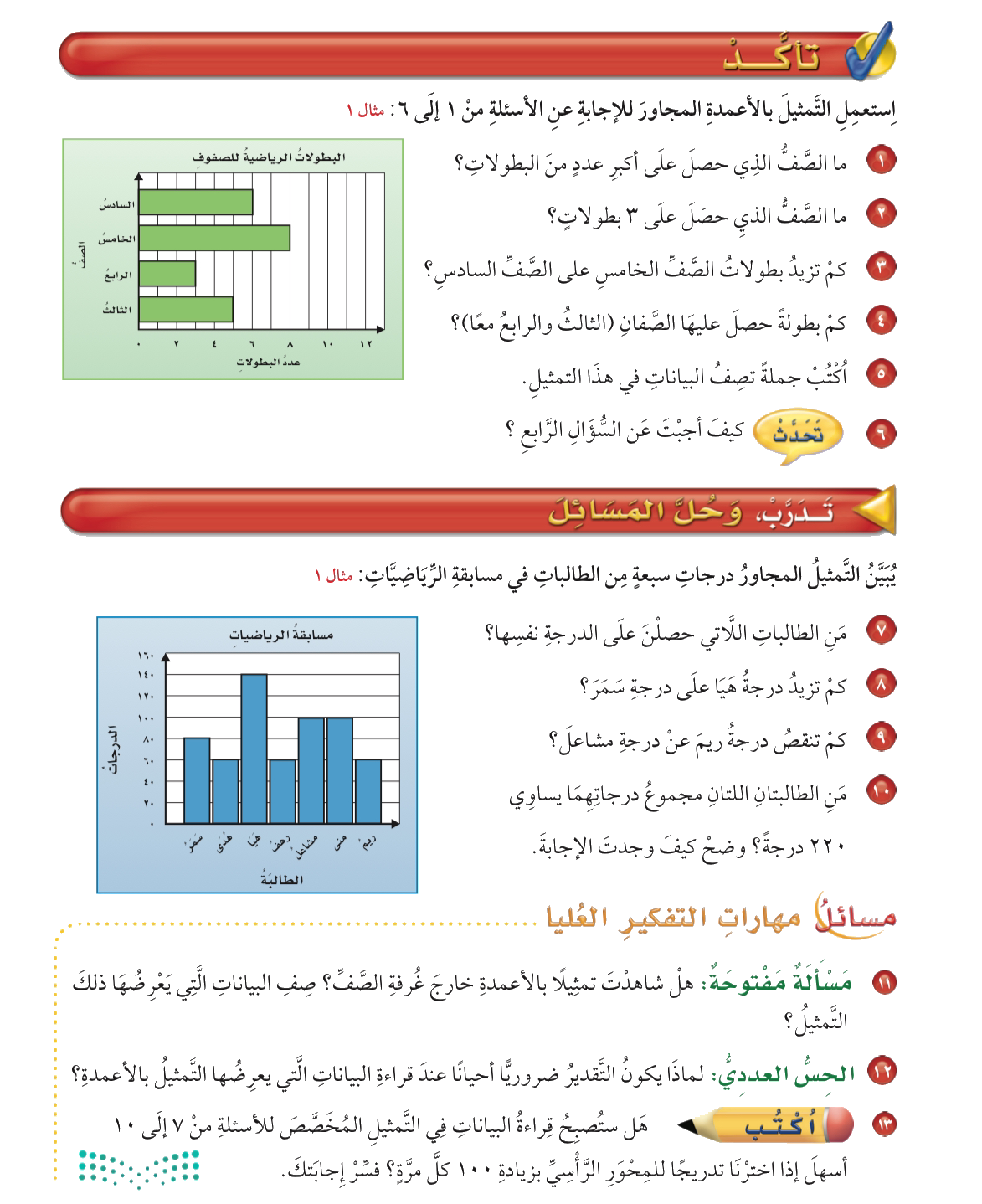 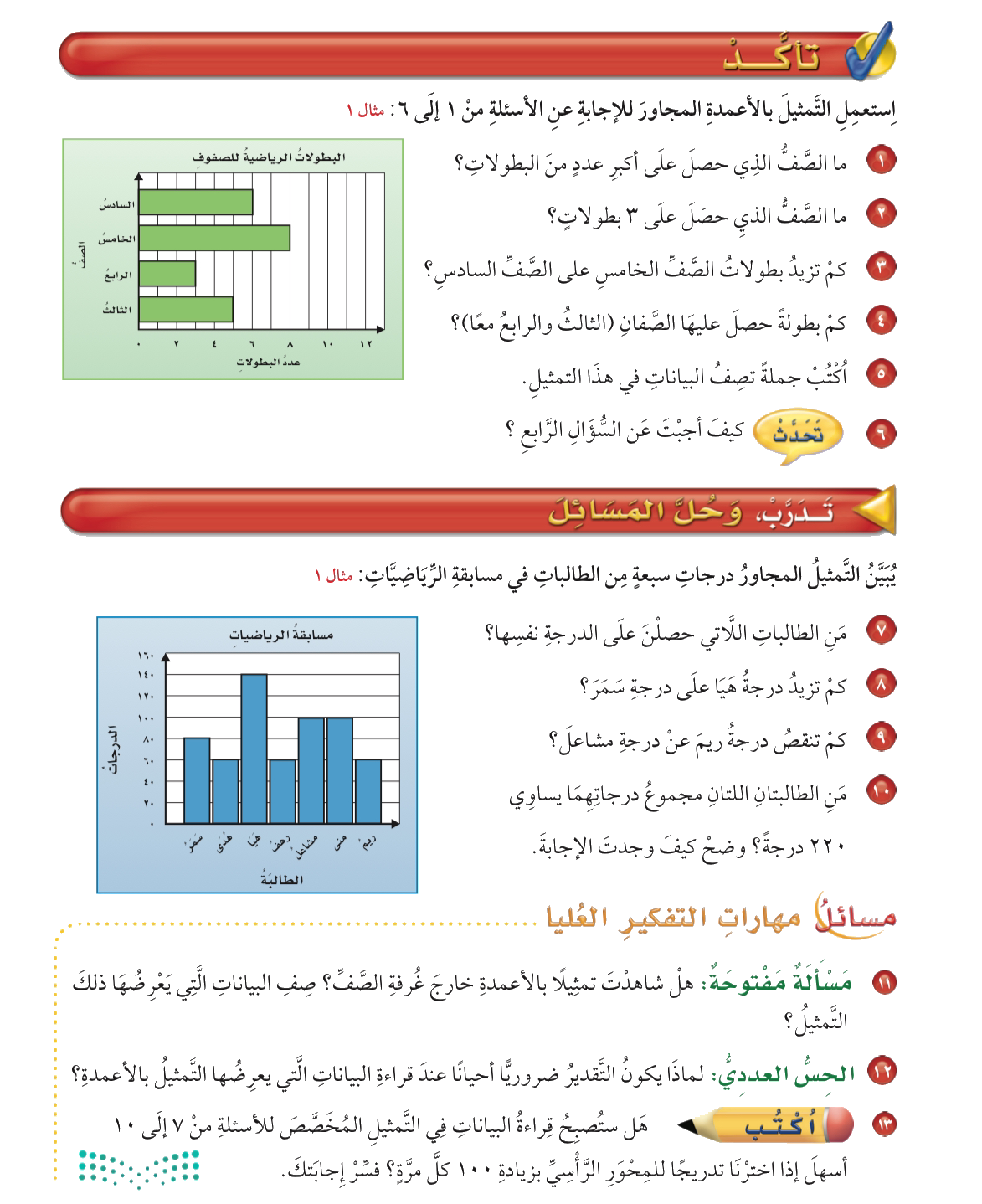 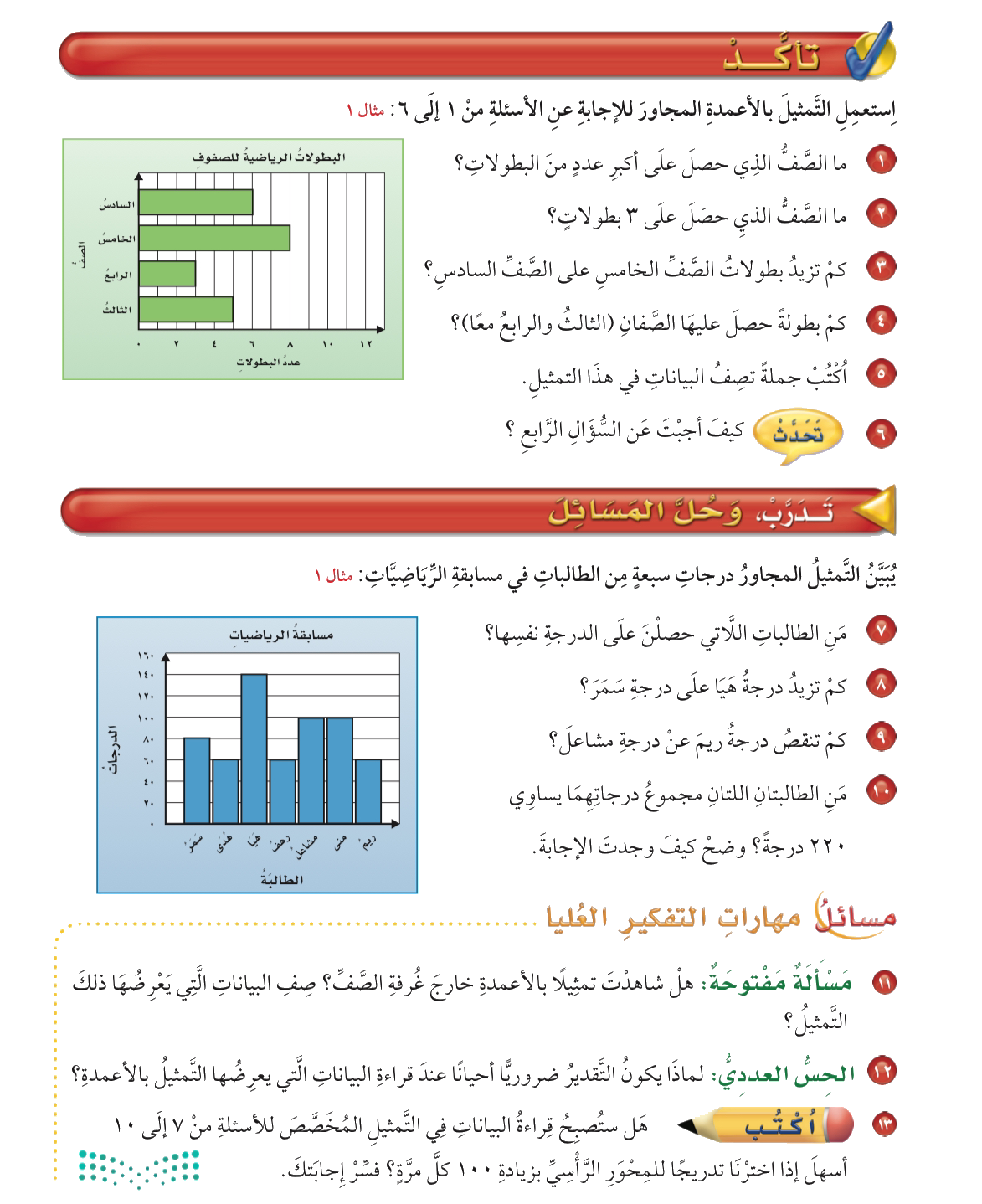 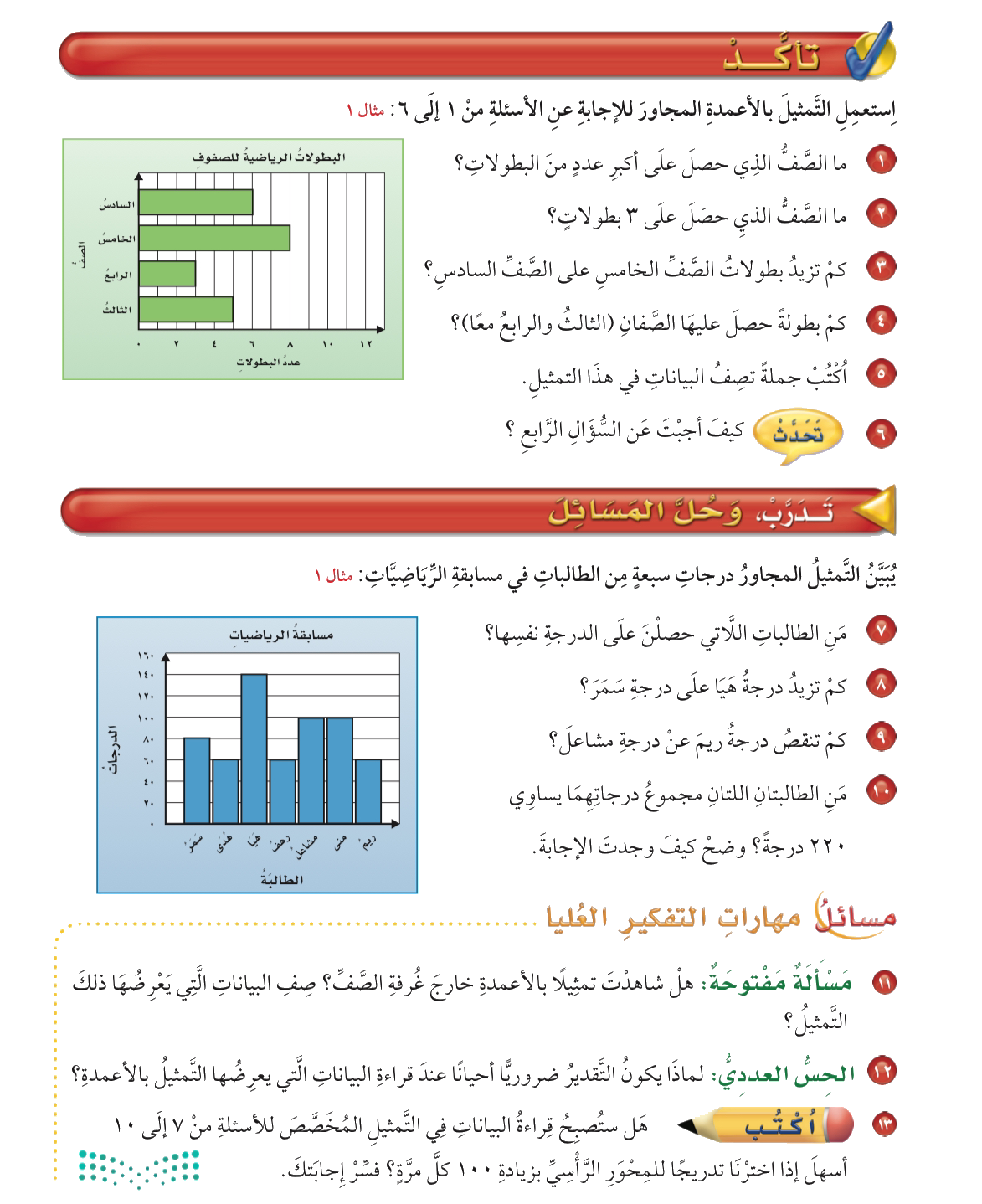 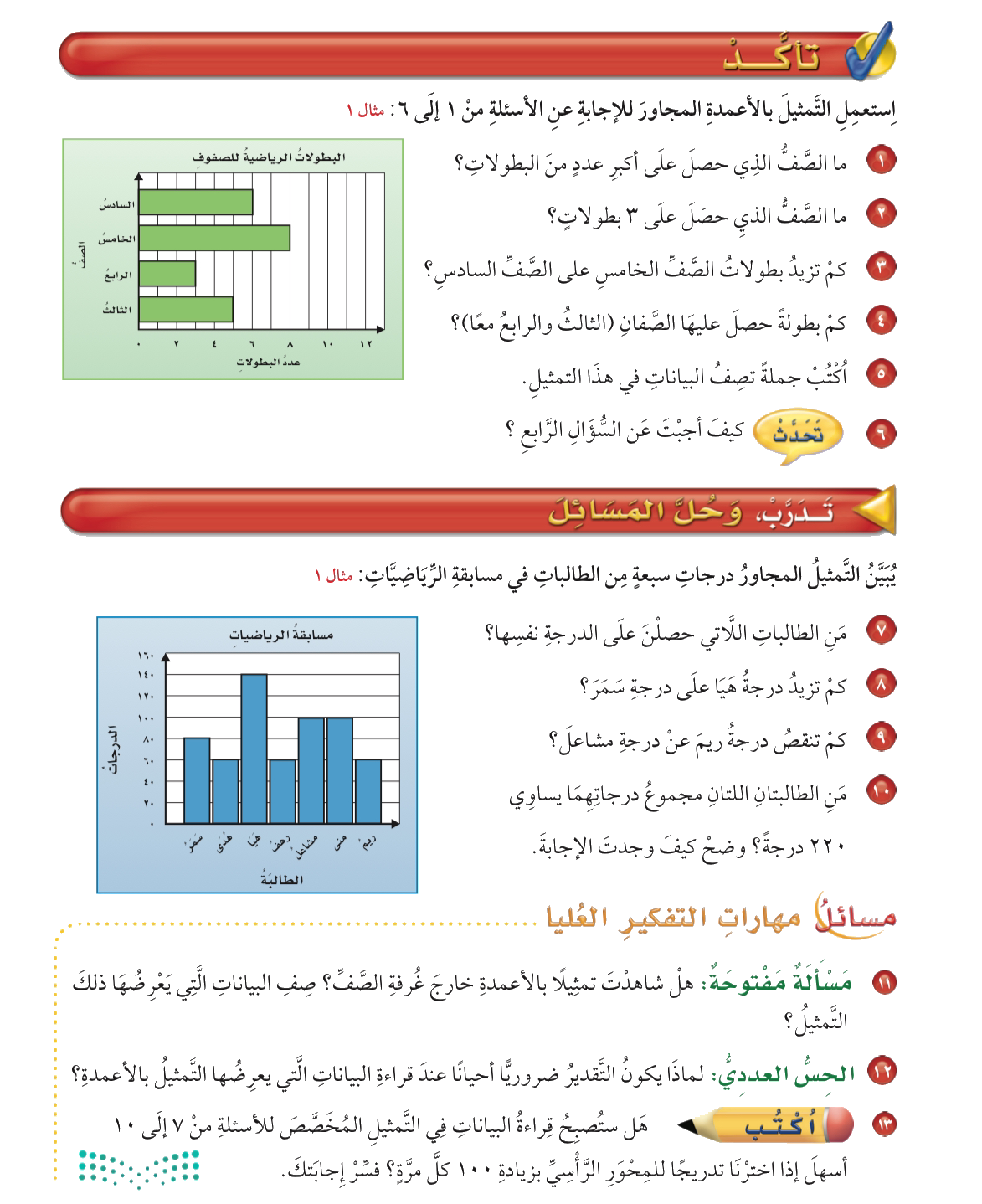 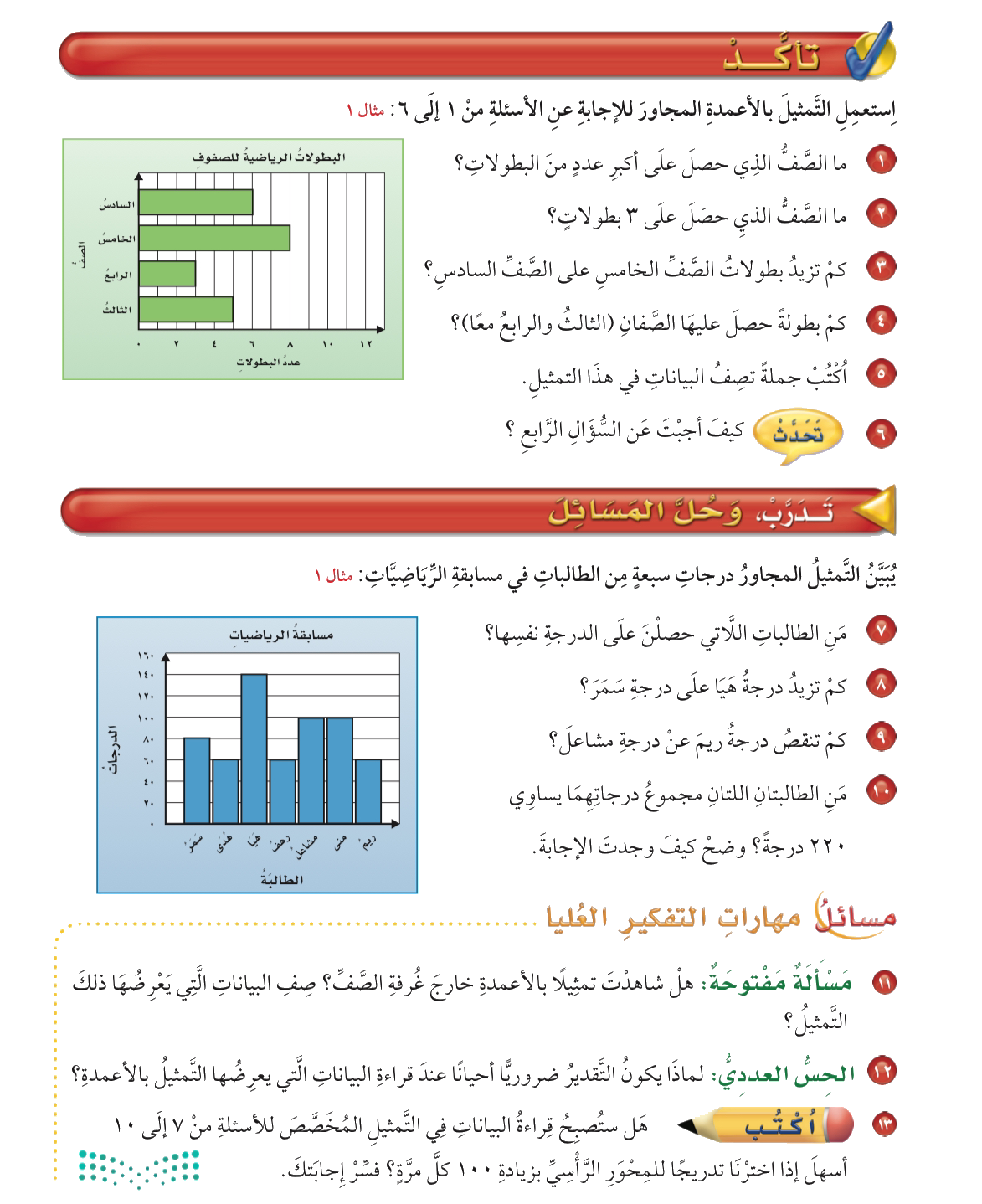 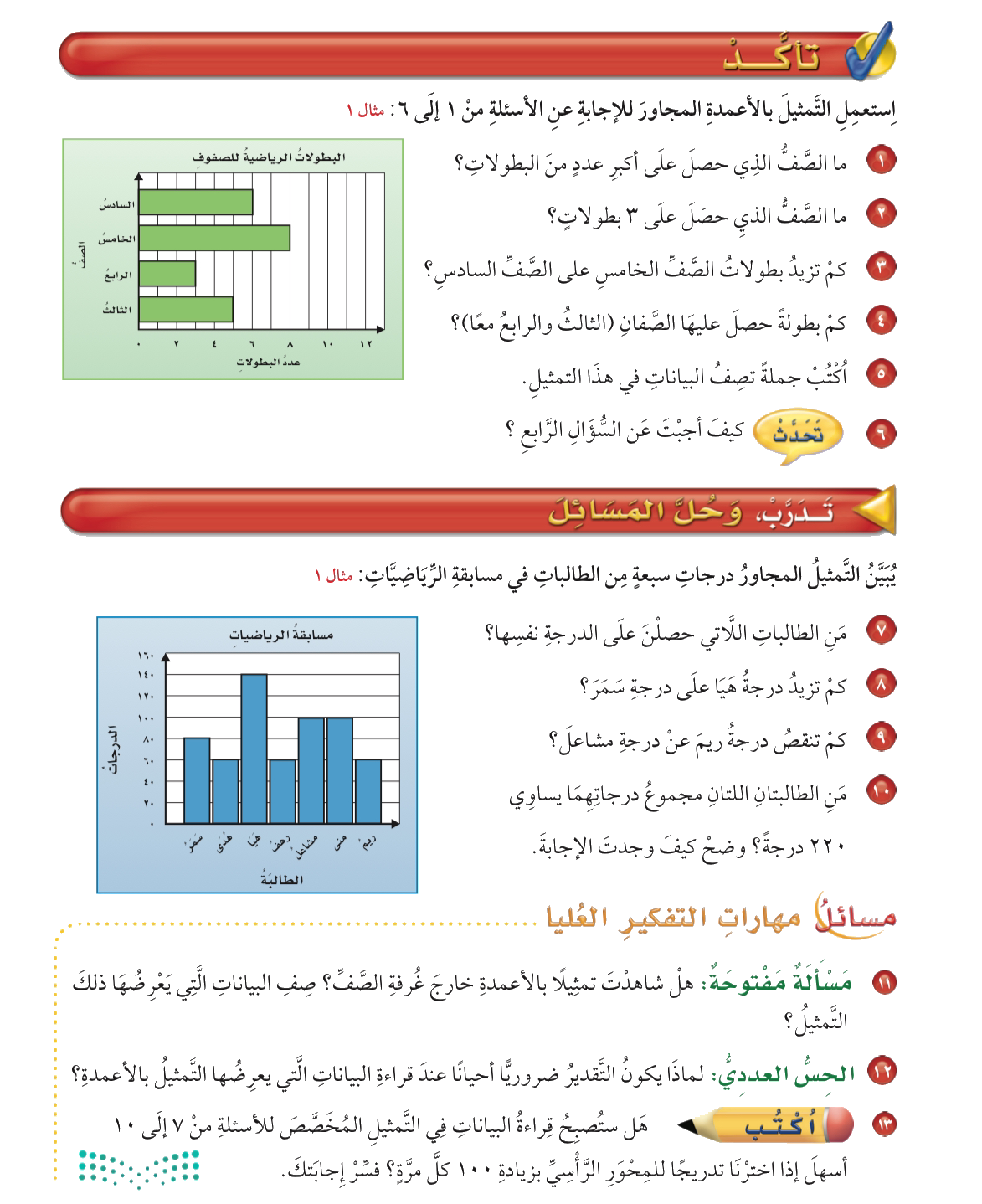 صفحة ٨٥
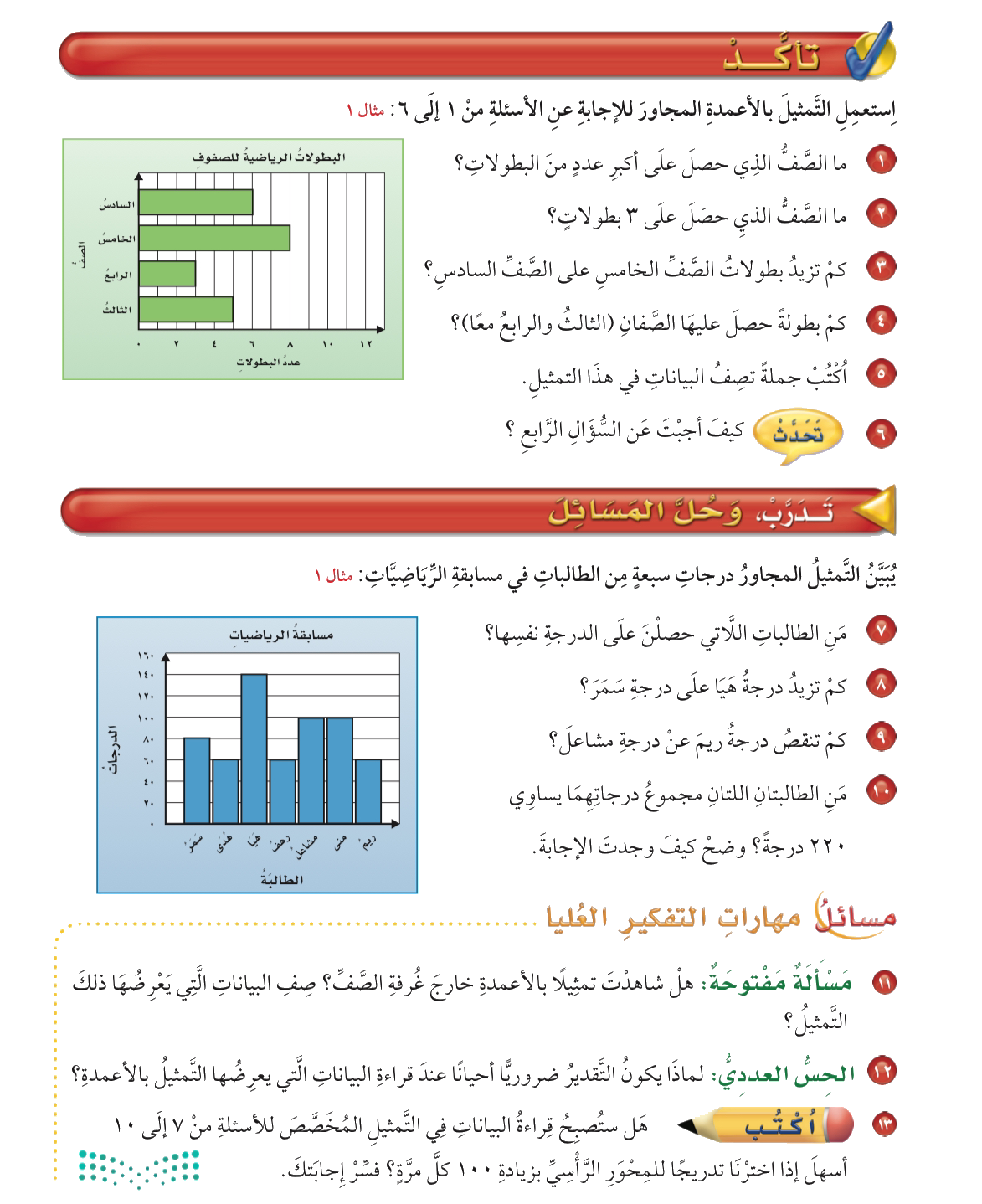 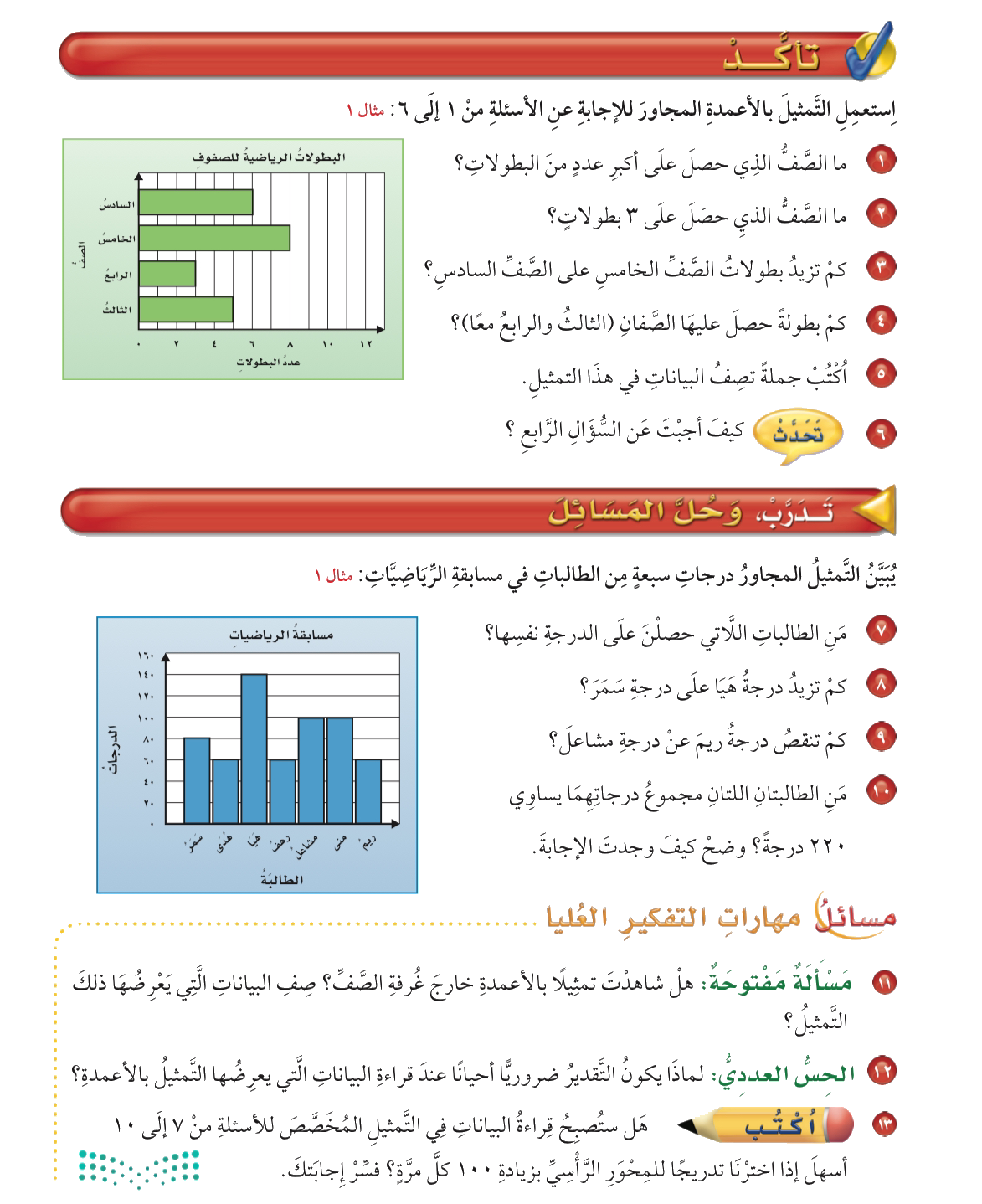 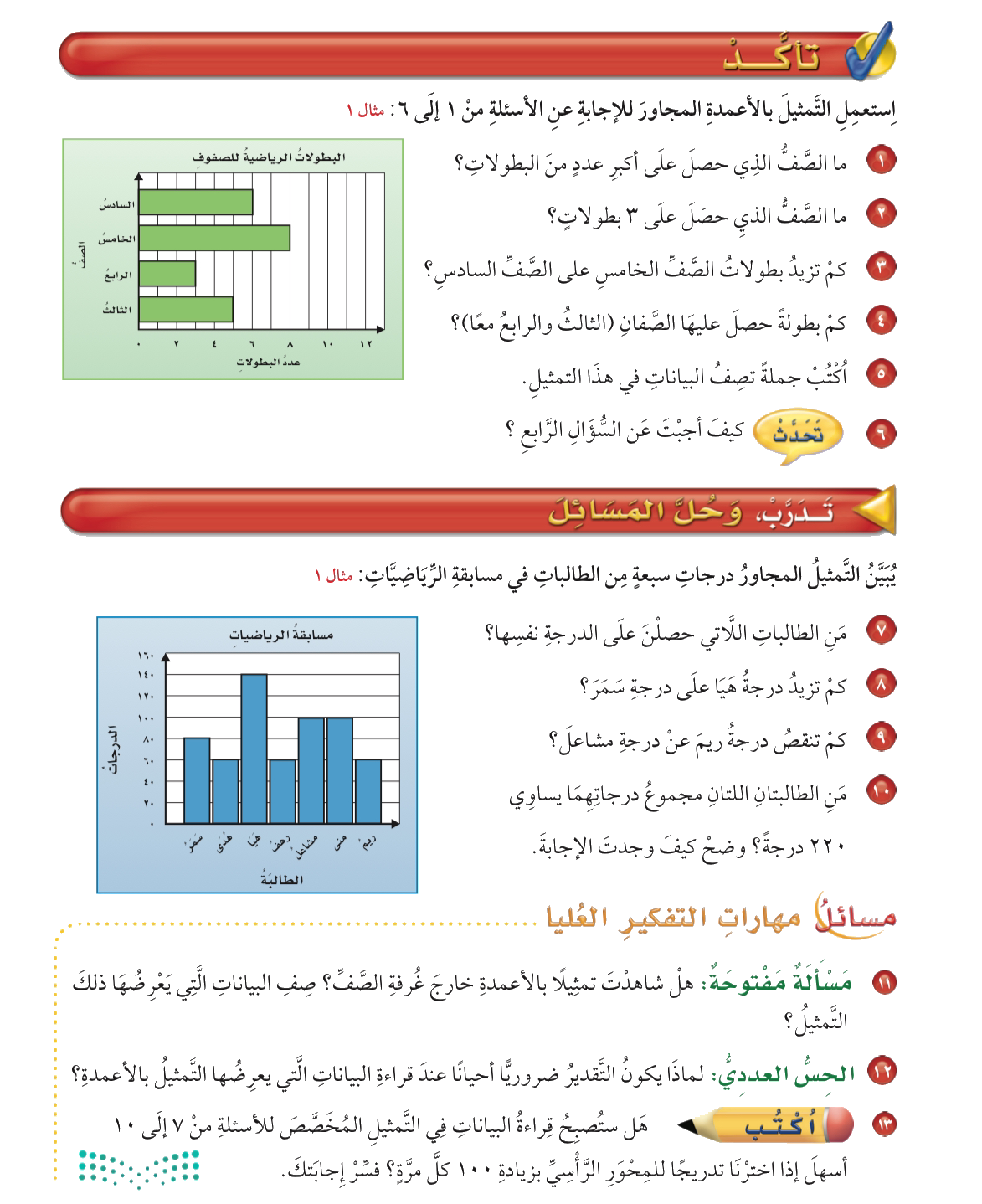 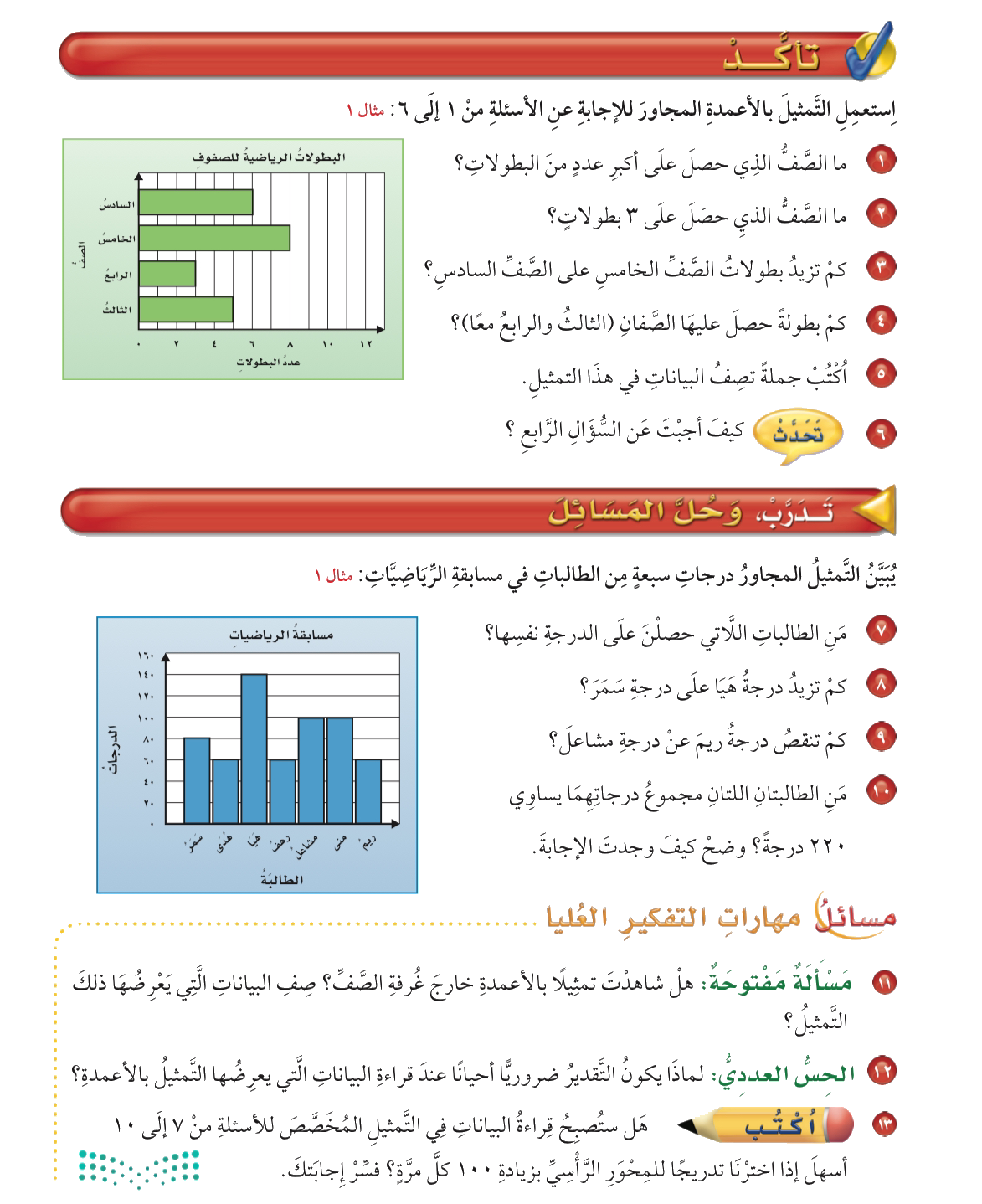 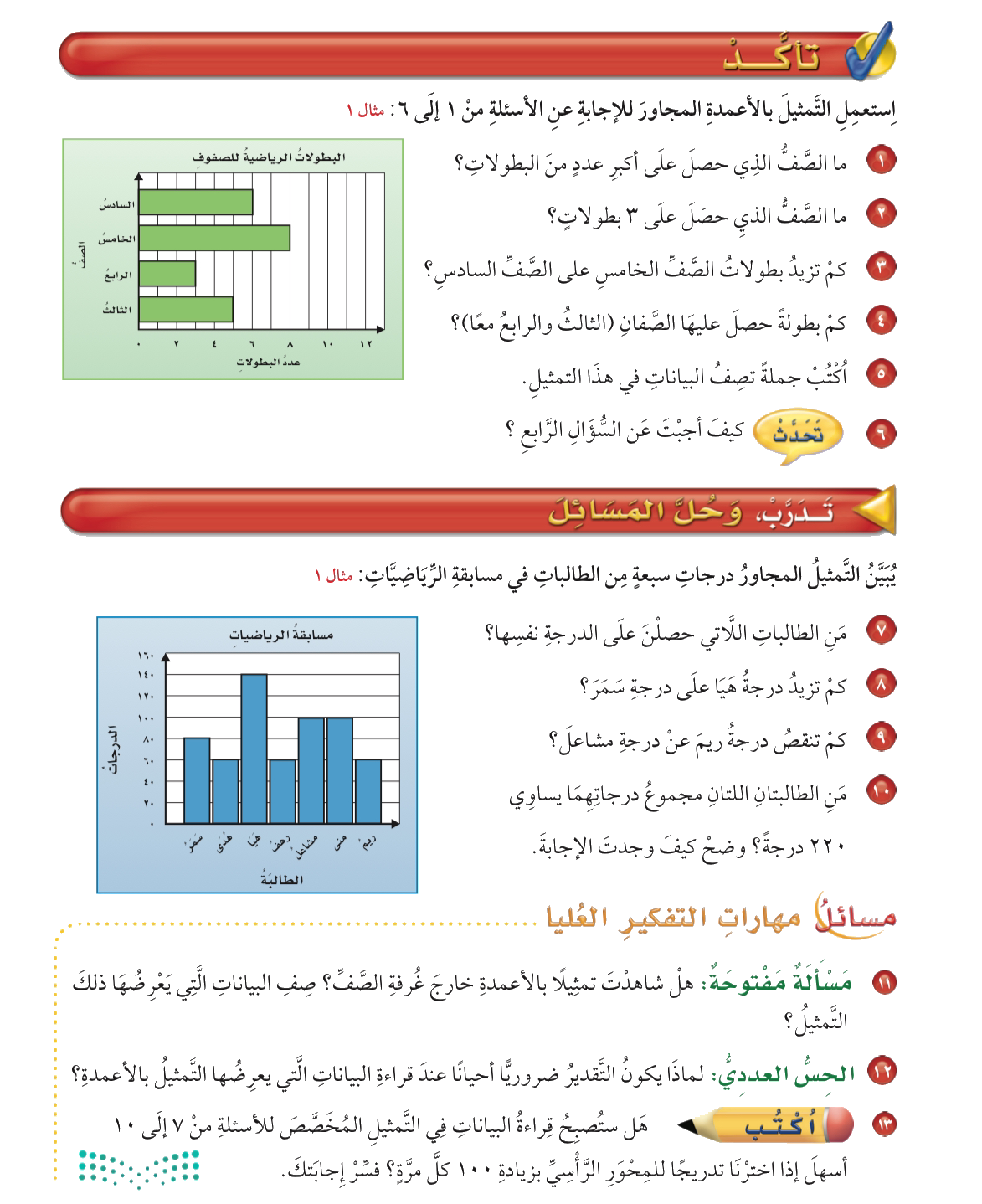 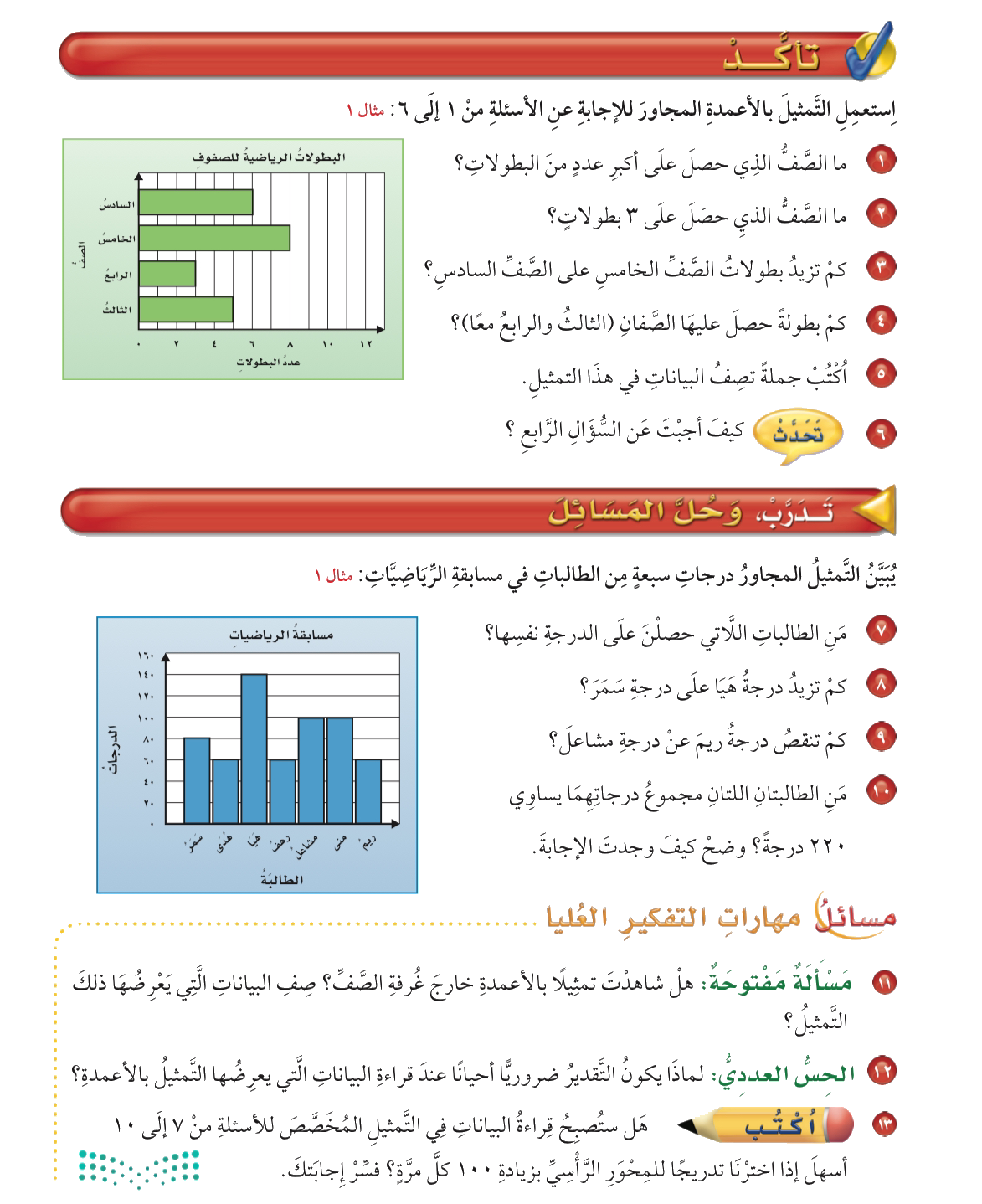 صفحة ٨٥
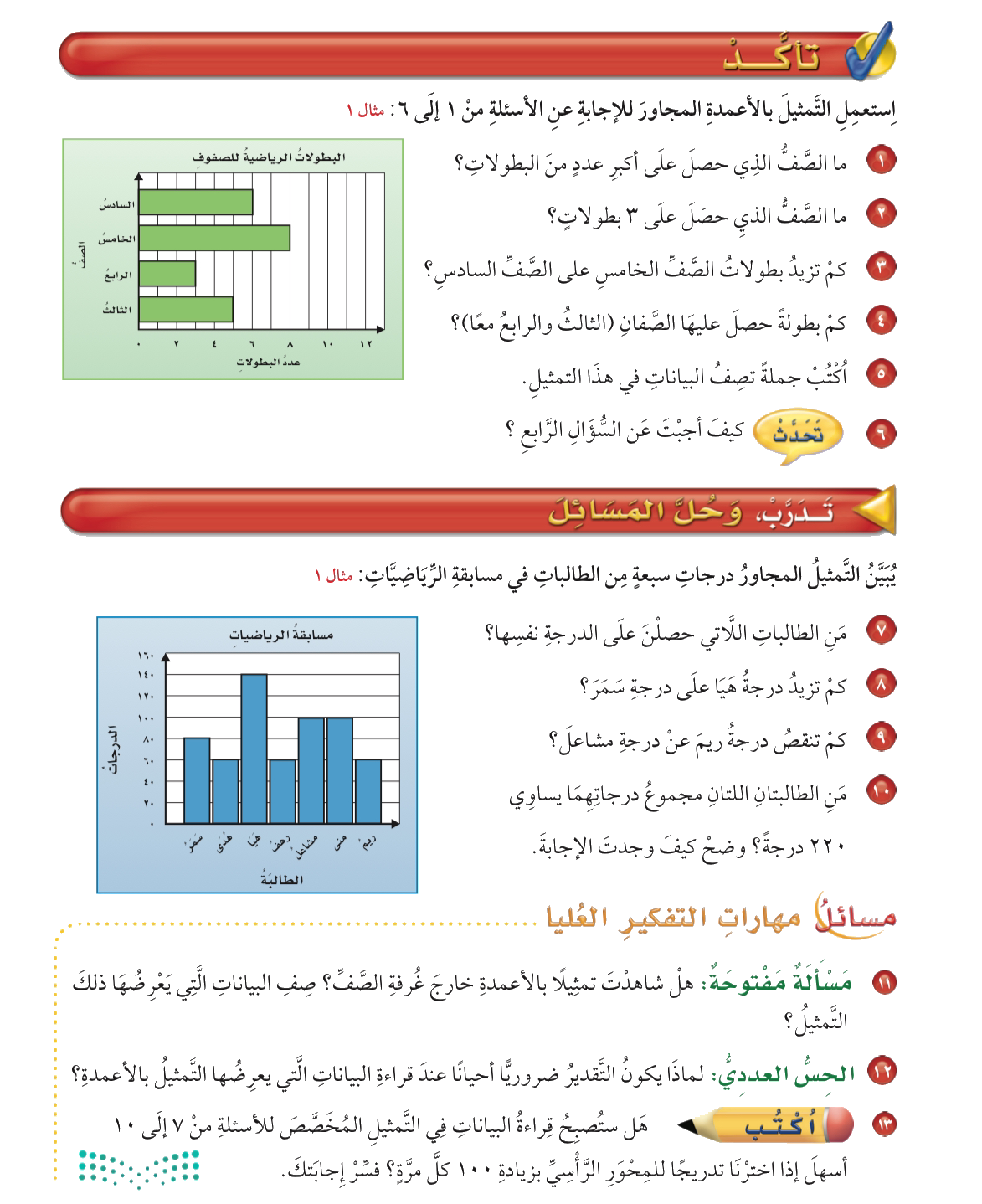 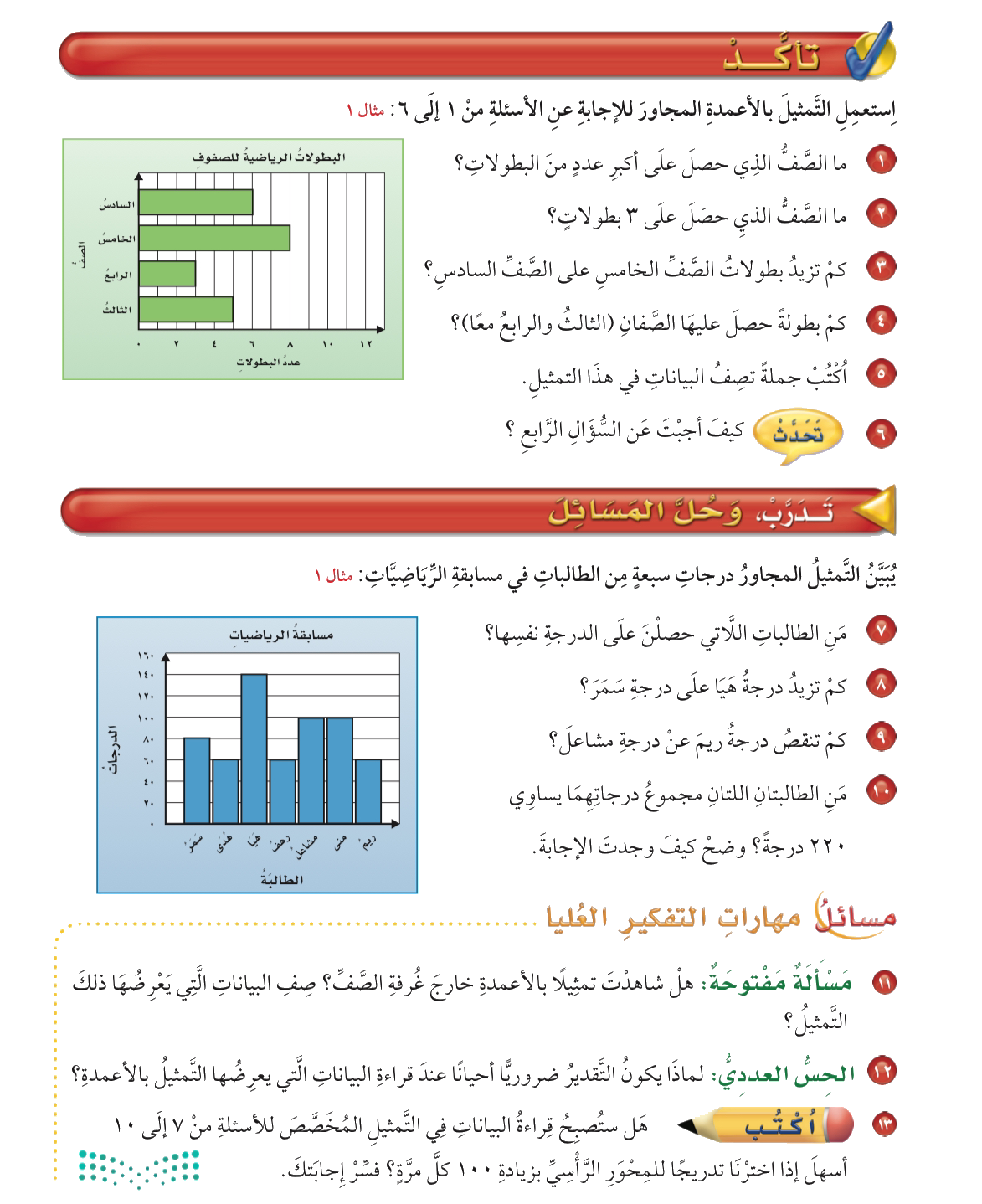 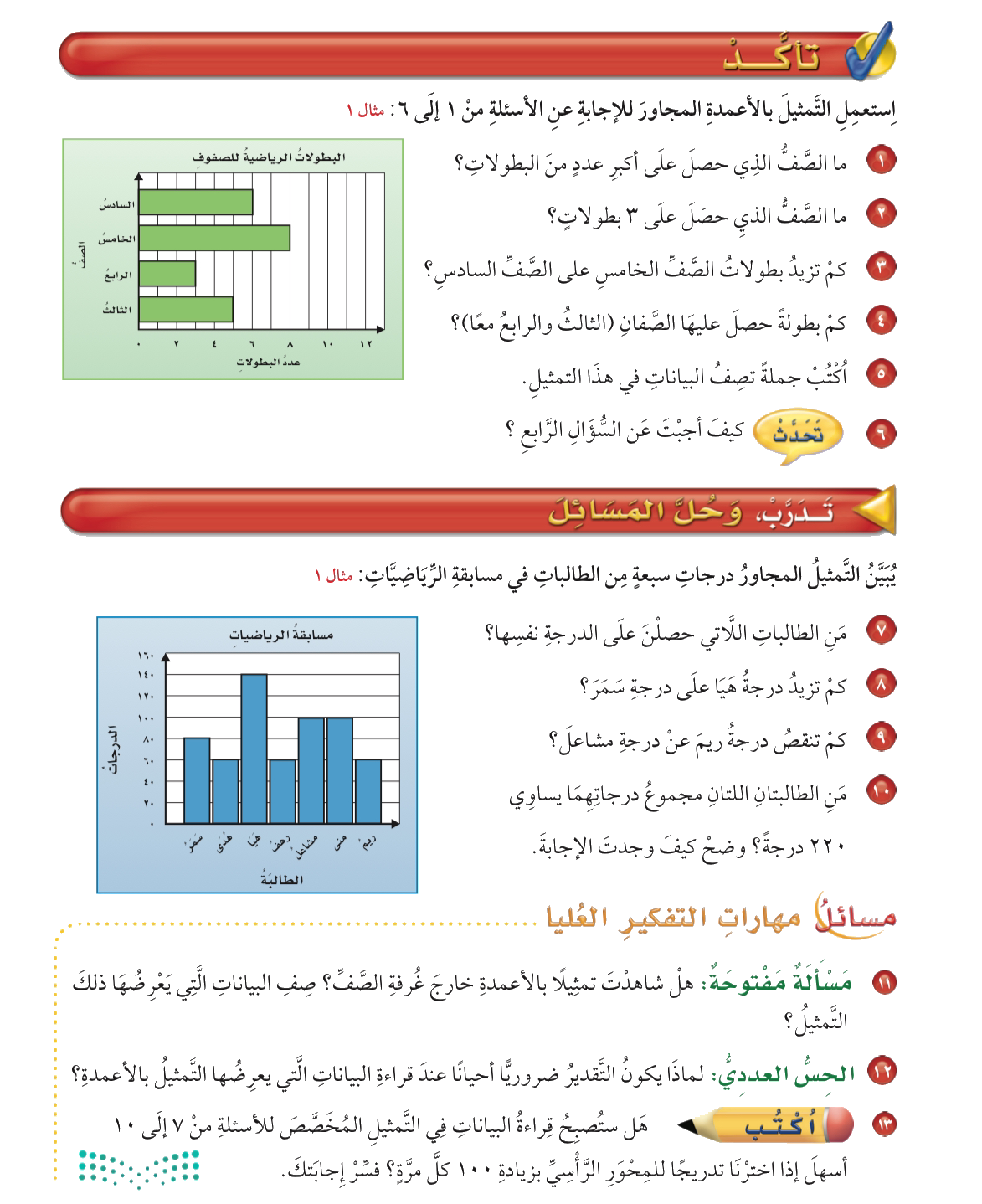 صفحة ٨٥
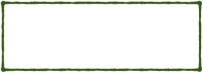 Aishah Aljuhani
التمثيل بالخطوط
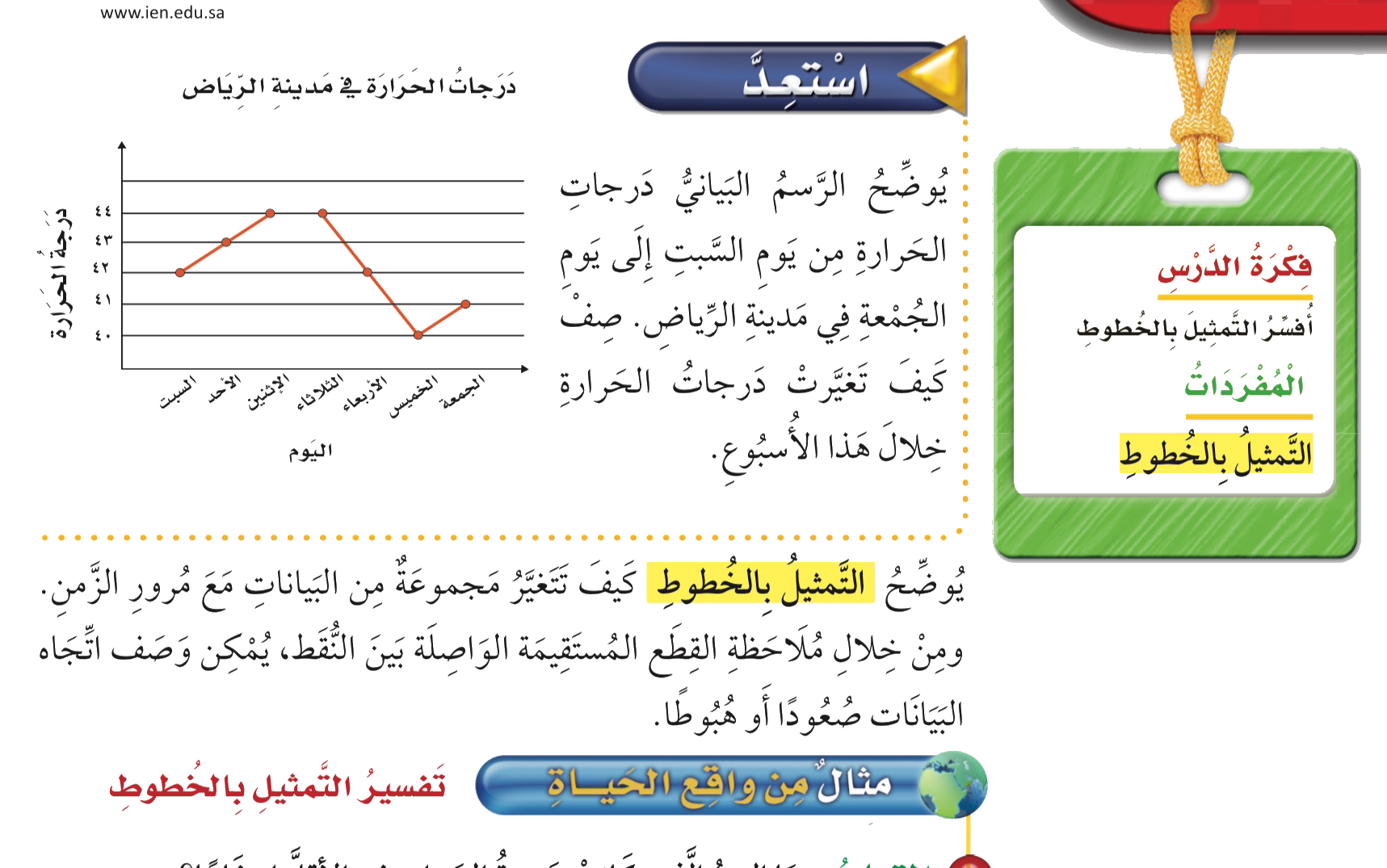 أفسّر التمثيل بالخطوط
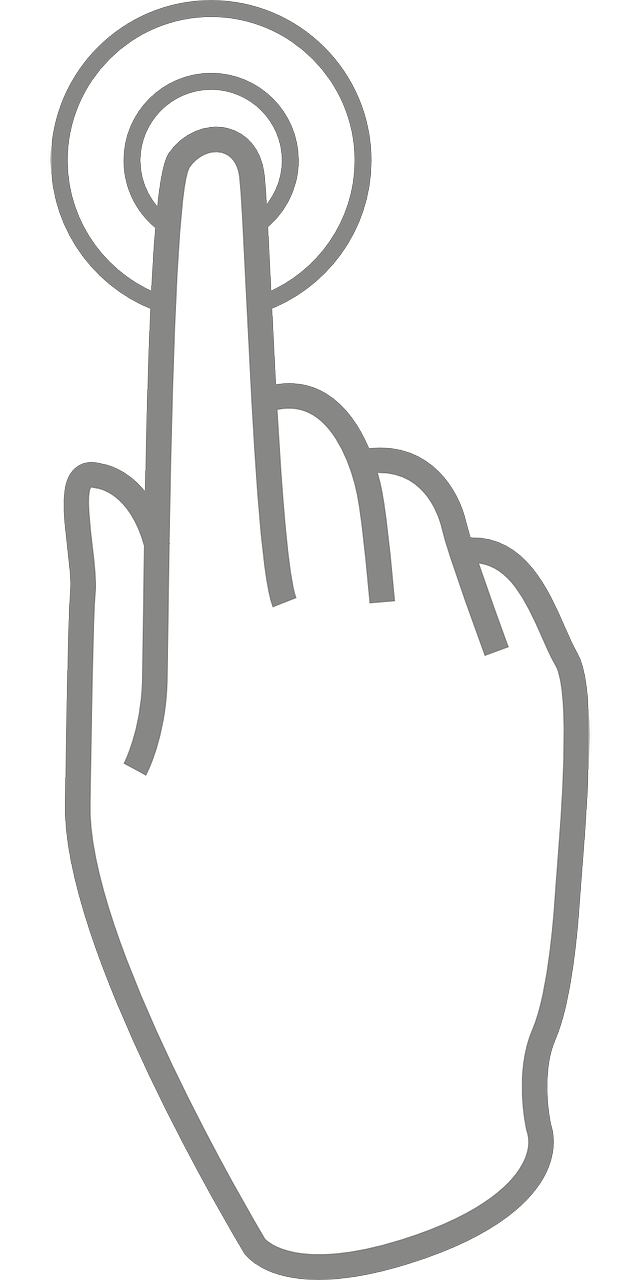 التمثيل بالخطوط
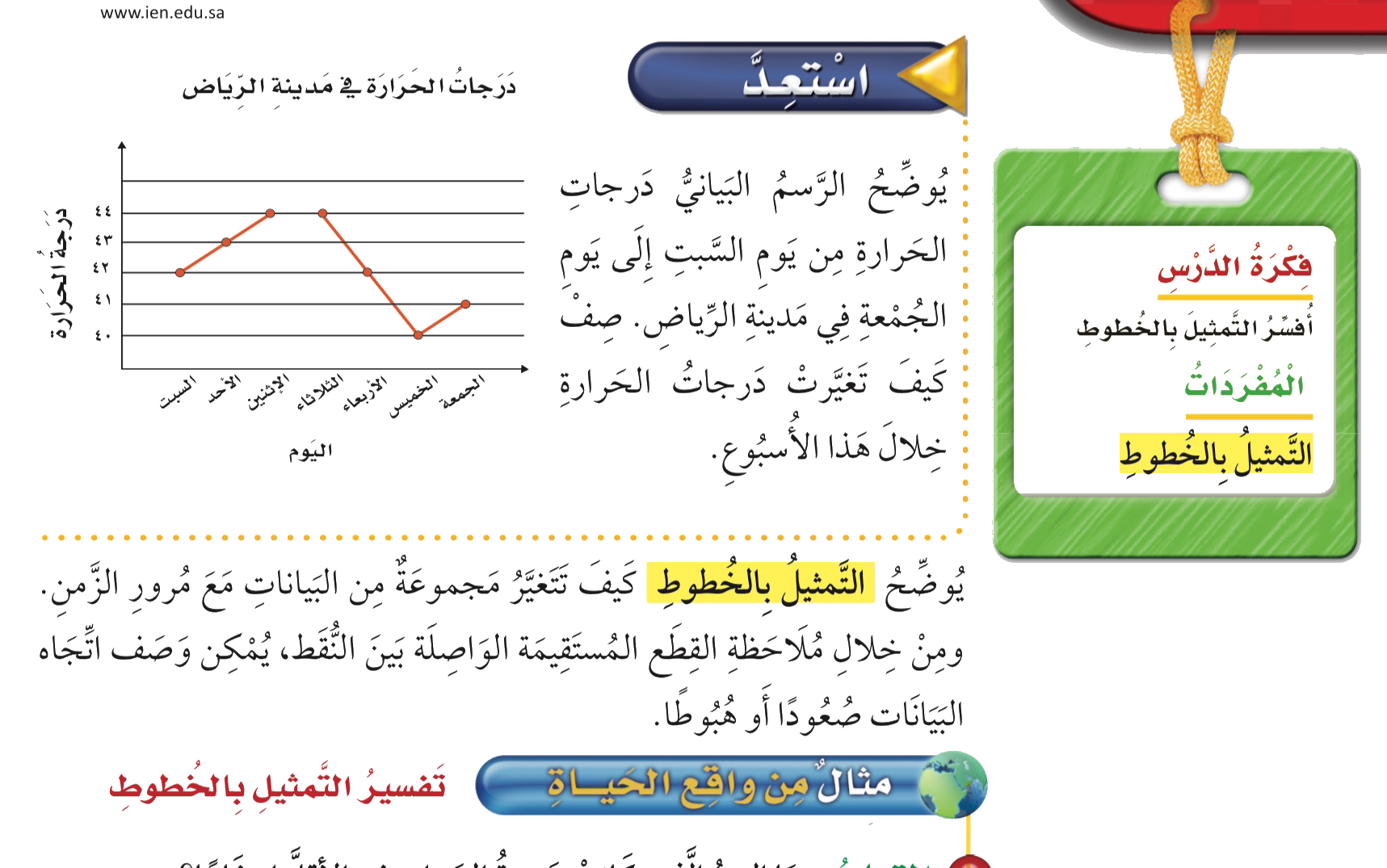 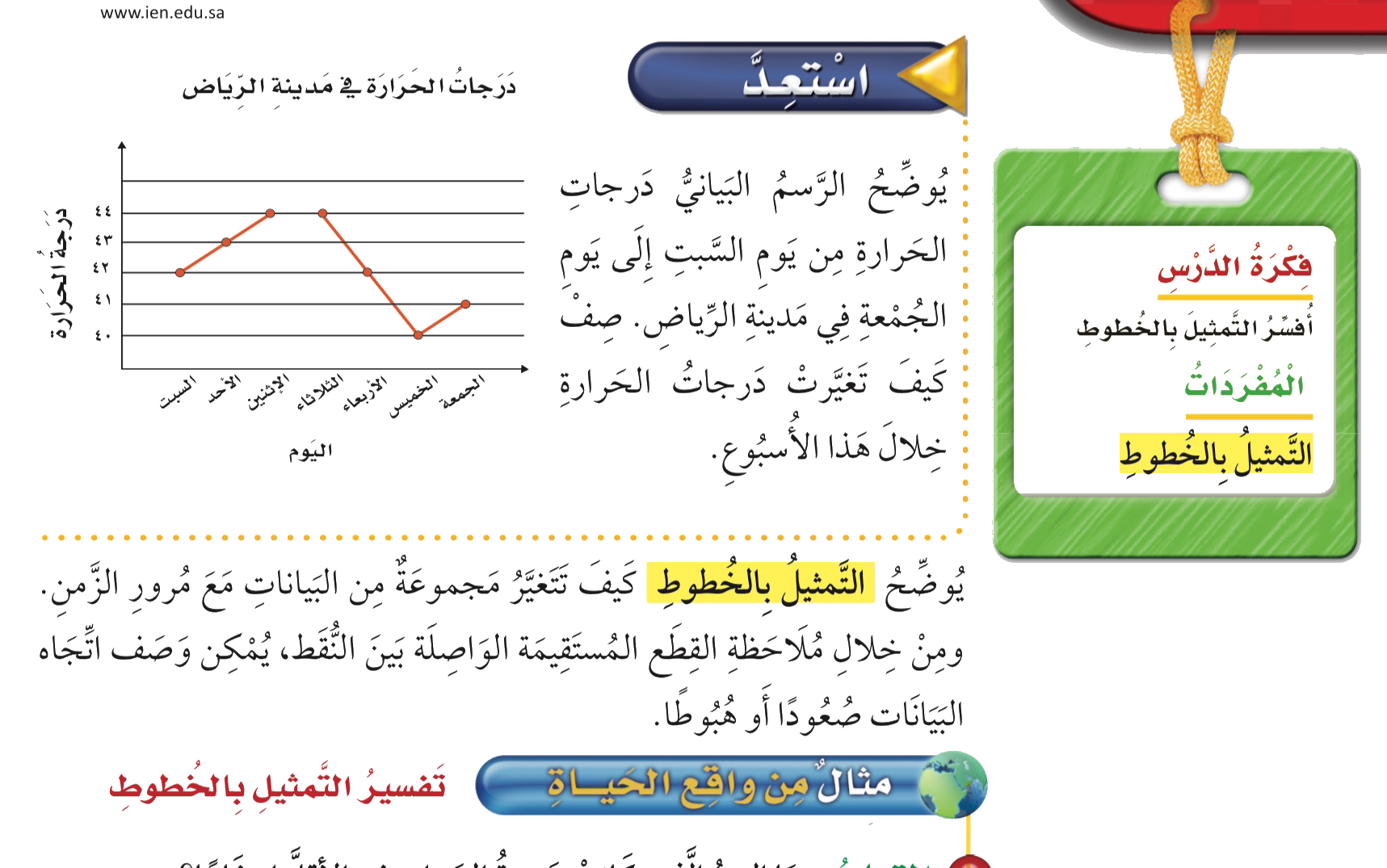 صفحة ٨٧
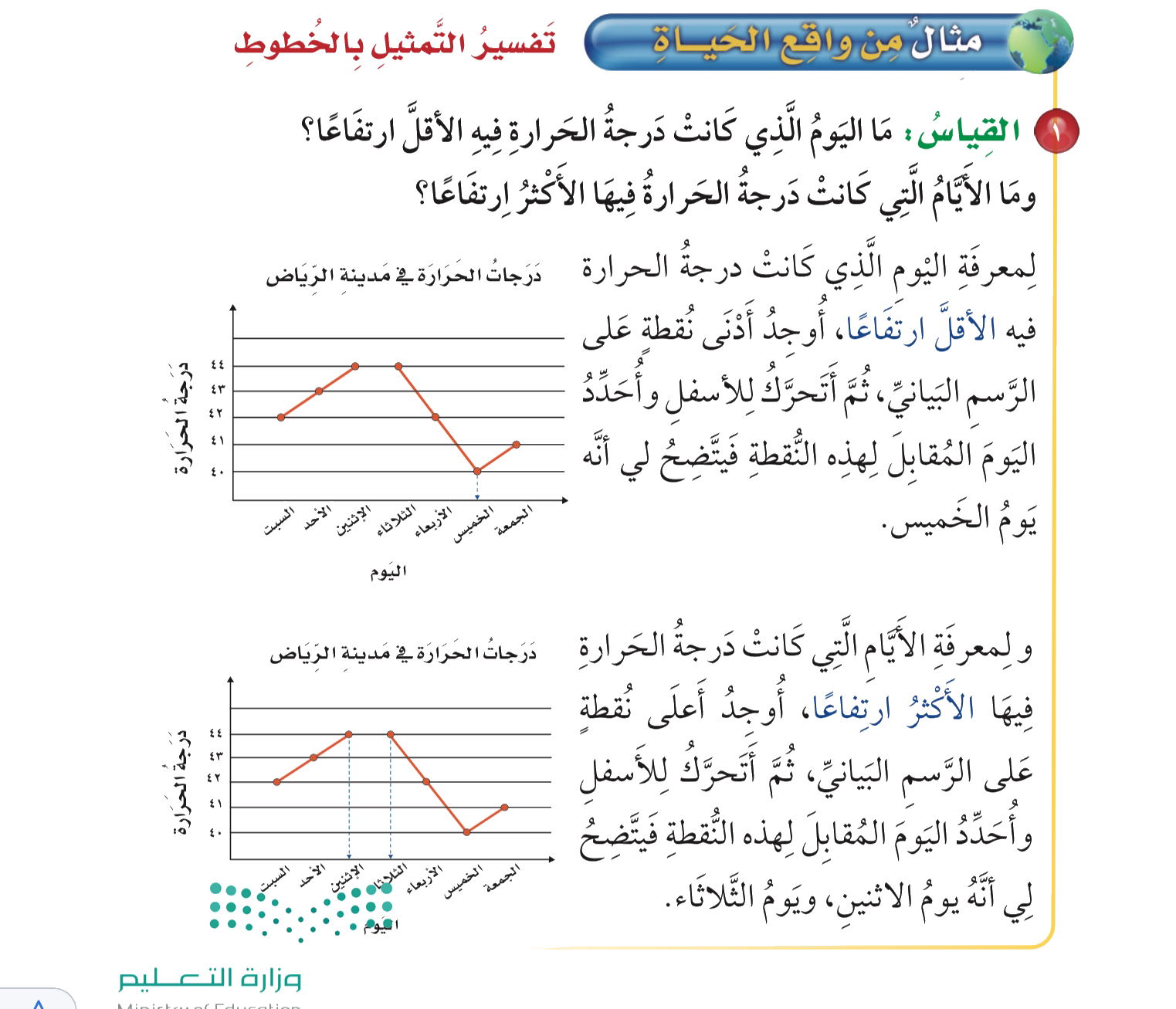 صفحة ٨٧
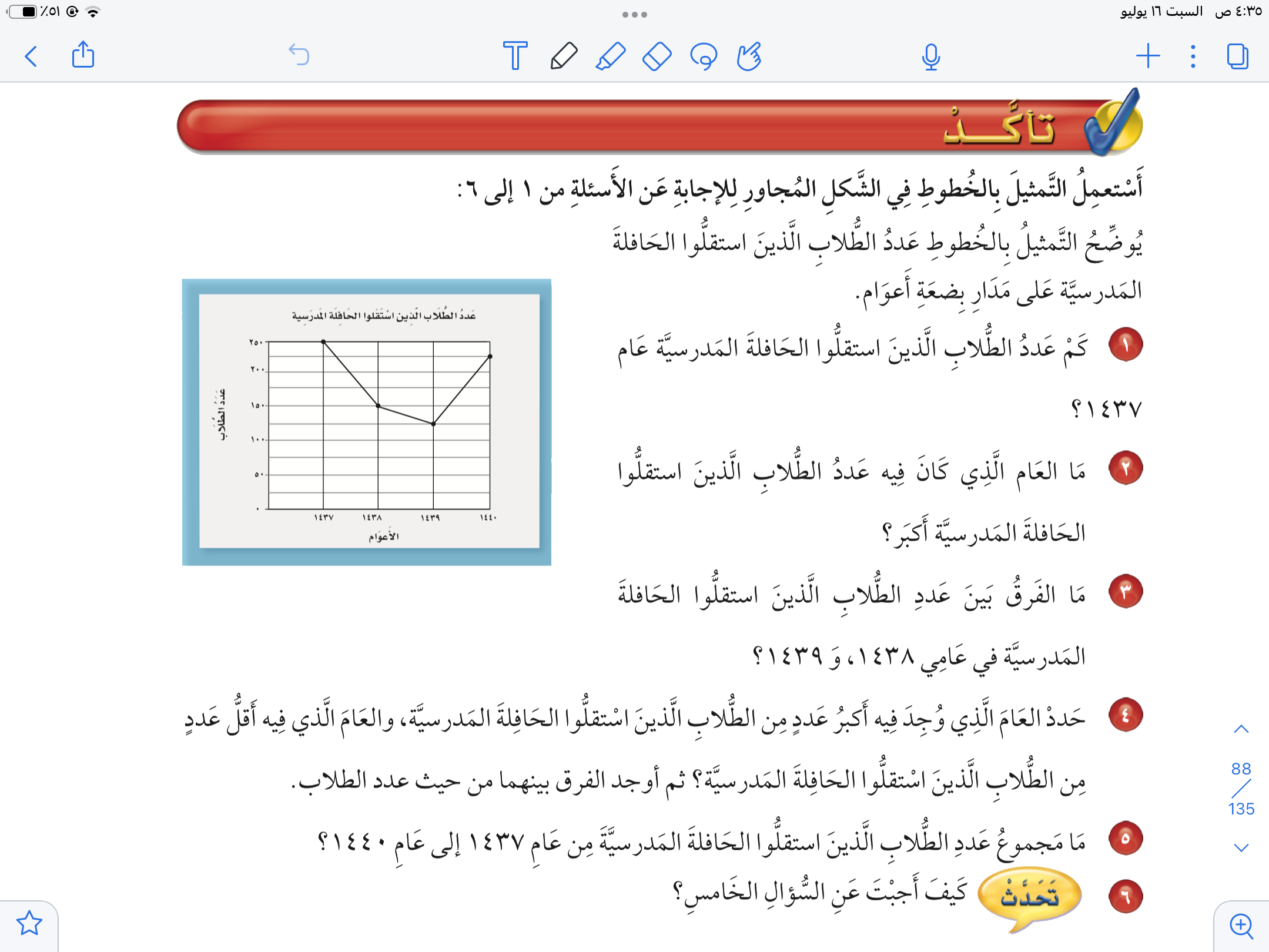 صفحة ٨٨
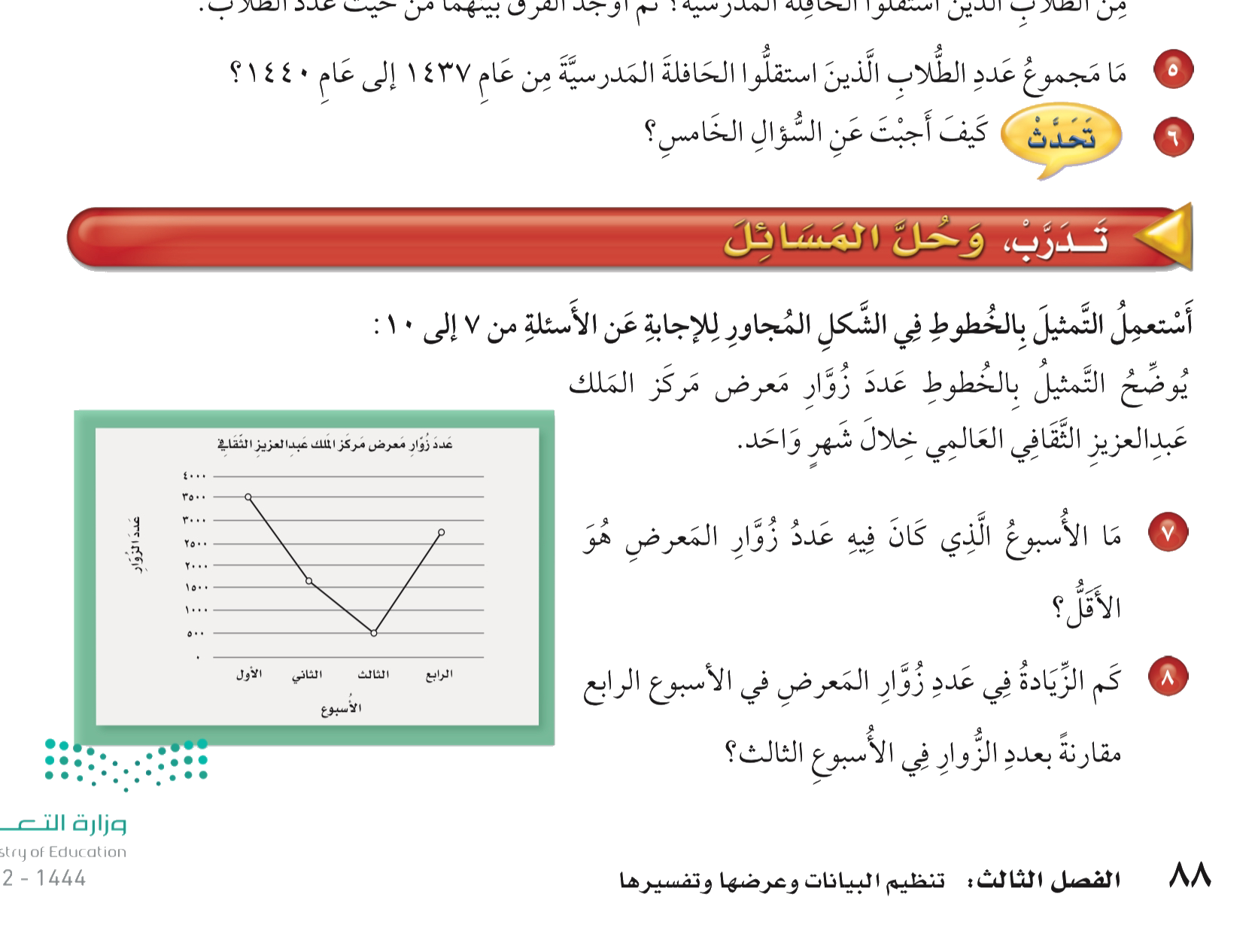 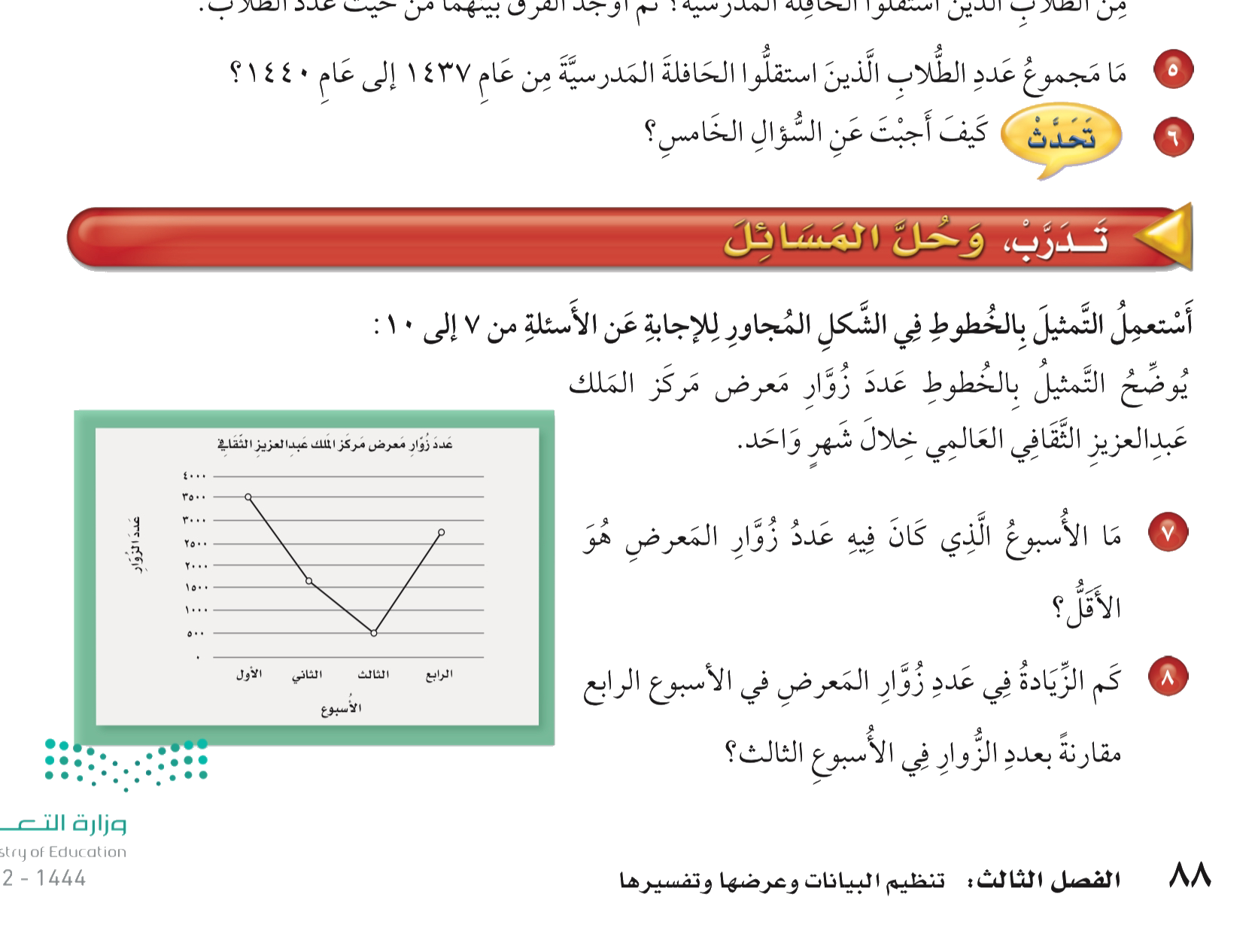 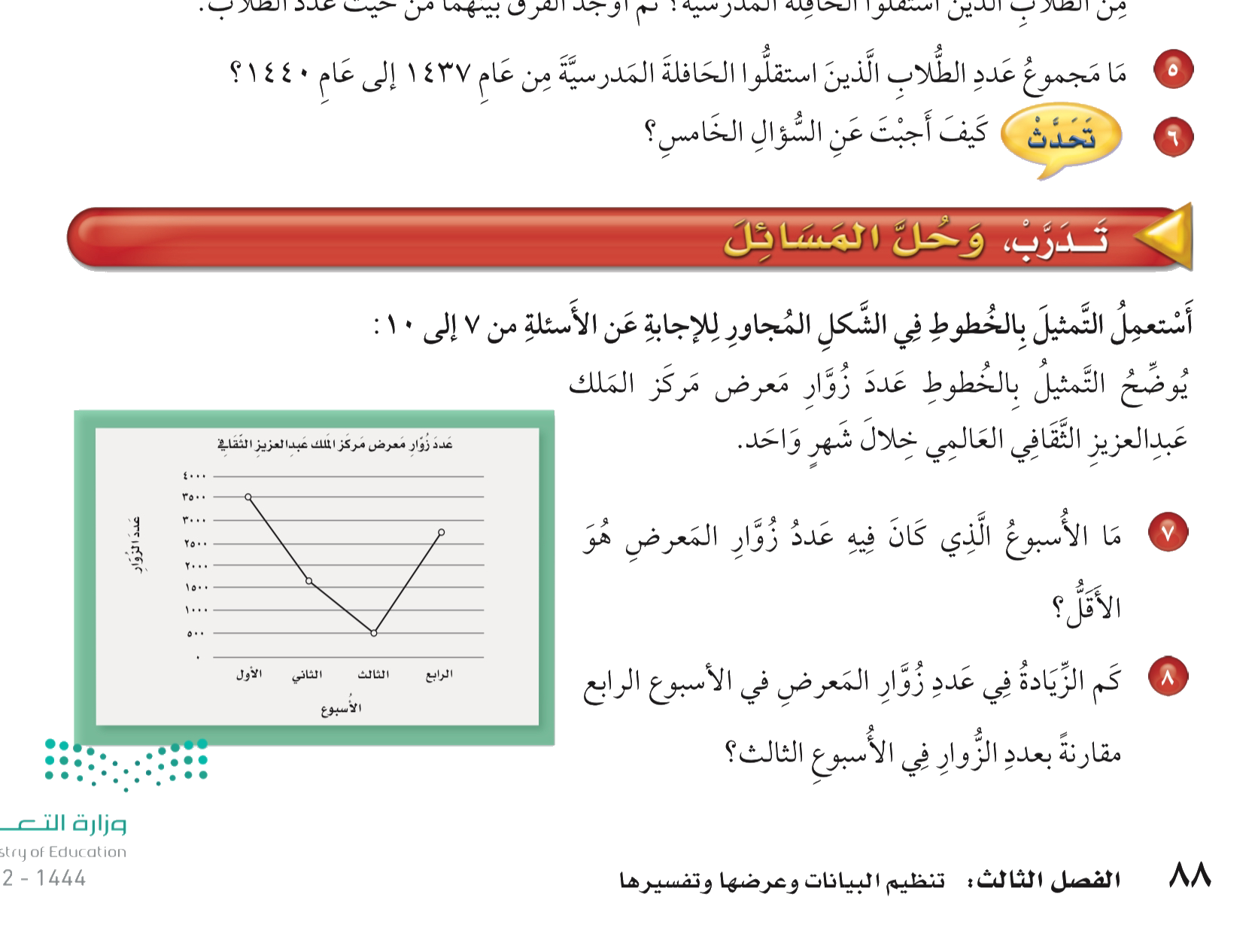 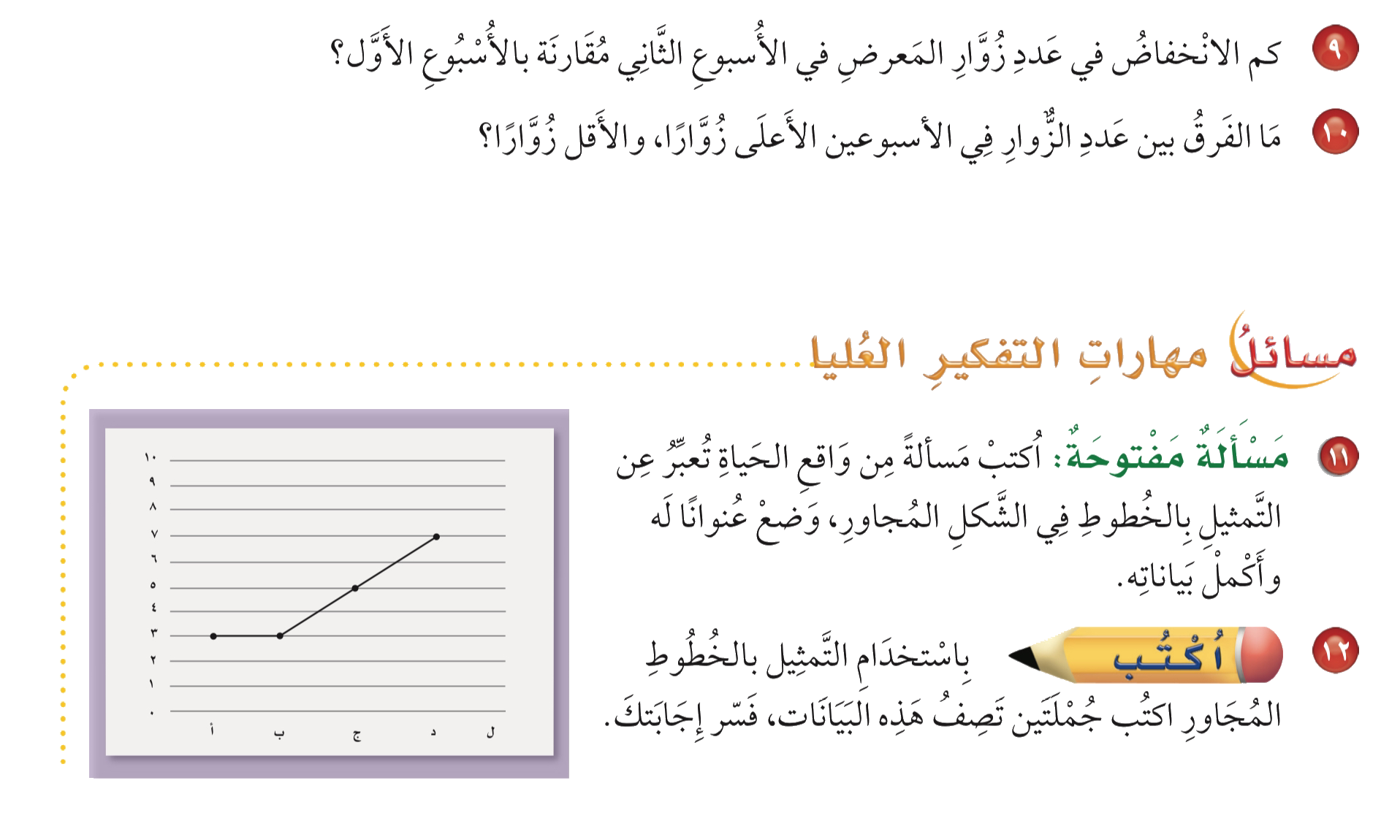 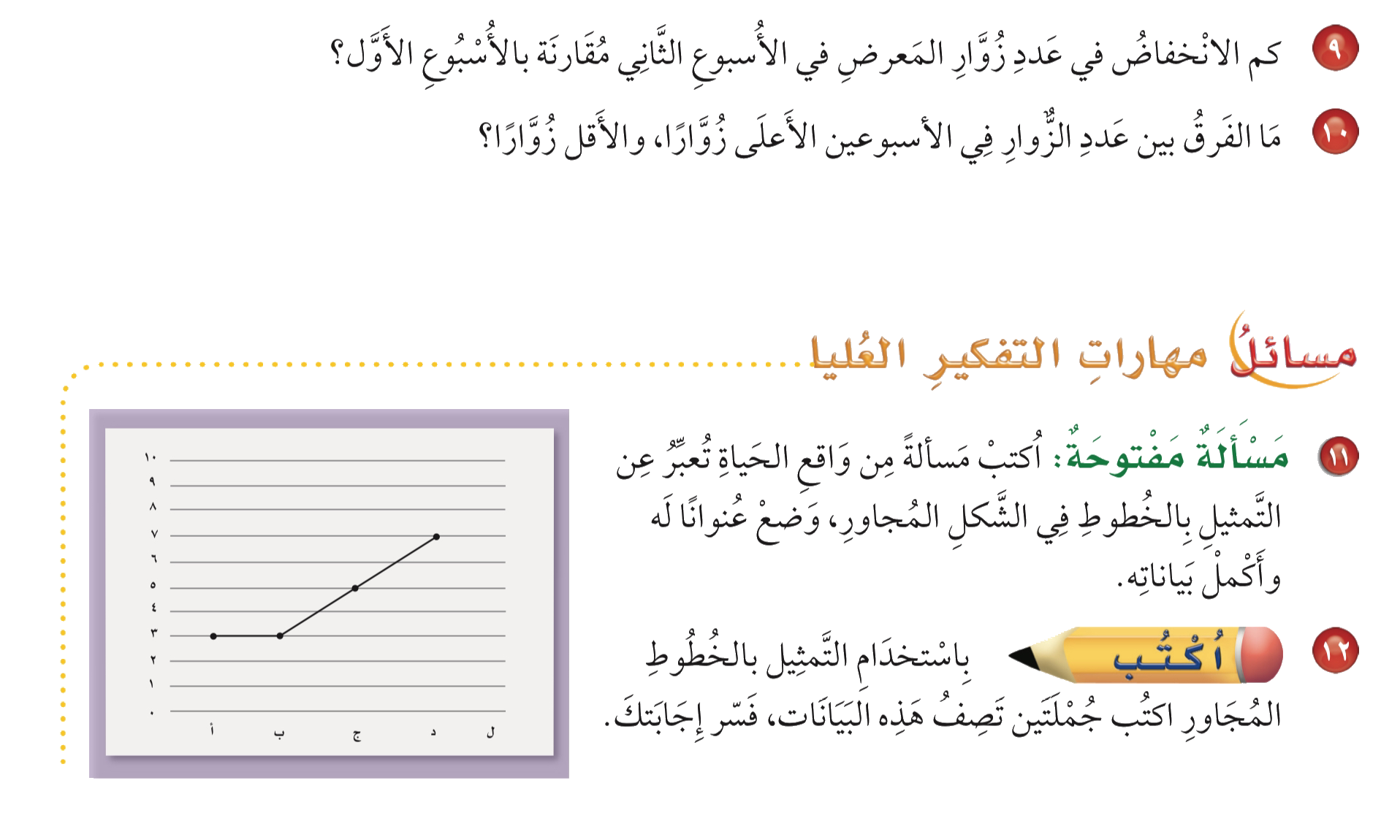 صفحة ٨٨
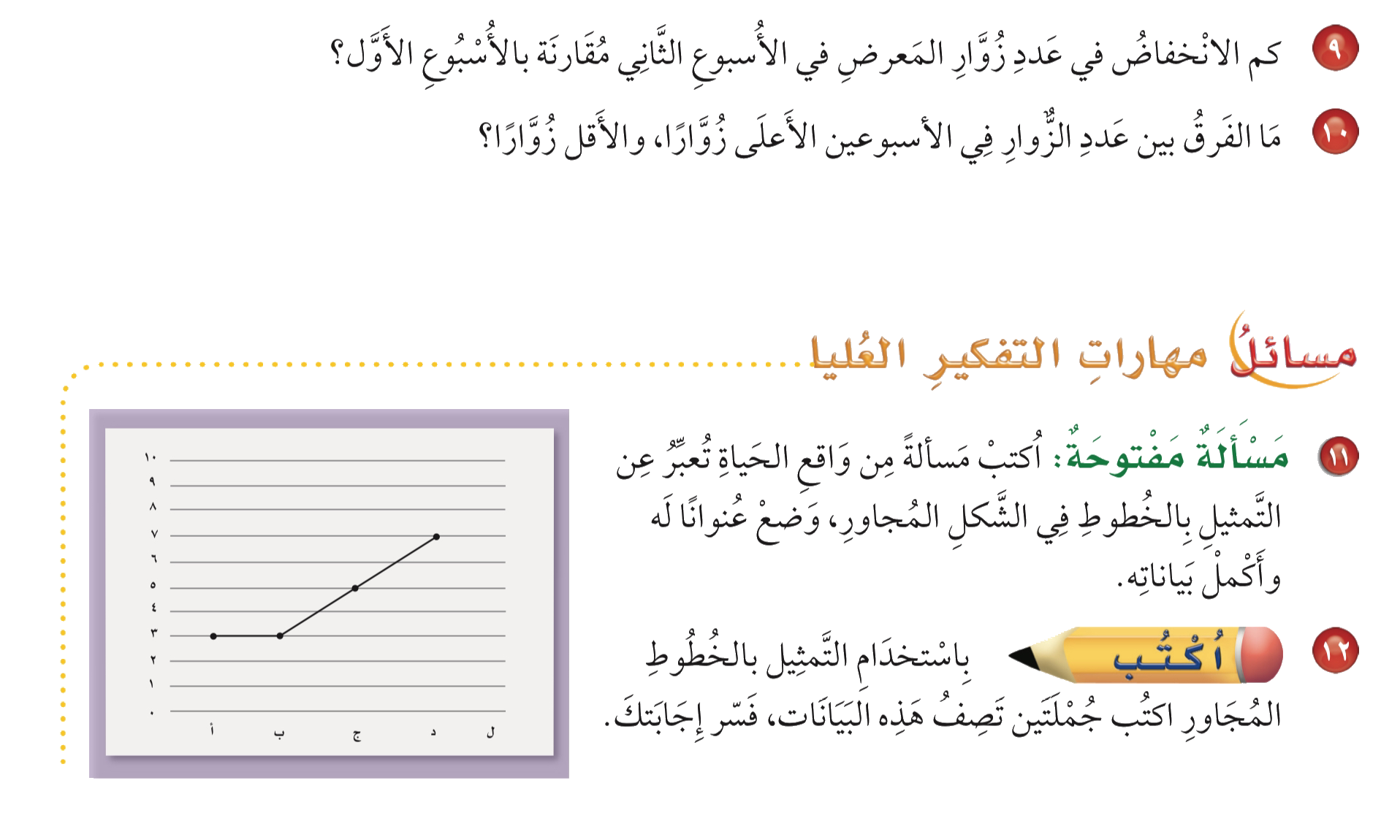 صفحة ٨٩
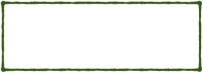 Aishah Aljuhani
التمثيل بالقطاعات الدائرية
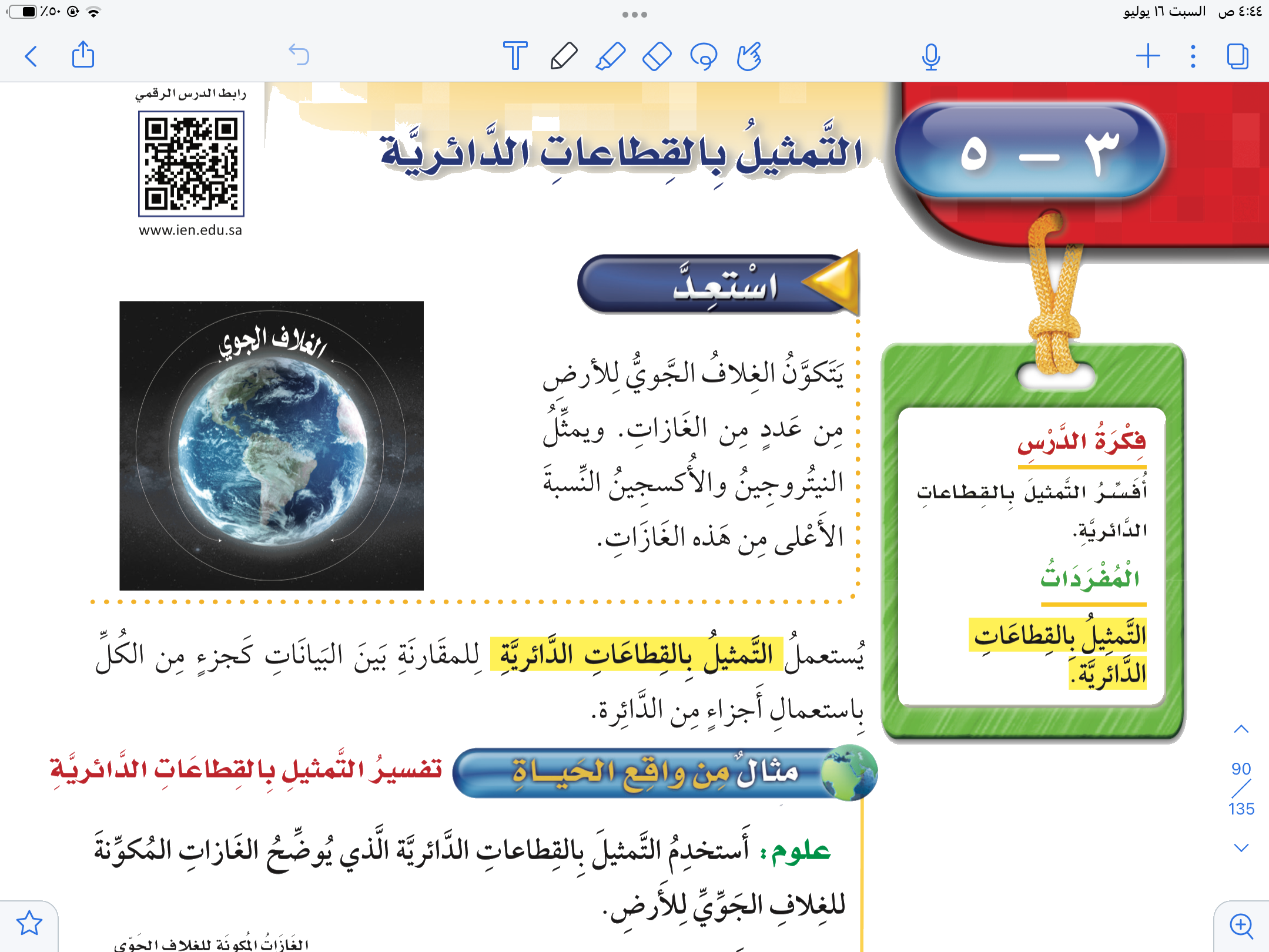 أفسّر التمثيل
 بالقطاعات الدائرية
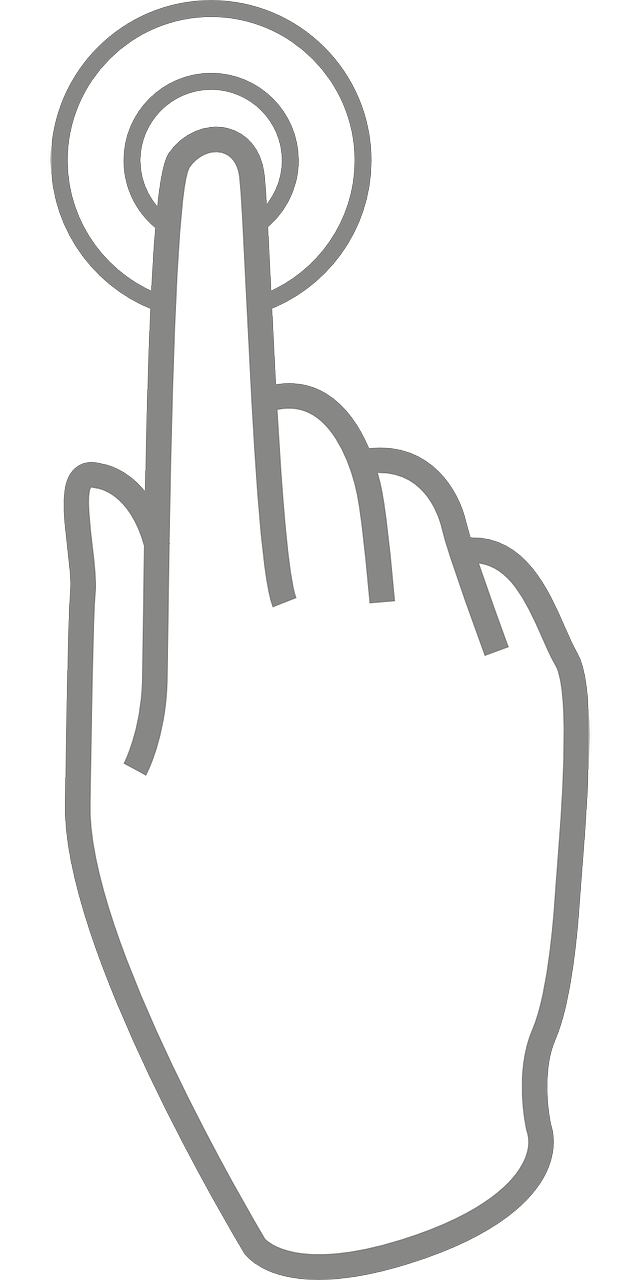 التمثيل بالقطاعات الدائرية
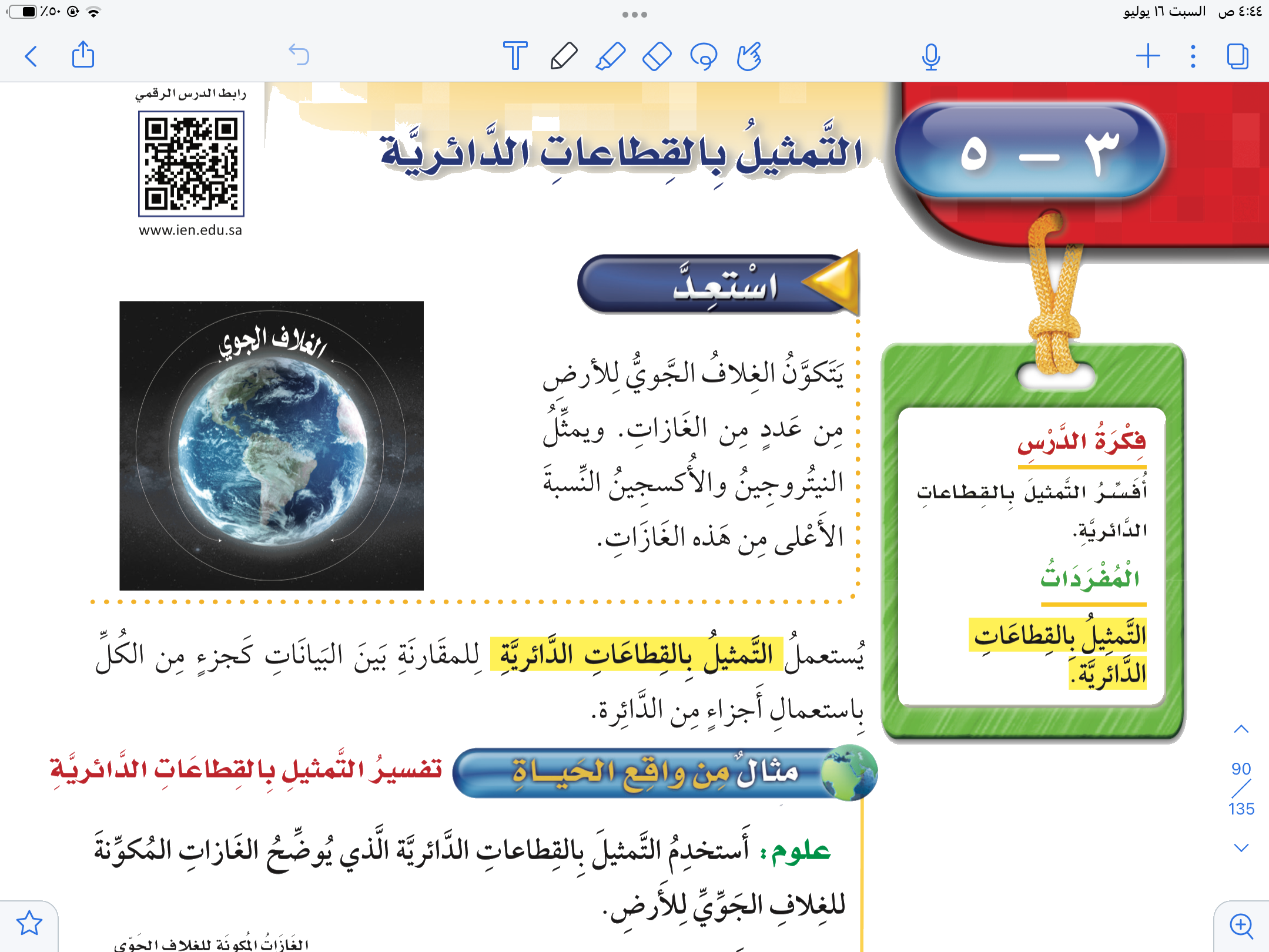 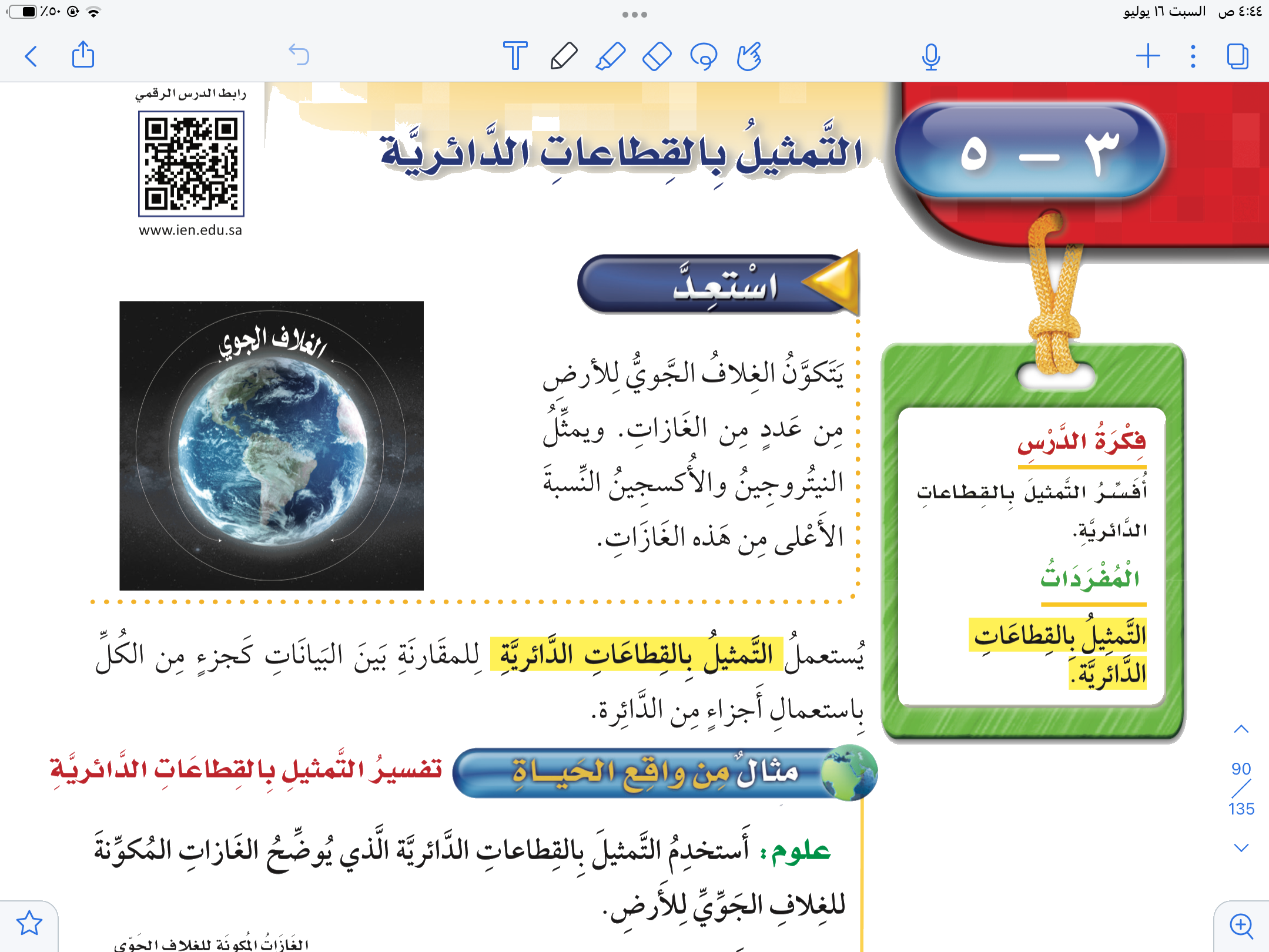 صفحة ٩٠
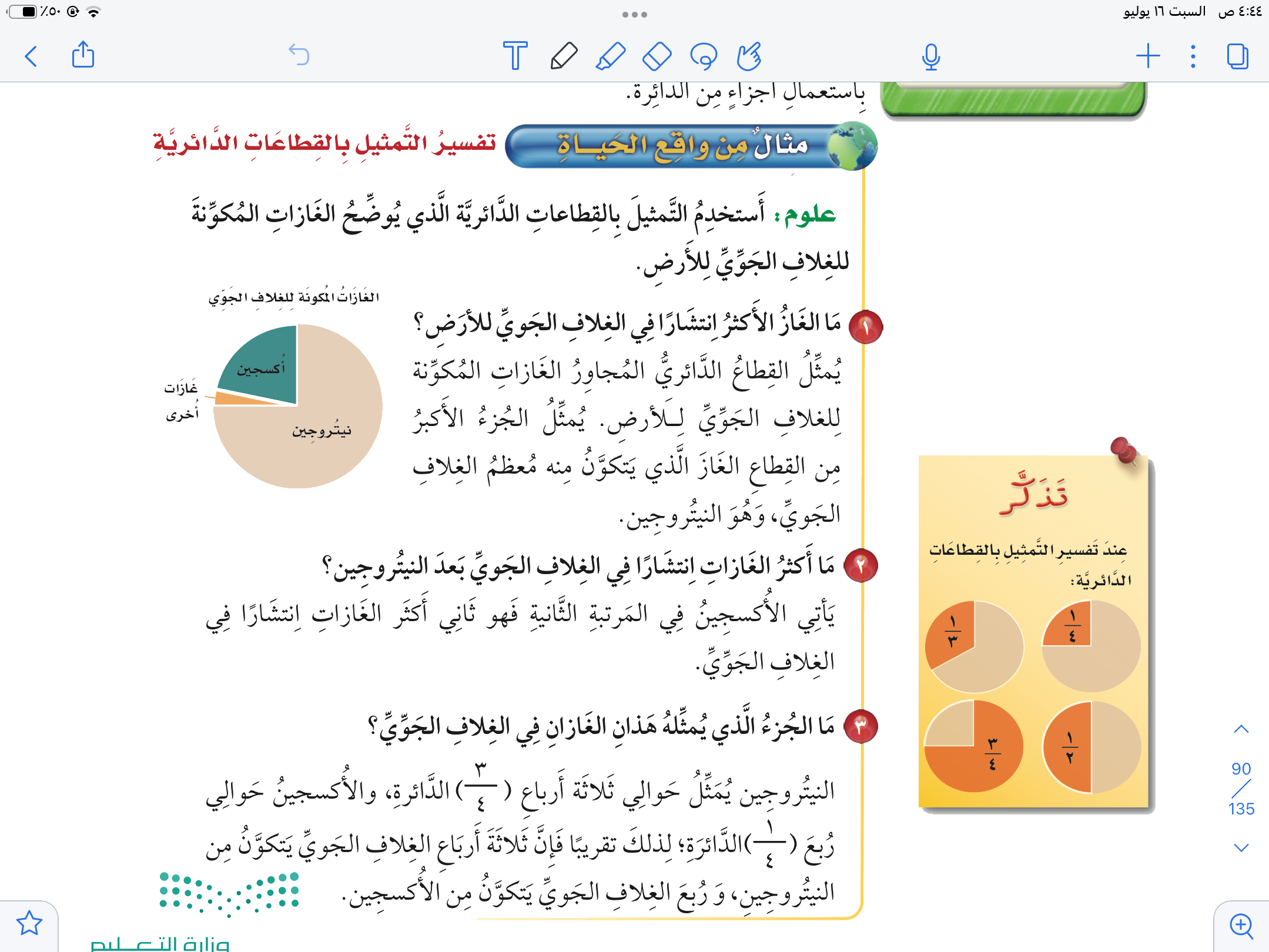 صفحة ٩٠
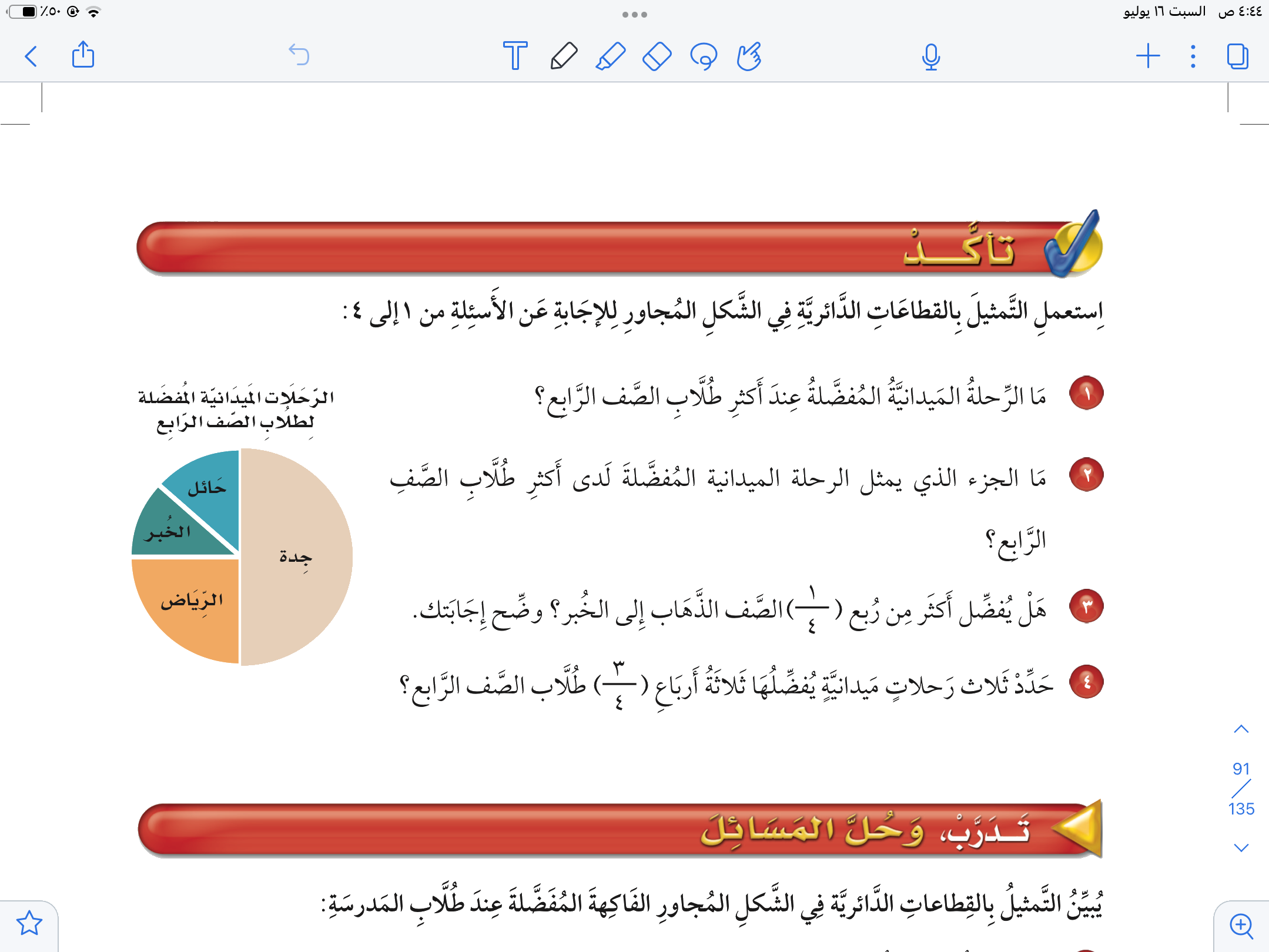 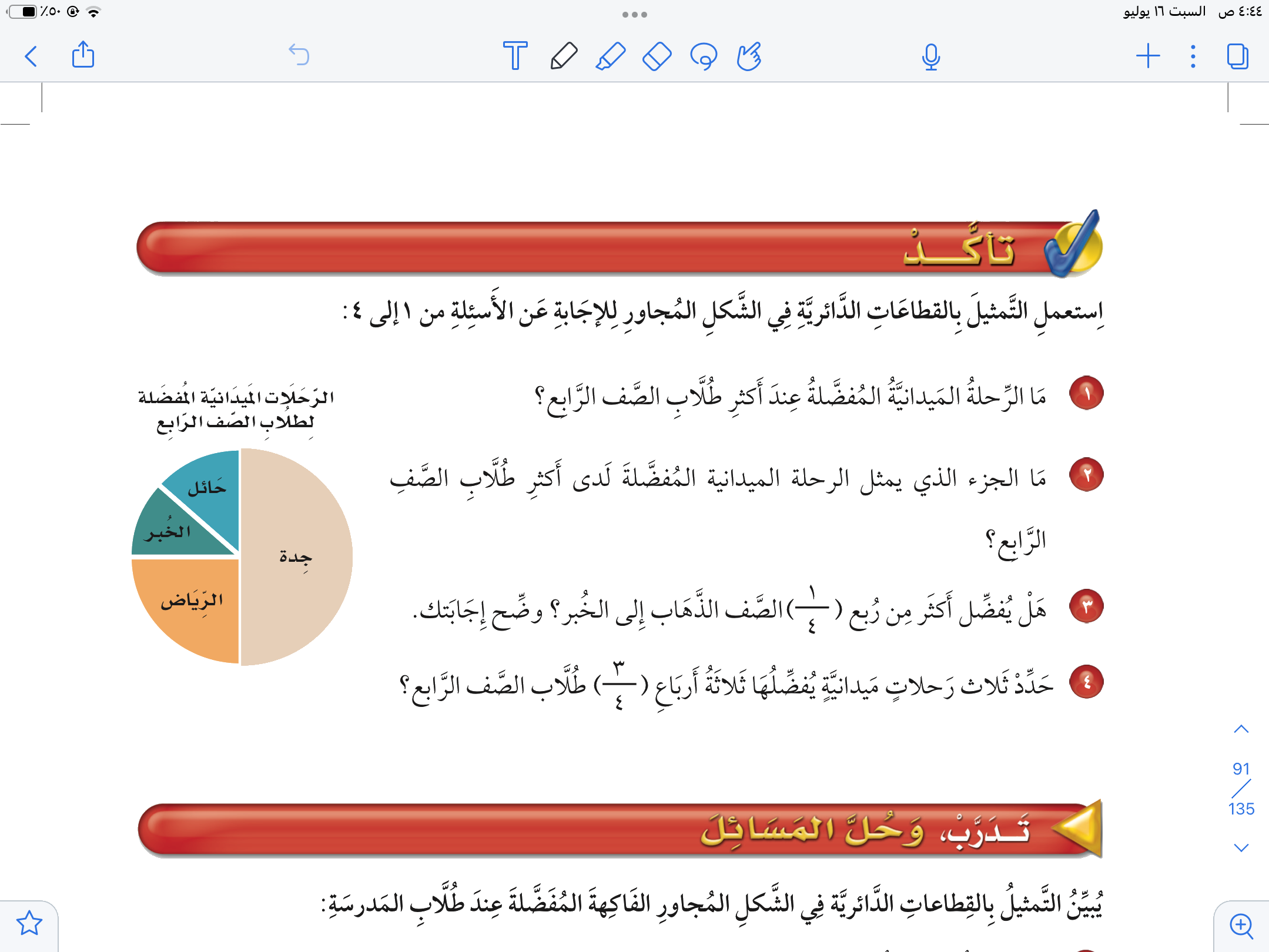 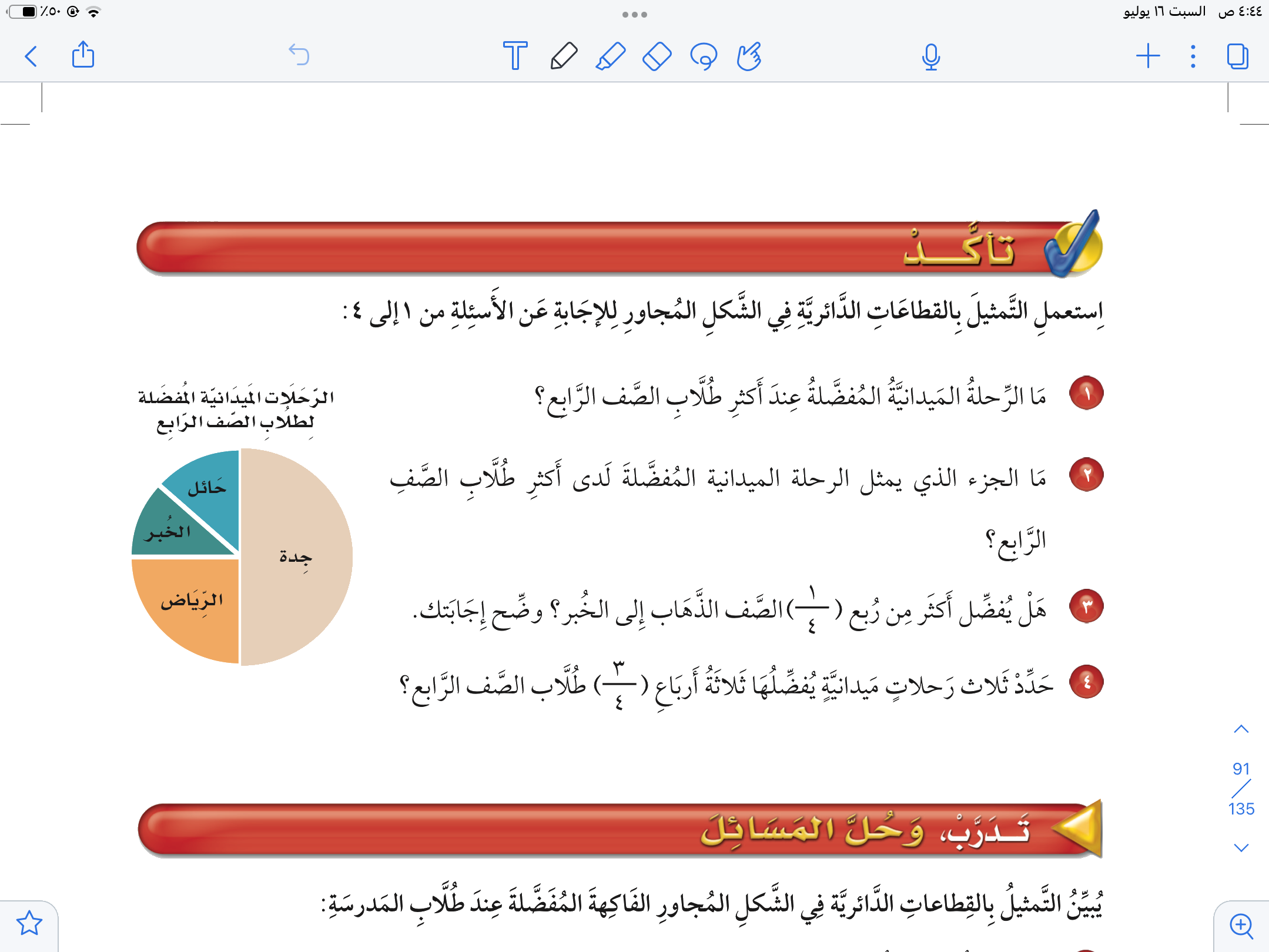 صفحة ٩١
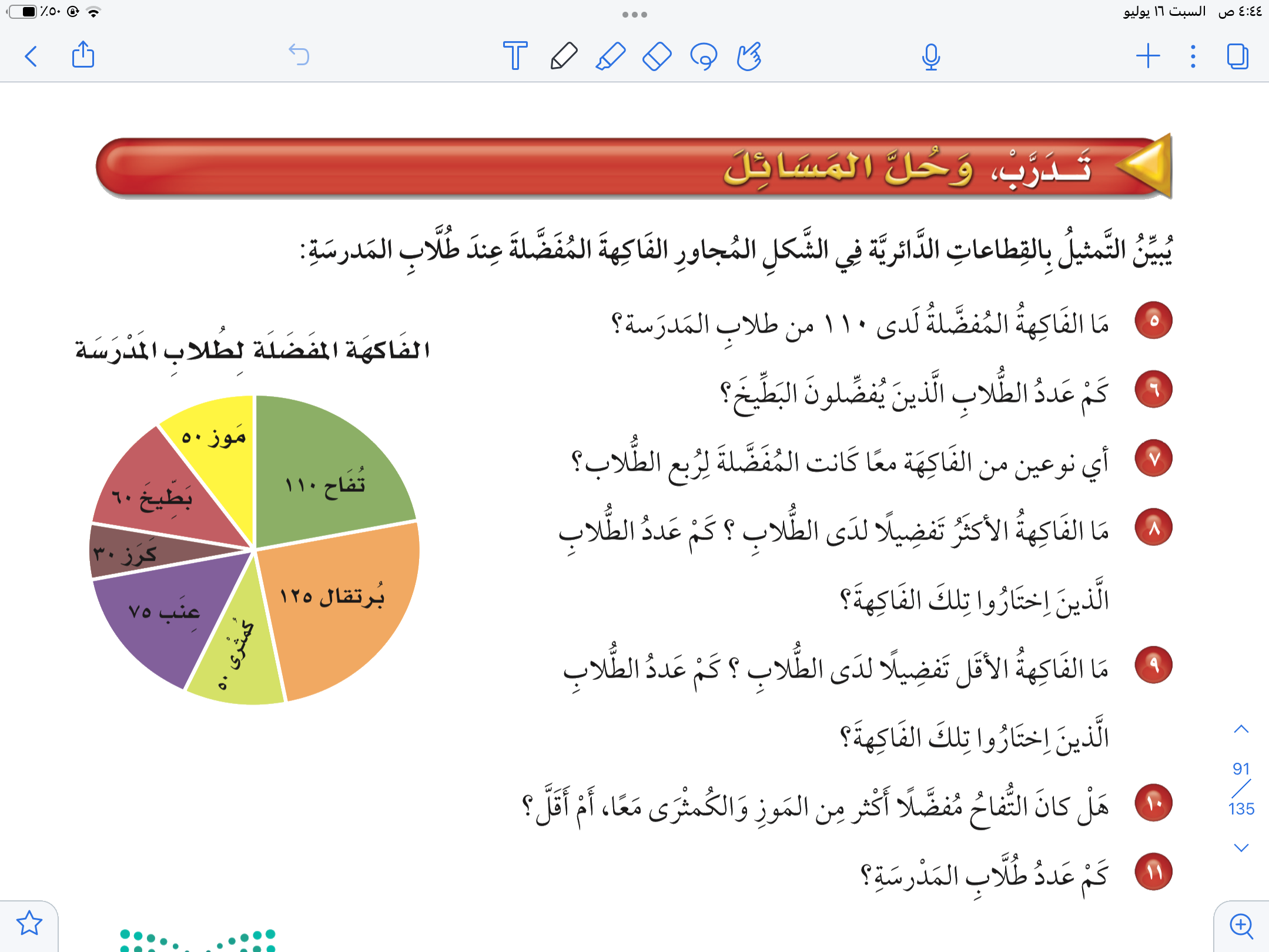 صفحة ٩١
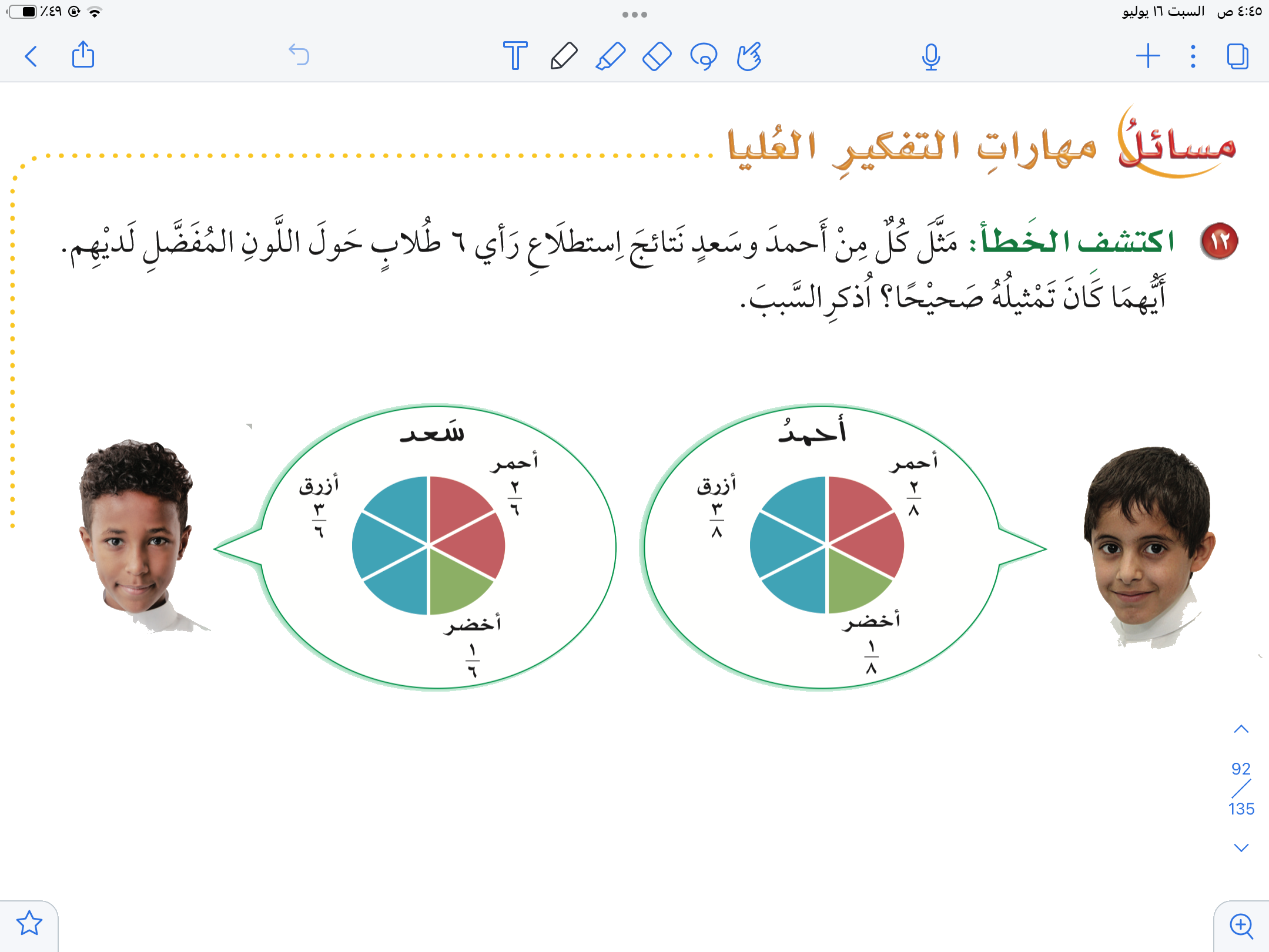 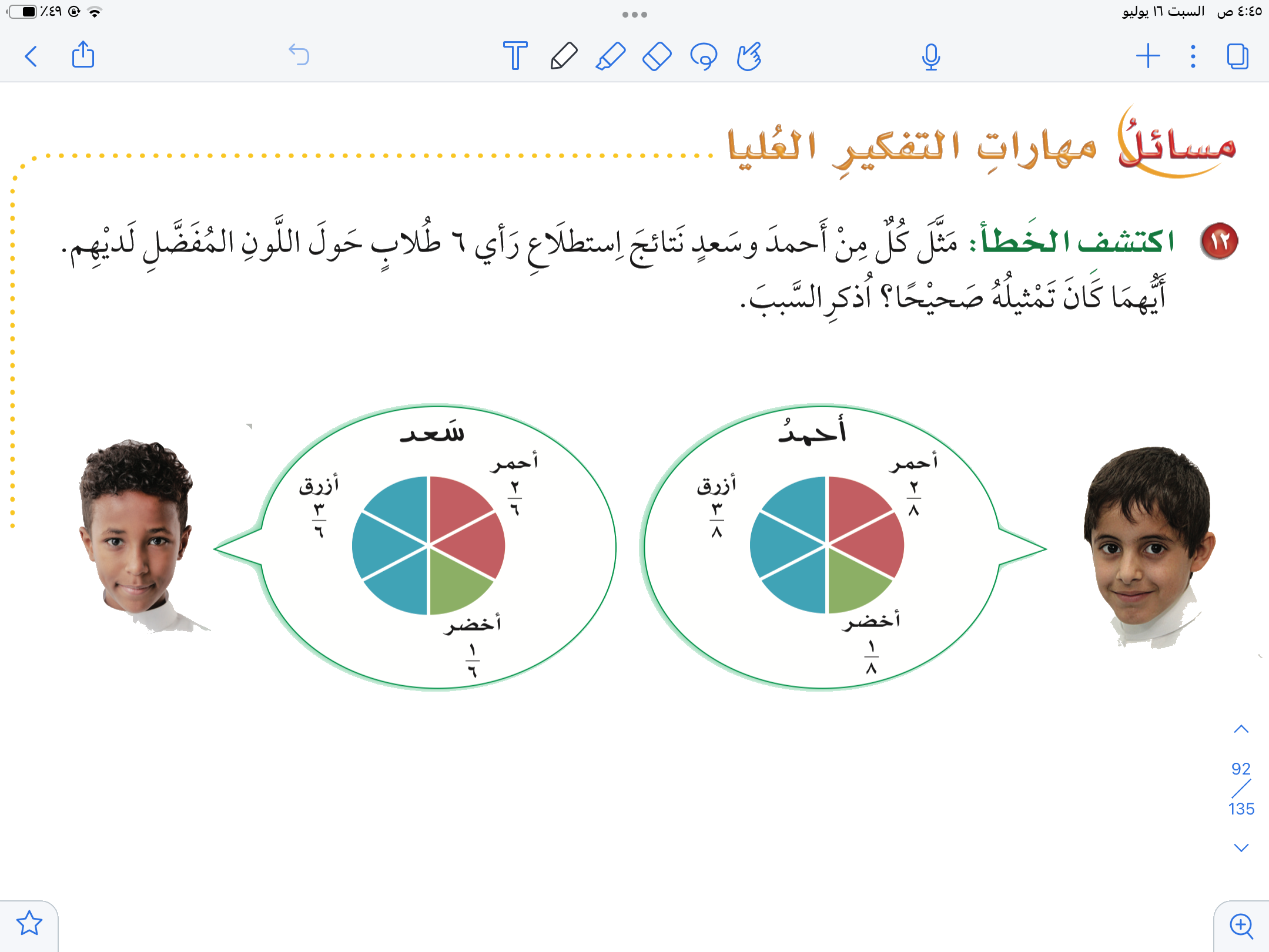 صفحة ٩٢
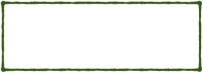 Aishah Aljuhani
الاحتمال
أصف الاحتمال
بالكلمات و الأعداد
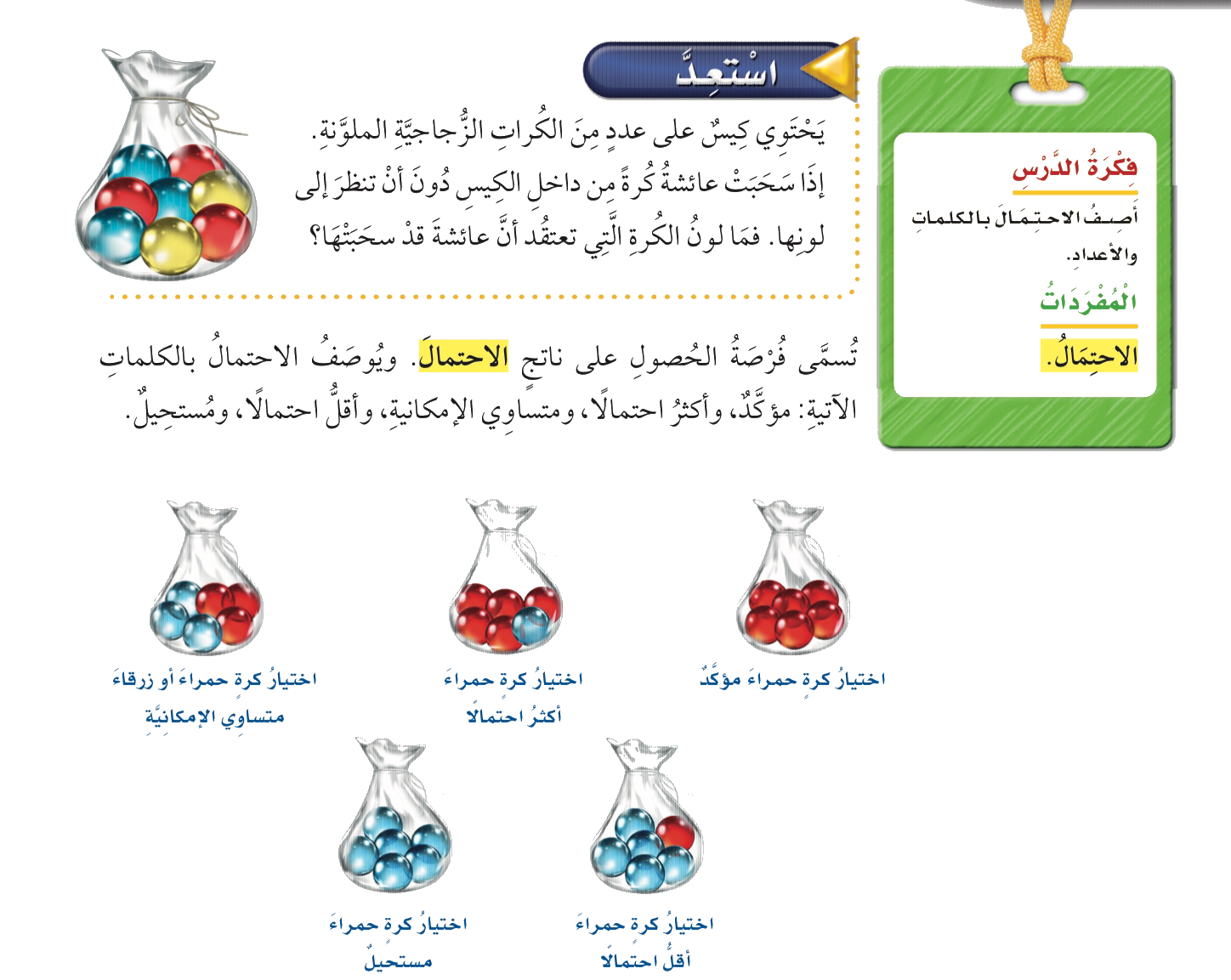 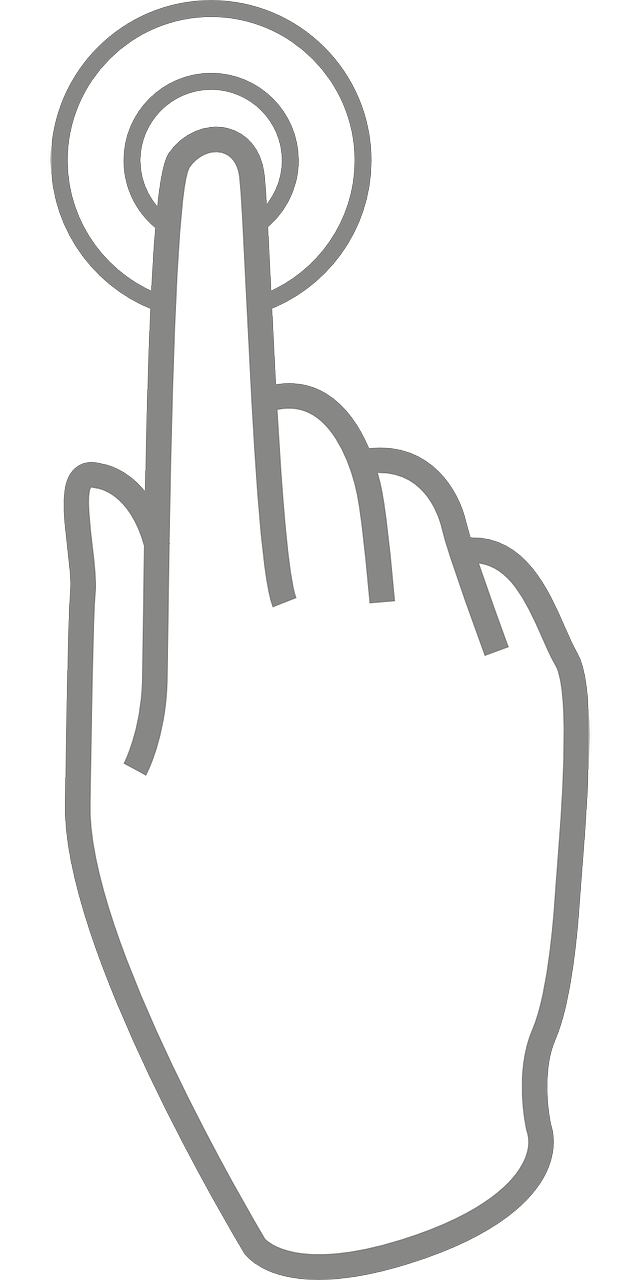 الاحتمال
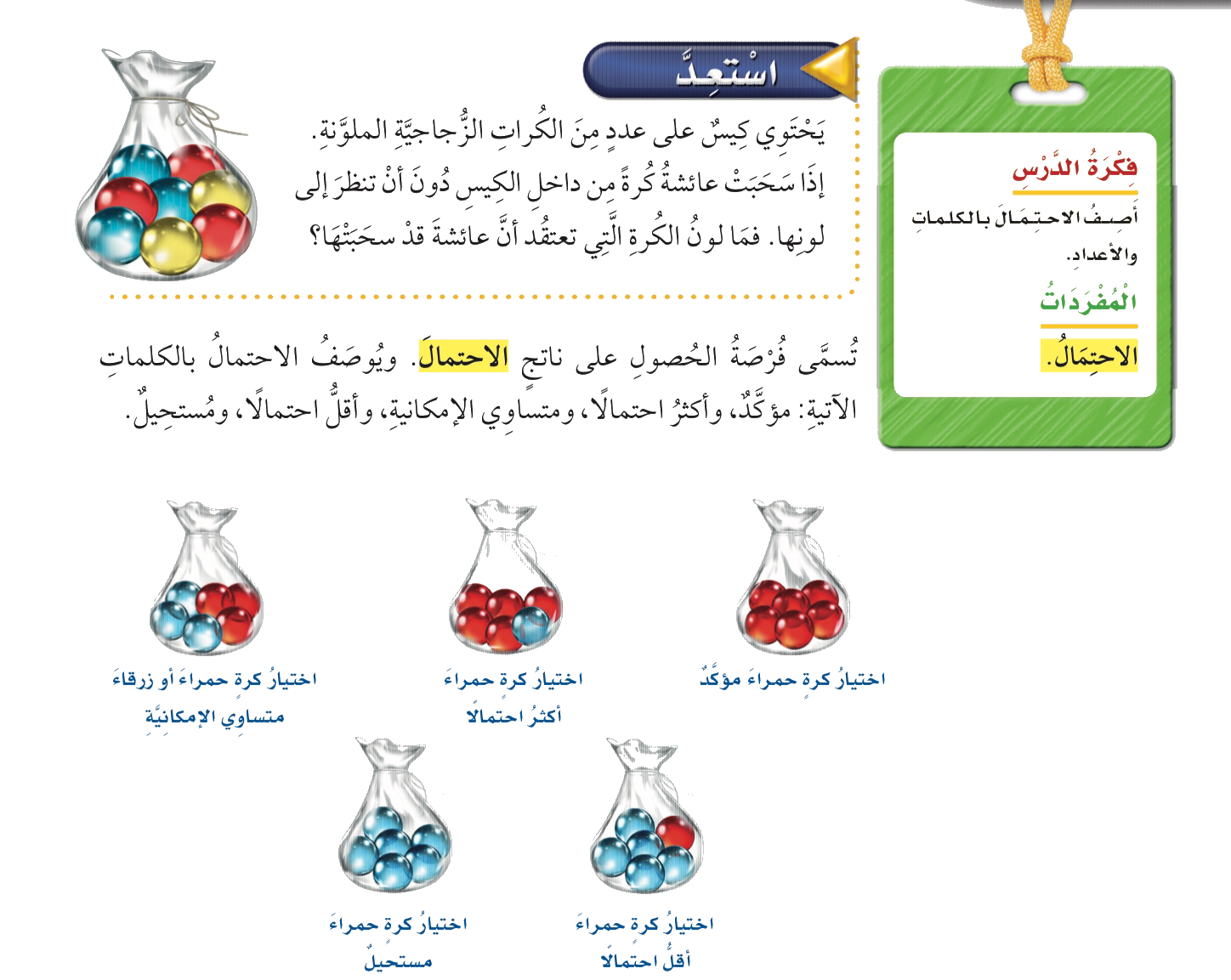 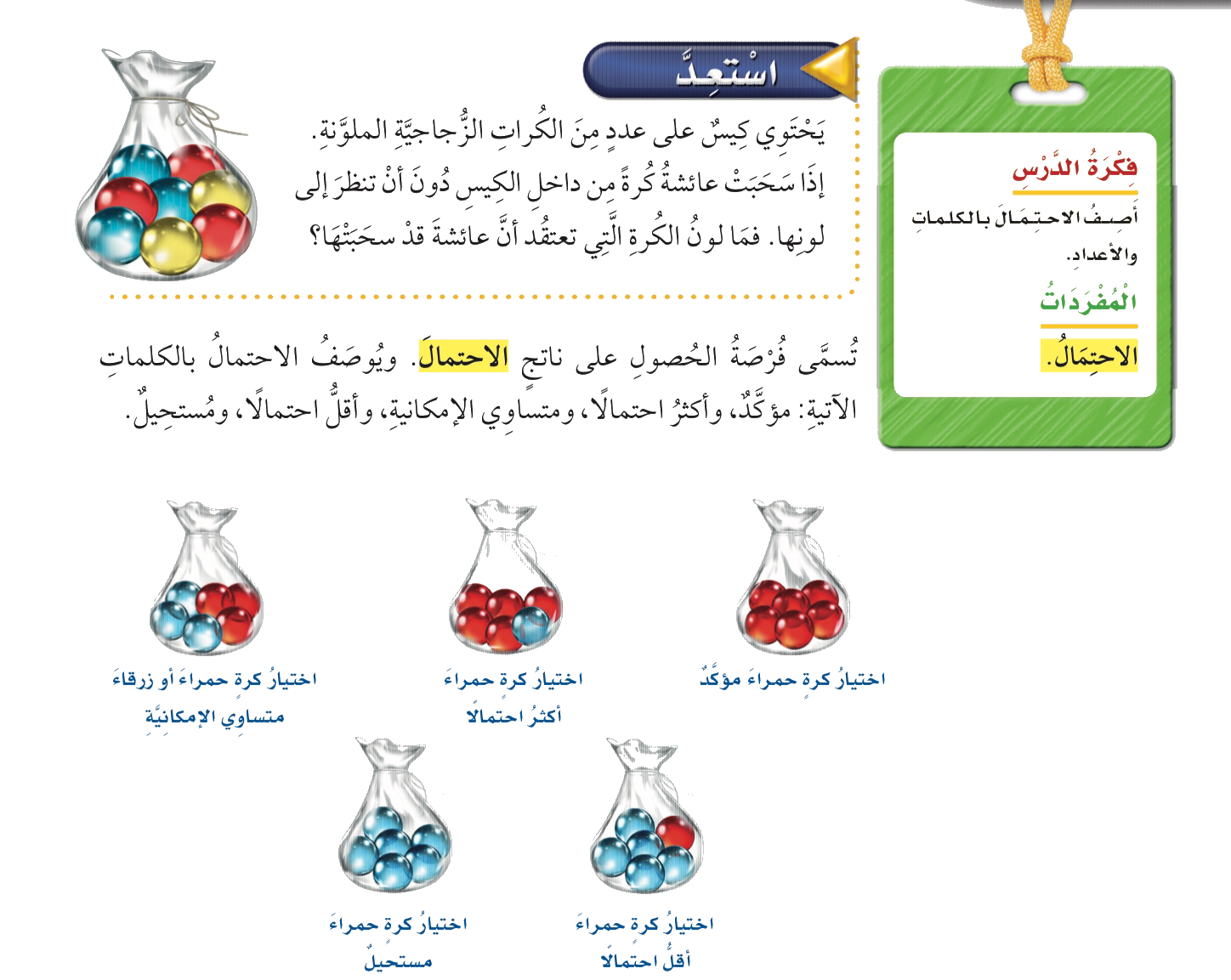 صفحة ٩٣
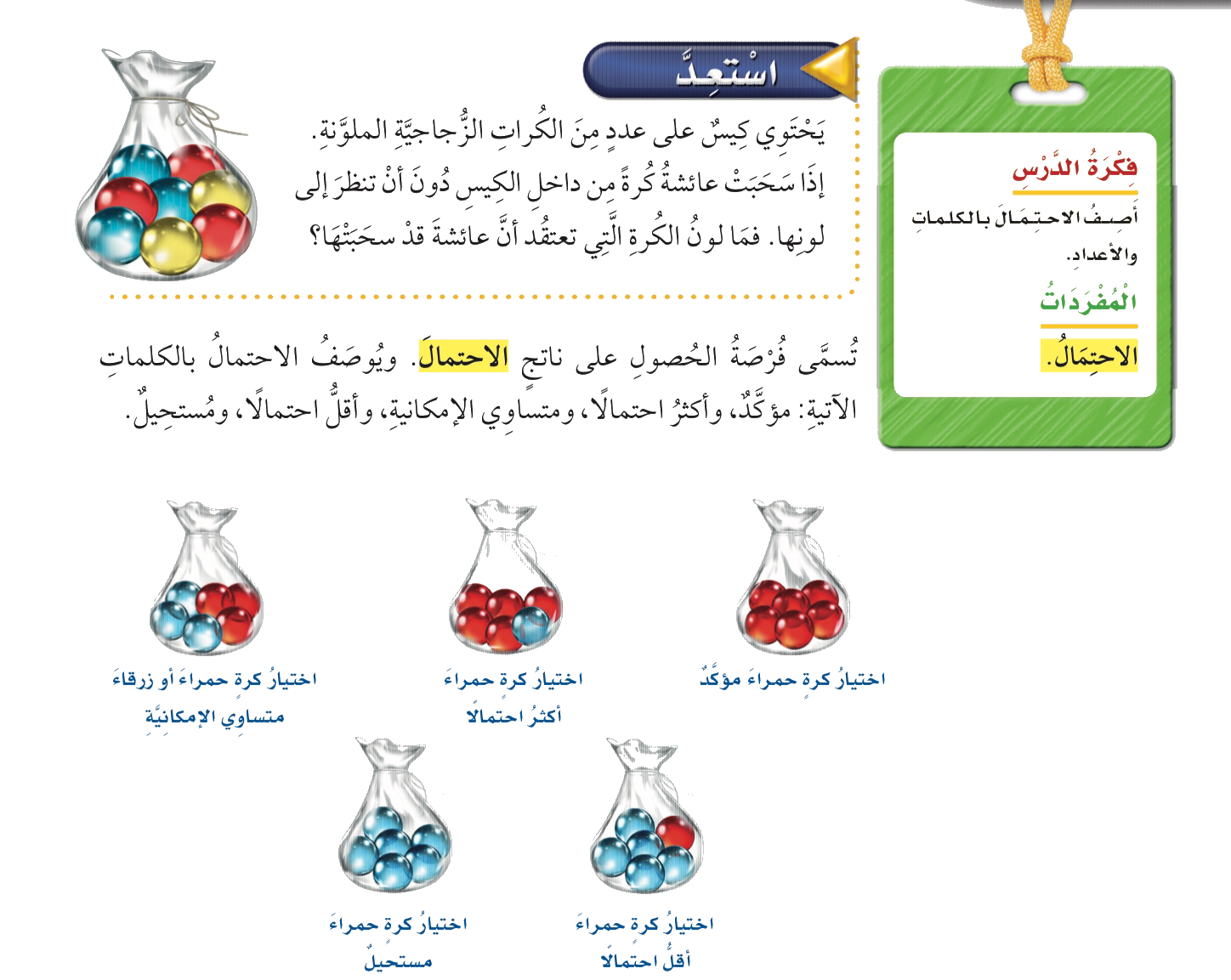 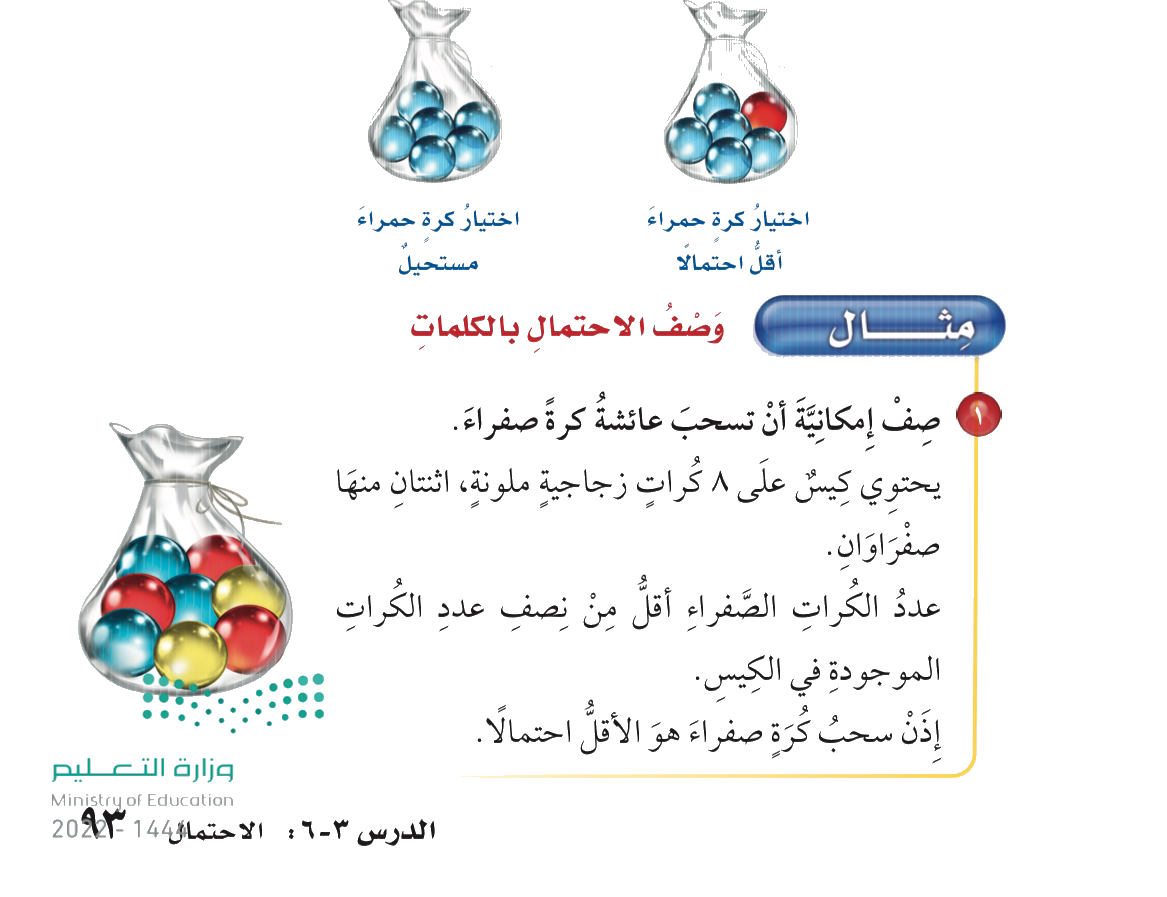 صفحة ٩٣
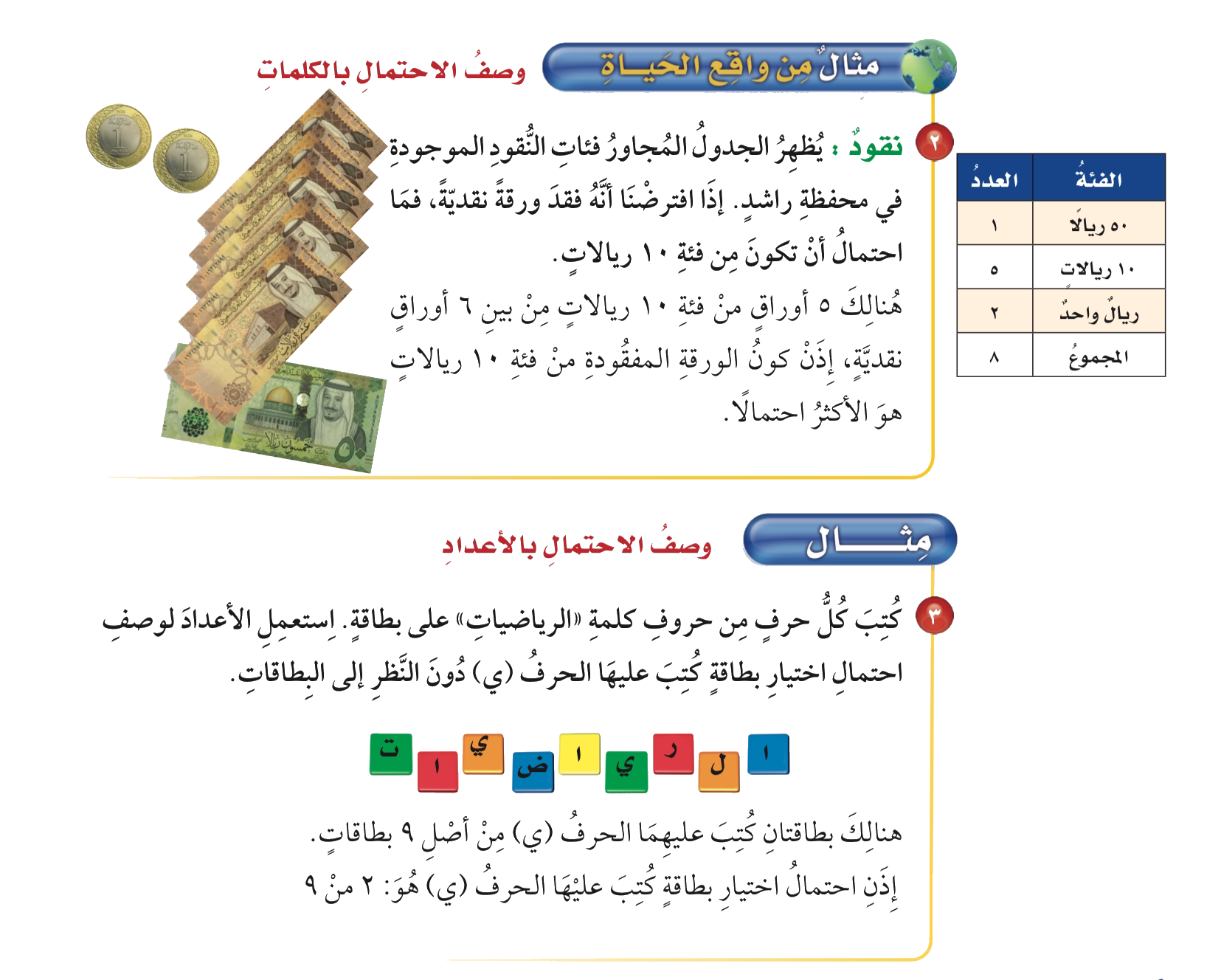 صفحة ٩٤
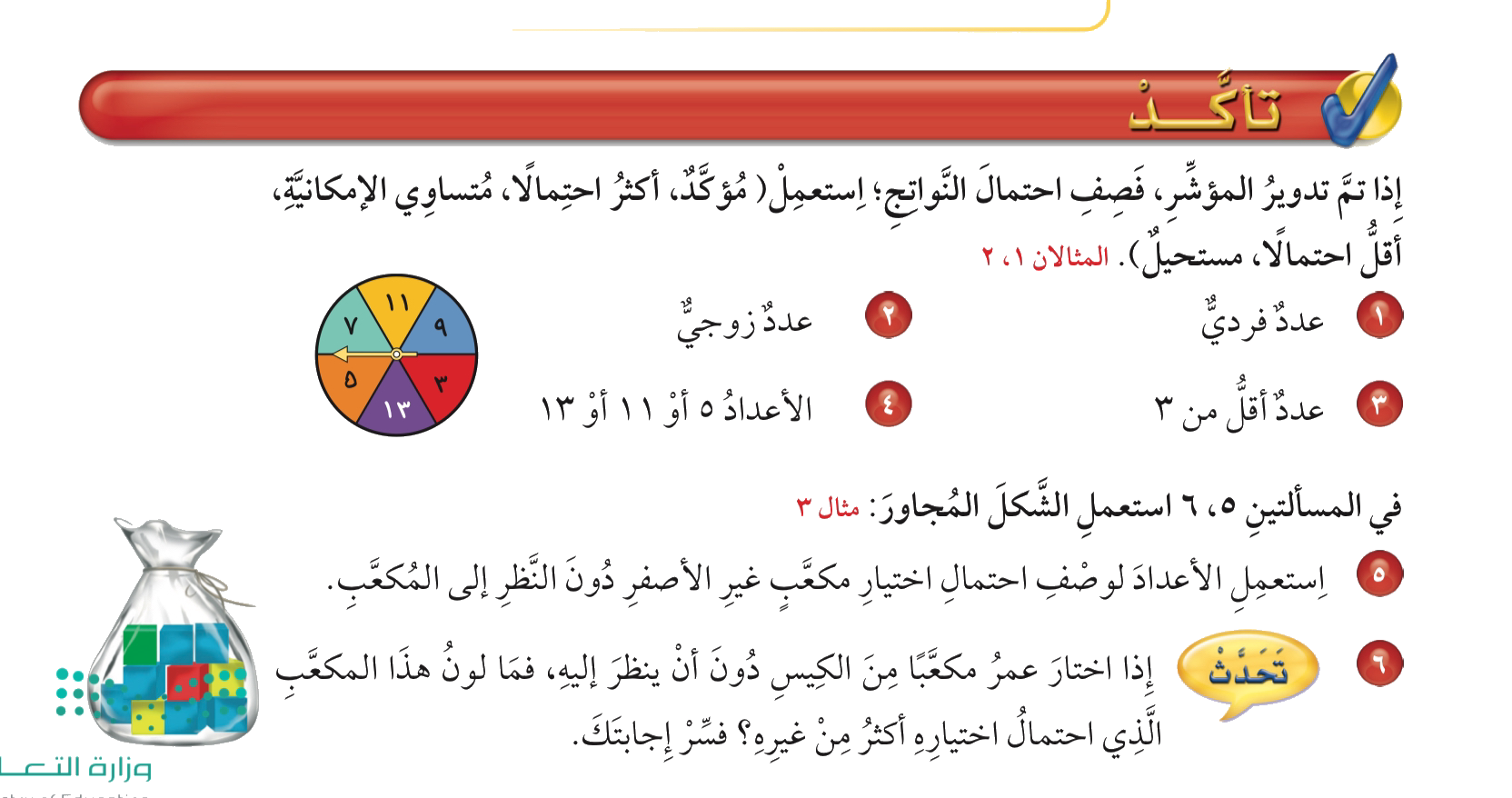 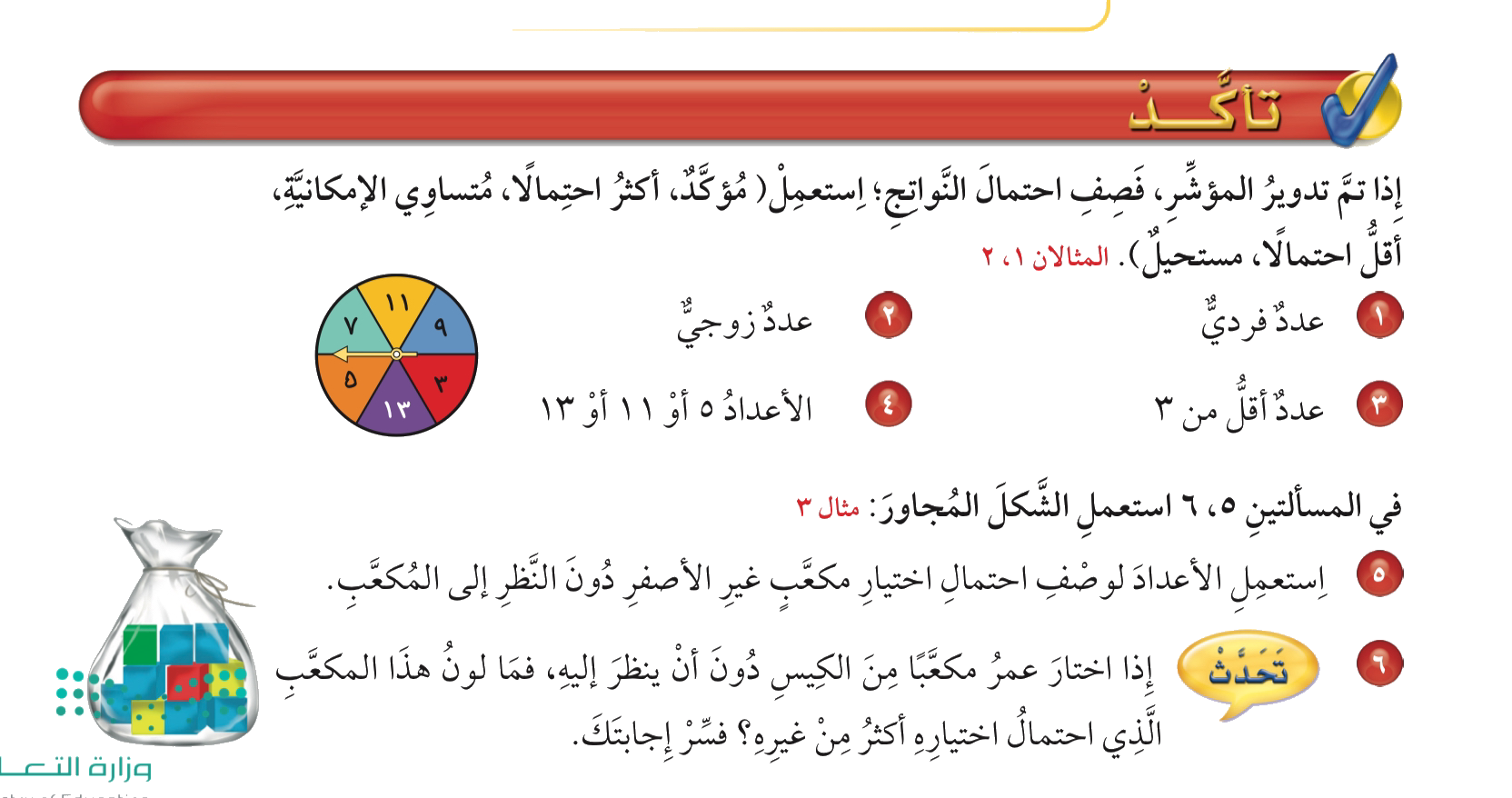 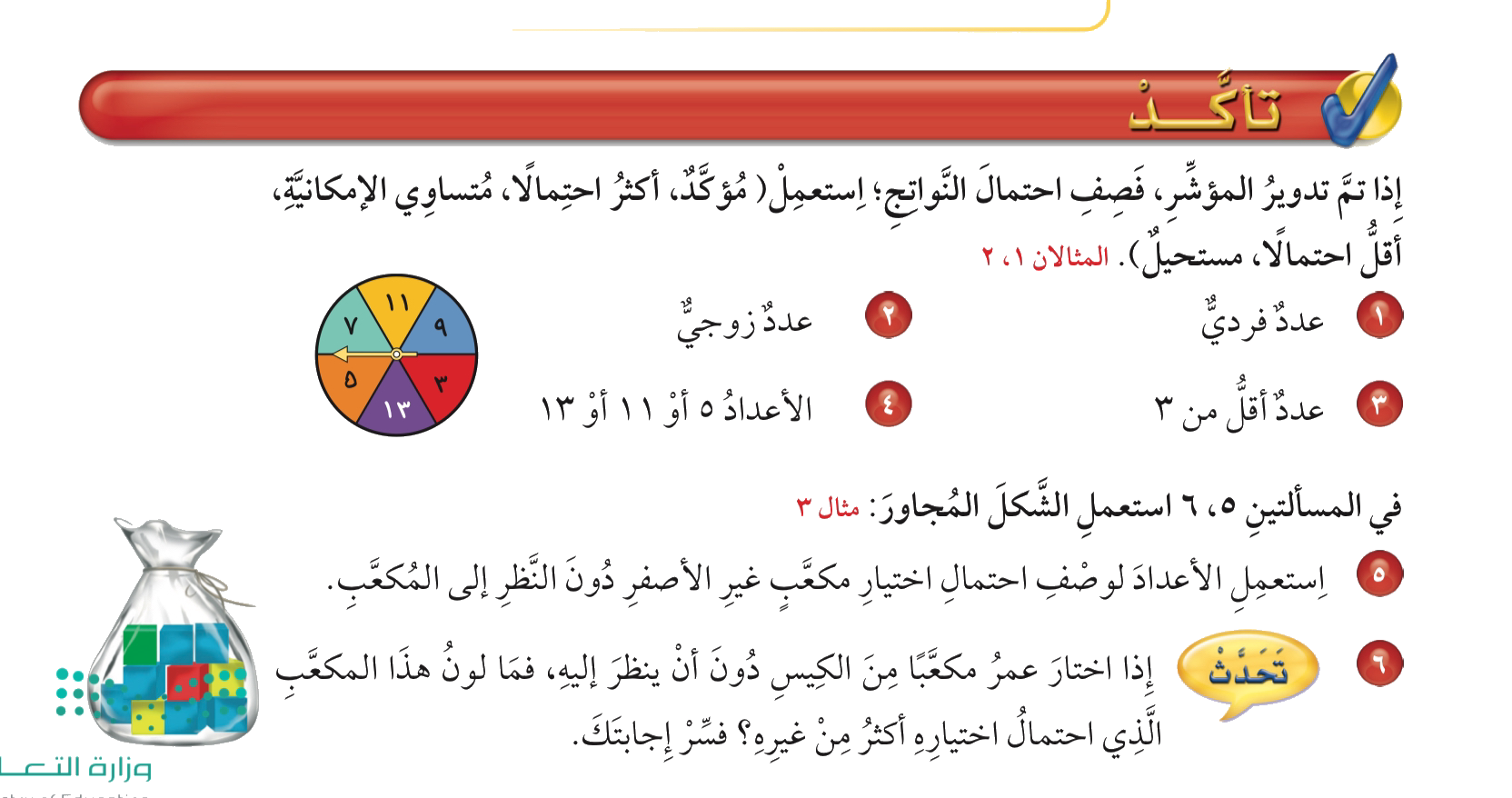 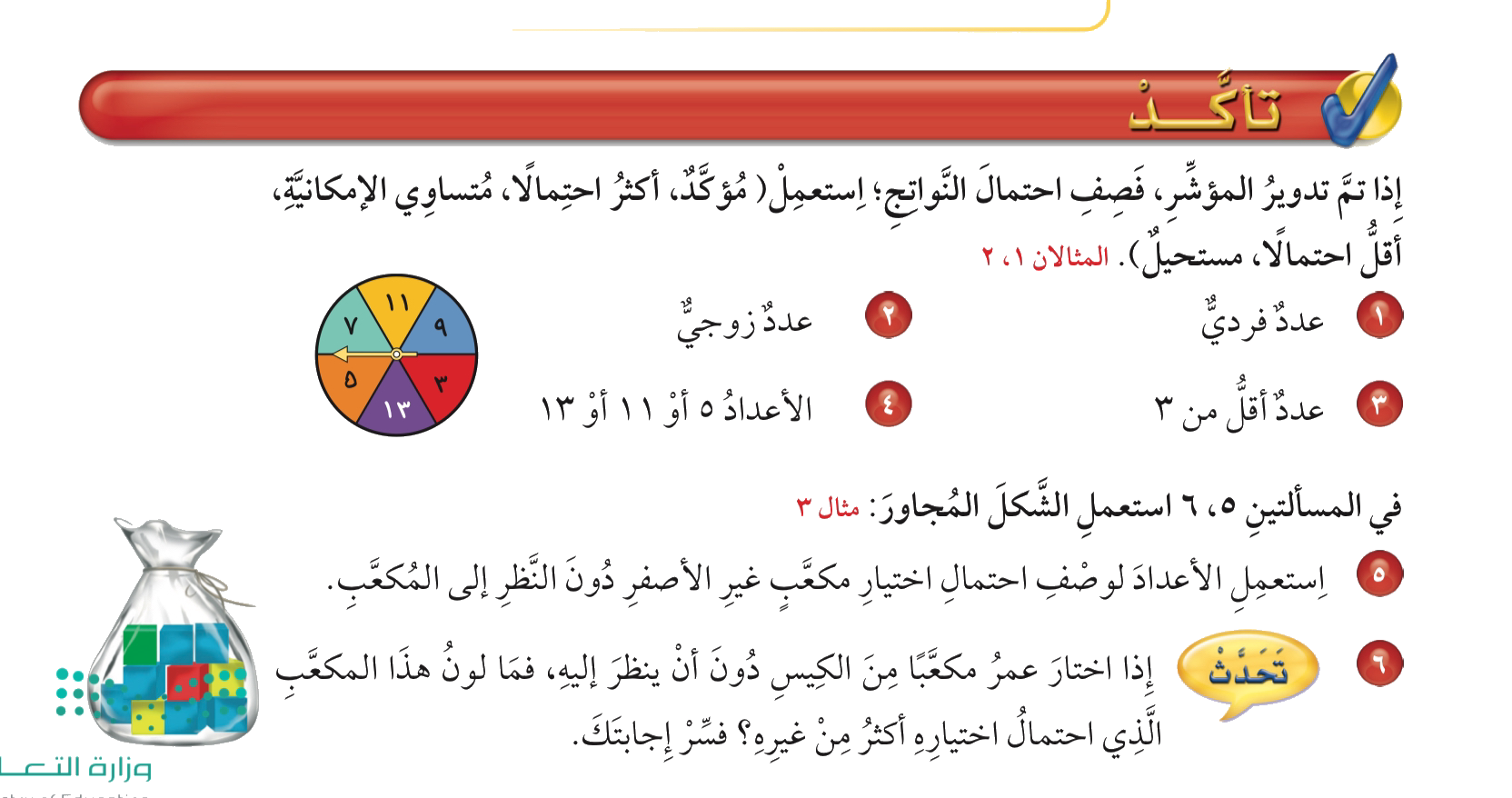 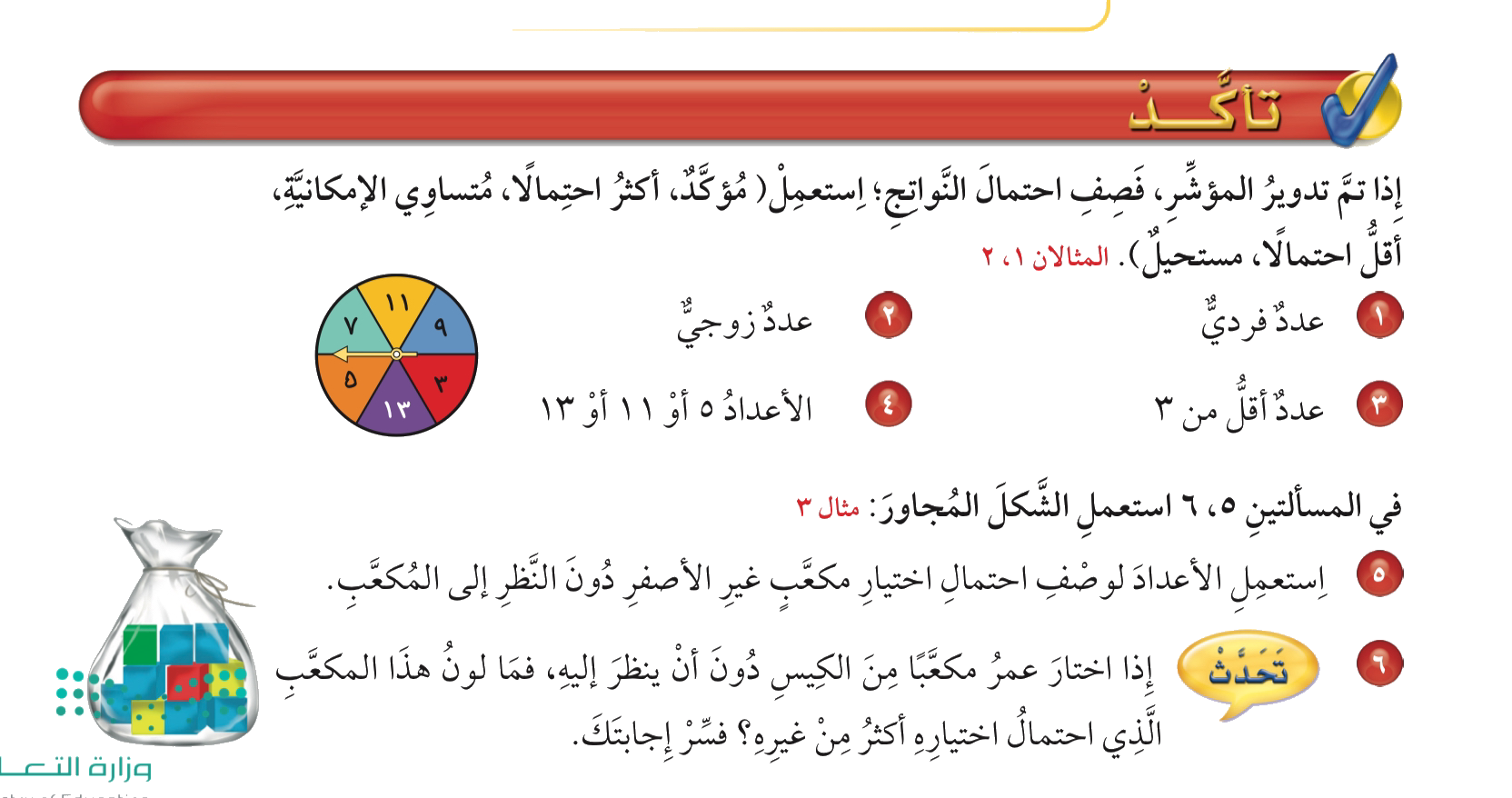 صفحة ٩٤
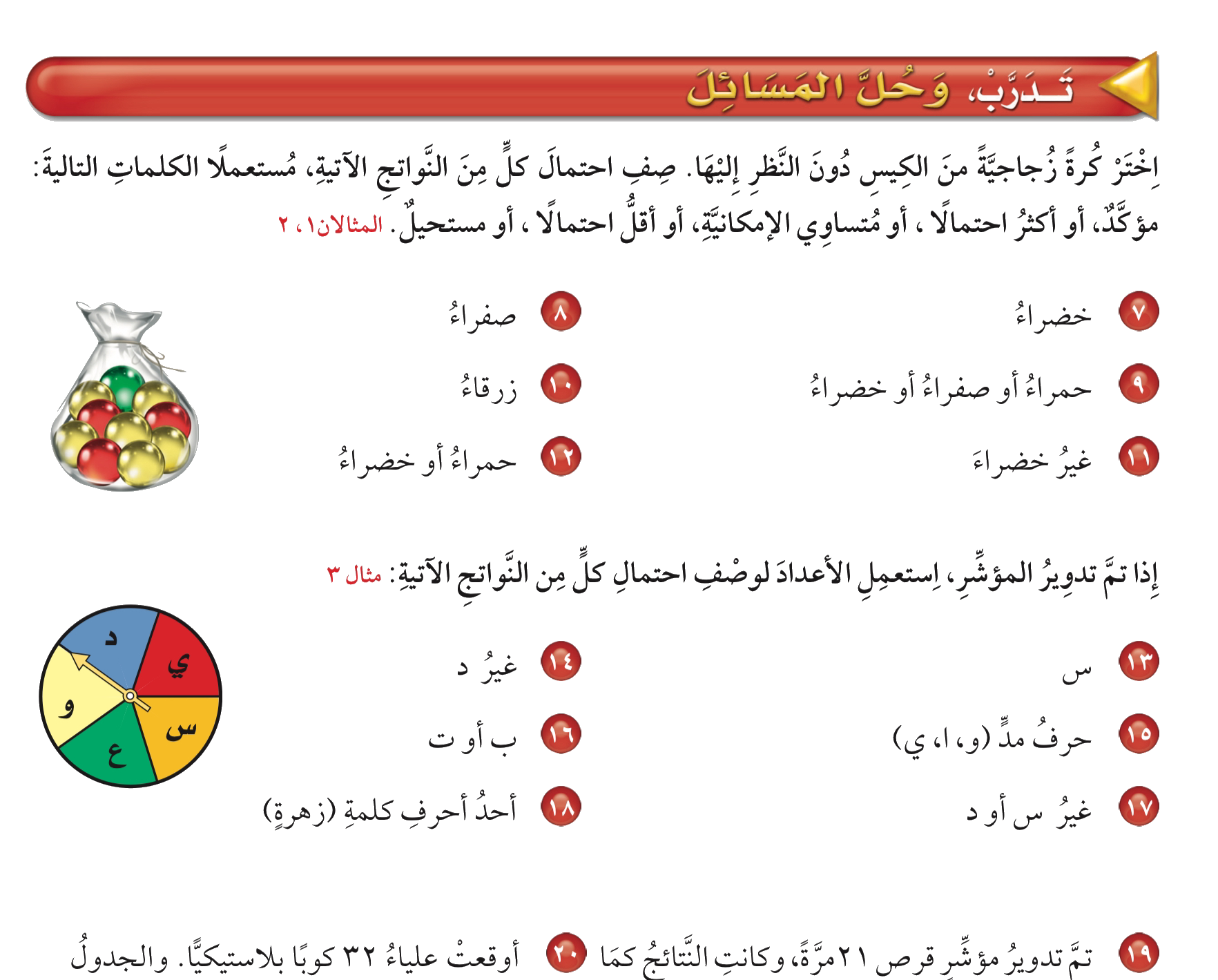 صفحة ٩٥
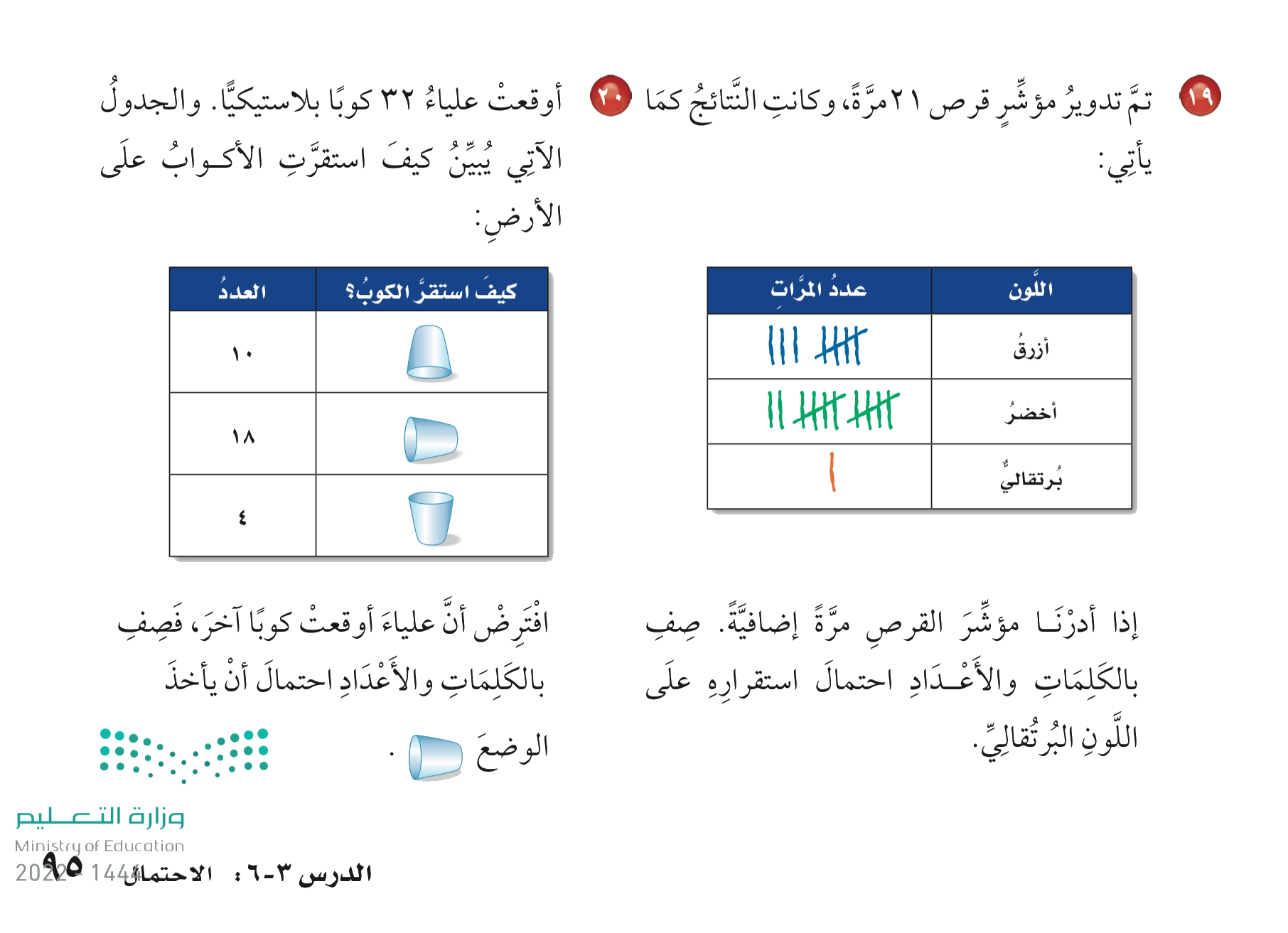 صفحة ٩٥
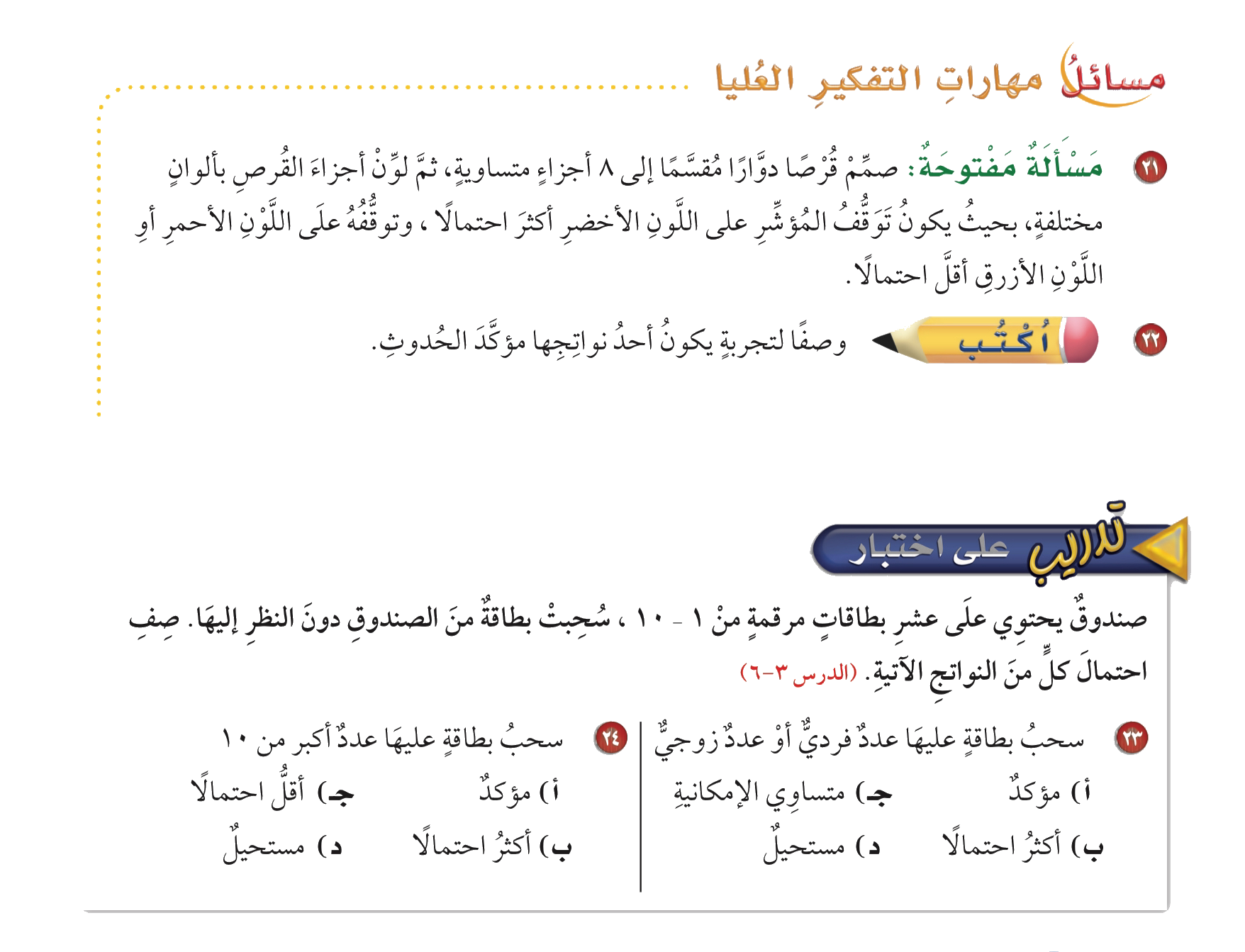 صفحة ٩٦